Pathofysiologie
Inflammatie en weefselherstel
Immuniteit 
Infectie
Download slides op www.NAVAt.org
Tab "Downloads" onderaan
Alleen te kennen wat op dia's staat
jcnwahendrickx@yahoo.com // expect delays
Prof. Dr. Jan F. A. Hendrickx
Academiejaar 2023 - 2024
Overzicht
Inflammatie en weefselherstel
  
  Basis cytology
  Lines of defense
  Acute inflammatie/ontsteking
	flowchart
	manifestations
	treatment
  Chronische inflammatie
  Application: RA, gastritis, colitis
Immuniteit
  
  Lines of defense
  Immune defense concept map
   - nonspecific innate immunity
   - specific adaptive immunity
	B en T lymfocyten
	humoral vs. cell mediated
	bacterial vs. viral
  Primary vs. secondary response
  Application: AIDS, anafylaxie
  Alterations in adaptive immunity
	I. Host defense failure
	II. hypersensitivity 
	III. Autoimmunity
	IV. Alloimmunity
Infectie

  Lines of defense
  Definition
  Microbes
  Verloop van acute infectie
  Chain of infection
  Application: Virale hepatitis
Bron
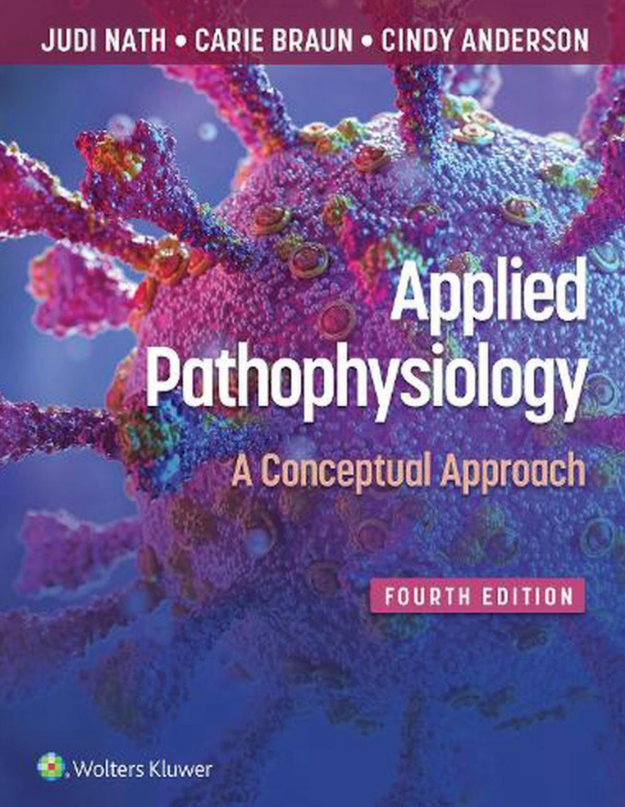 Chapter 3: Inflammation and Tissue Repair Chapter 4: Altered ImmunityChapter 5: Infection Alleen kennen wat er in de les wordt gezegd In principe staat alles op de dia's Nadeel: een aantal "busy slides"
[Speaker Notes: Inflammatie bij elk type van schade
Noodzakelijk voor herstel
Acuut: verwacht op injury
Chronisch: bij aanhoudende schade

Aan bord schrijven: types bloedcellen (hebben ze dit reeds gezien ?)
RBC
WBC
	granulocyten
		neutrofielen
		eosinofielen
		basofielen-mastcellen (residence)
	monocyten-macrofagen –dendritische cellen (residence)
	lymfocyten
		B,Tn natural killer cellen
Megakaryocyt-) THR]
Introductie:  Basis cytologie
Bloedcellen
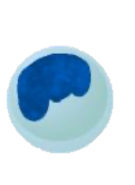 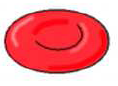 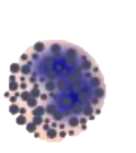 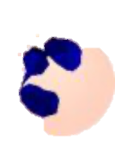 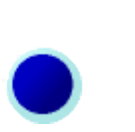 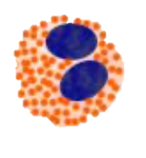 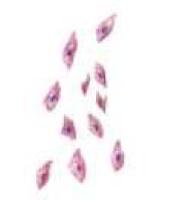 Rode bloedcellen
erythrocyt
red blood cells
RBC's
Witte bloedcellen
leukocyten
white blood cells
WBC's
Bloedplaatjes
platelets
Bloedcellen
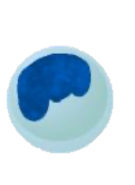 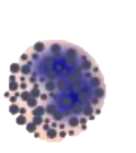 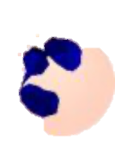 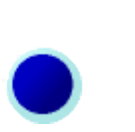 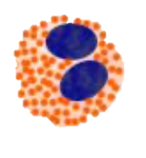 Witte bloedcellen
leukocyten
white blood cells
WBC's
 De "I-I-I" actoren

 Doel: studeren vergemakkelijken 

 Functies van deze cellen worden duidelijk in de loop van de lessen

 Wsch. meest waardevol als je dit bekijkt na een "eerste lezing"
Witte bloedcellen
Agranulocyten
geen granulen in cytoplasma
Granulocyten
granulen in cytoplasma
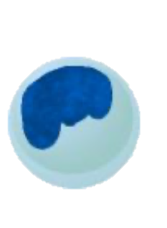 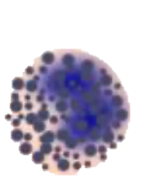 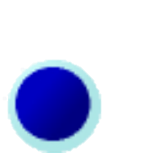 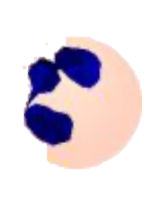 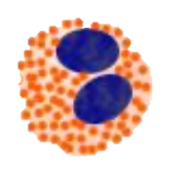 Aankleuring granules
Neutrofiel
Eosinofiel
Basofiel
Monocyt
Lymfocyt
= PMN, polymorfe neutrofiel
T-lymfocyten 
B-lymfocyten
Natural killer cel
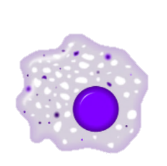 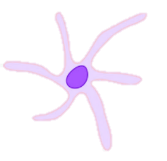 Macrofaag
Dendritische cel
Niet-specifieke aangeboren immuniteit
Witte bloedcellen
Agranulocyten
geen granulen in cytoplasma
Granulocyten
granulen in cytoplasma
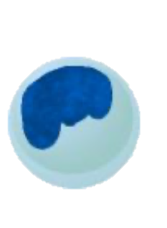 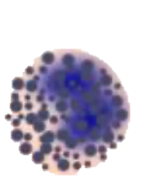 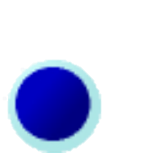 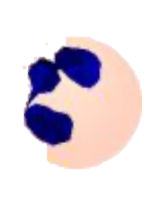 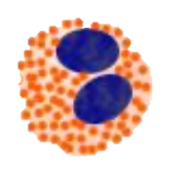 Aankleuring granules
Neutrofiel
Eosinofiel
Basofiel
Monocyt
Lymfocyt
= PMN, polymorfe neutrofiel
T-lymfocyten 
B-lymfocyten
Natural killer cel
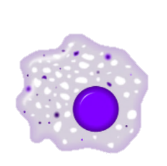 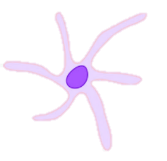 Macrofaag
Dendritische cel
Niet-specifieke aangeboren immuniteit
Adaptieve (verworven) 
immuniteit
Witte bloedcellen
Agranulocyten
geen granulen in cytoplasma
Granulocyten
granulen in cytoplasma
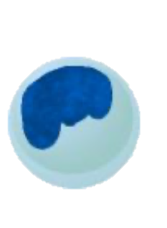 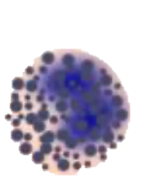 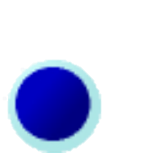 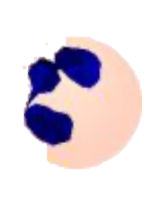 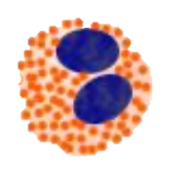 Aankleuring granules
Neutrofiel
Eosinofiel
Basofiel
Monocyt
Lymfocyt
= PMN, polymorfe neutrofiel
T-lymfocyten 
B-lymfocyten
Natural killer cel
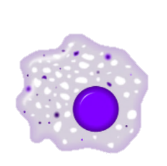 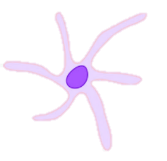 Macrofaag
Dendritische cel
Witte bloedcellen
Agranulocyten
geen granulen in cytoplasma
Granulocyten
granulen in cytoplasma
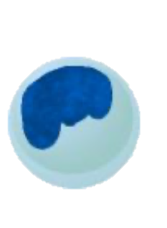 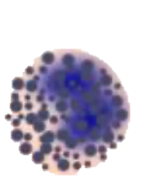 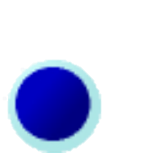 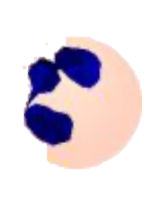 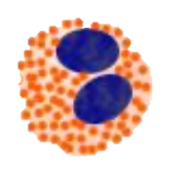 Aankleuring granules
Neutrofiel
Eosinofiel
Basofiel
Monocyt
Lymfocyt
= PMN, polymorfe neutrofiel
T-lymfocyten 
B-lymfocyten
Natural killer cel
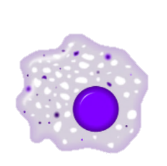 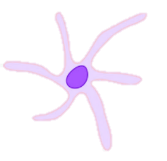 Macrofaag
Dendritische cel
Originates from myeloid progenitor cell
Witte bloedcellen
Agranulocyten
geen granulen in cytoplasma
Granulocyten
granulen in cytoplasma
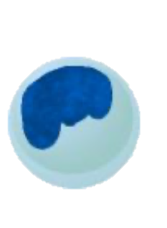 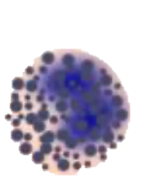 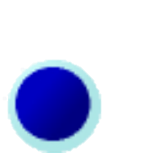 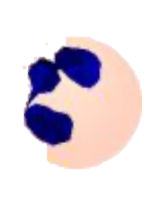 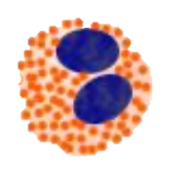 Aankleuring granules
Neutrofiel
Eosinofiel
Basofiel
Monocyt
Lymfocyt
= PMN, polymorfe neutrofiel
T-lymfocyten 
B-lymfocyten
Natural killer cel
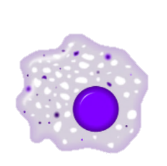 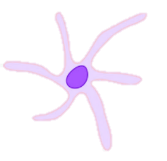 Macrofaag
Dendritische cel
Originates from lymphoid progenitor cell
Witte bloedcellen
Agranulocyten
geen granulen in cytoplasma
Granulocyten
granulen in cytoplasma
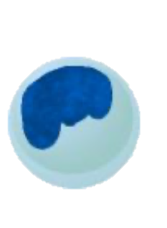 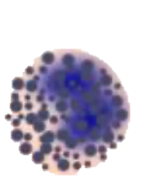 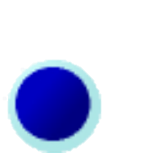 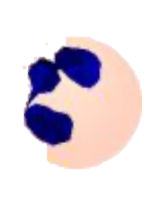 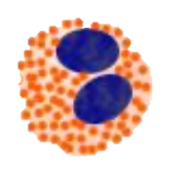 Aankleuring granules
Neutrofiel
Eosinofiel
Basofiel
Monocyt
Lymfocyt
= PMN, polymorfe neutrofiel
T-lymfocyten 
B-lymfocyten
Natural killer cel
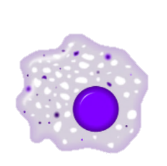 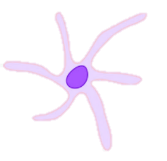 Macrofaag
Dendritische cel
Originates from lymphoid progenitor cell
Originates from myeloid progenitor cell
Both are derived from pluripotent stem cell
Pathofysiologie
Inflammatie en weefselherstel

Immuniteit 

Infectie
Maken deel uit van 3 defensie mechanismen waarmee het lichaam zich verdedigd tegen "indringers"
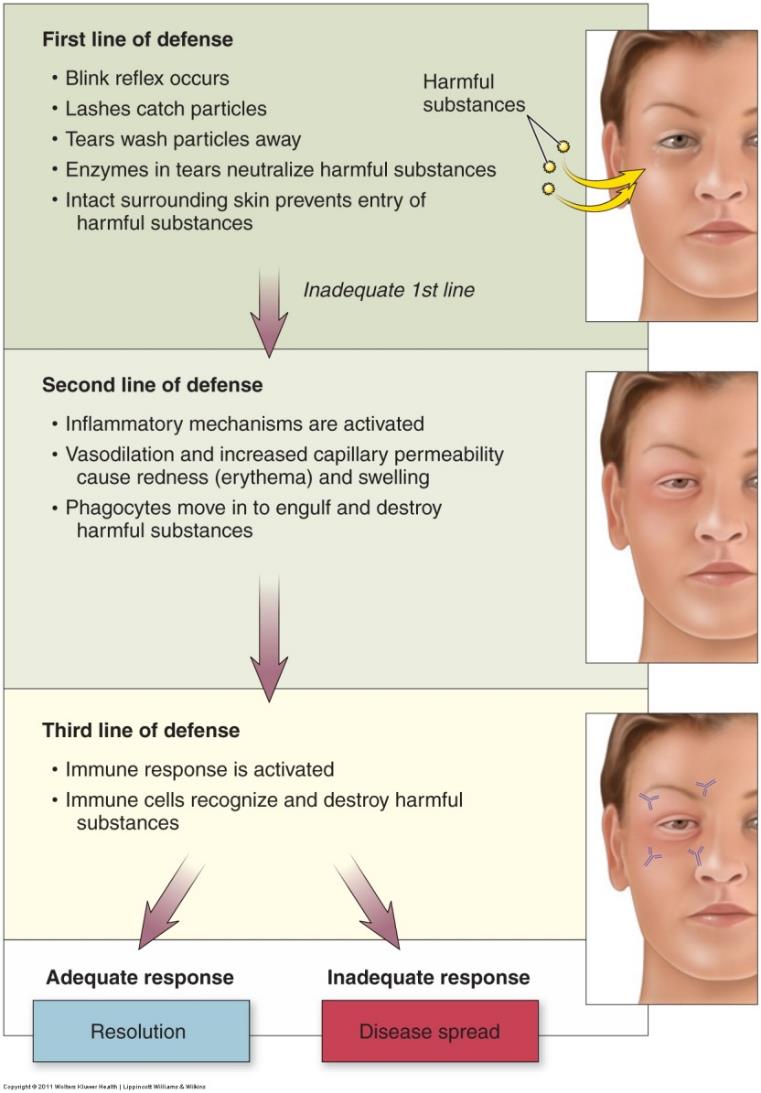 Lines of Defense
1. Huid en slijmvliezen

2. Ontstekingsreactie
     (inflammatie)

3. Immuun respons
[Speaker Notes: Bescherming lichaam 3 verdedigingslinies

1: huid en slijmvliezen: fysieke en chemische barriere
-tranen: ogen (lysozyme breekt bacteriële wand af)
-speeksel: mondholte

2. Inflammatie, onsteking (IS NIET HETZELFDE ALS INFECTIE !!! ANDER HOOFDSTUK)
Niet specifiek, dwz identiek ONafhankelijk van oorzaak injury

3. immuunrespons: specifiek (volgend hoofdstuk)

1. What can you do to improve or strengthen your first line of defense?
Answer: wondjes vermijden, en afdekken; maintain integrity of skin by avoiding excessive dryness or moisture.

2. What lines of defense are you enhancing by putting on an antibiotic ointment and covering a laceration with a band-aid?
Answer: First and third.

Immune response = Chapter 4
Infection = Chapter 5]
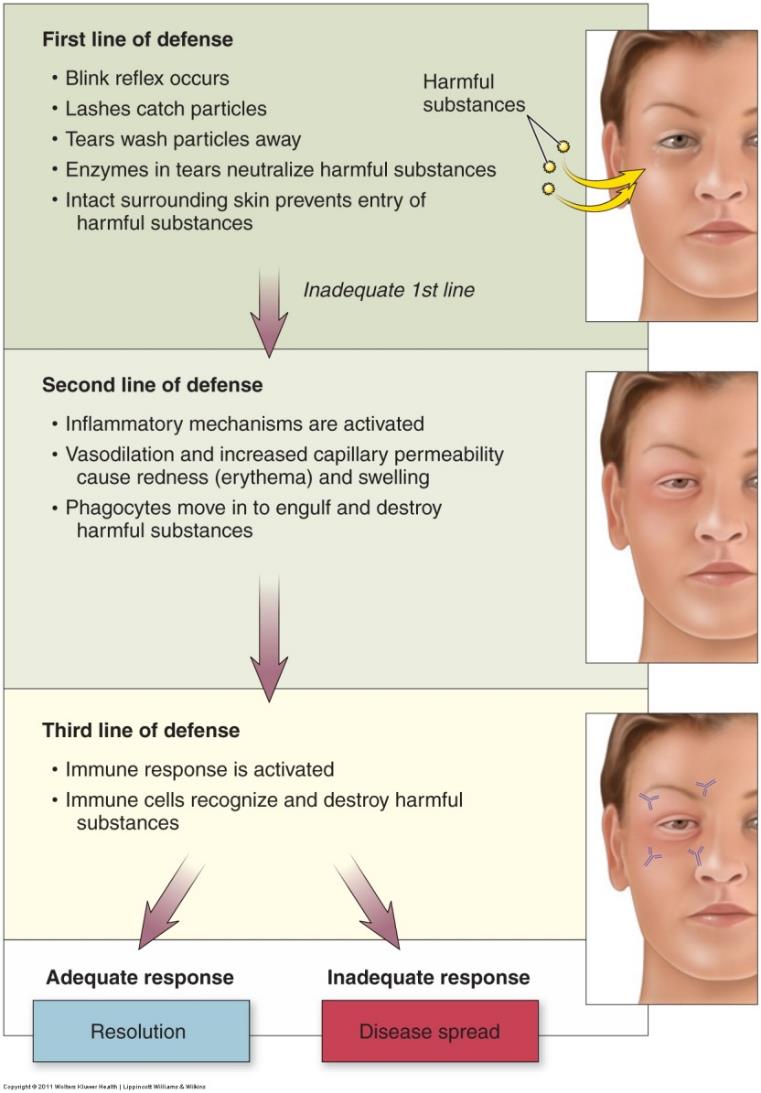 Lines of Defense
1. Huid en slijmvliezen

2. Ontstekingsreactie
     (inflammatie)

3. Immuun respons
[Speaker Notes: Bescherming lichaam 3 verdedigingslinies

1: huid en slijmvliezen: fysieke en chemische barriere
-tranen: ogen (lysozyme breekt bacteriële wand af)
-speeksel: mondholte

2. Inflammatie, onsteking (IS NIET HETZELFDE ALS INFECTIE !!! ANDER HOOFDSTUK)
Niet specifiek, dwz identiek ONafhankelijk van oorzaak injury

3. immuunrespons: specifiek (volgend hoofdstuk)

1. What can you do to improve or strengthen your first line of defense?
Answer: wondjes vermijden, en afdekken; maintain integrity of skin by avoiding excessive dryness or moisture.

2. What lines of defense are you enhancing by putting on an antibiotic ointment and covering a laceration with a band-aid?
Answer: First and third.

Immune response = Chapter 4
Infection = Chapter 5]
Lines of Defense
1. Huid en slijmvliezen: fysieke en chemische barrière

	Voorbeeld: bescherming van ogen
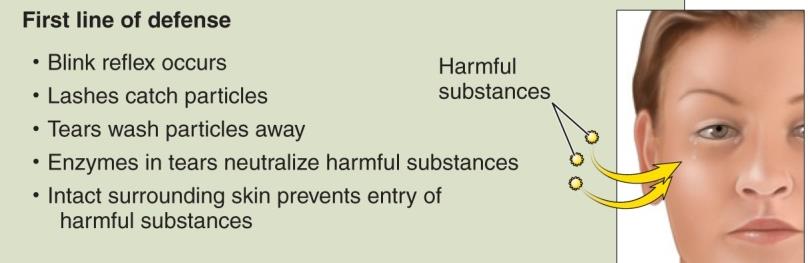  tranen: lysozyme breekt bacteriële wand af
 speeksel: lysozymes, waterstofperoxide
[Speaker Notes: Bescherming lichaam 3 verdedigingslinies

1: huid en slijmvliezen: fysieke en chemische barriere
-tranen: ogen (lysozyme breekt bacteriële wand af)
-speeksel: mondholte

2. Inflammatie, onsteking (IS NIET HETZELFDE ALS INFECTIE !!! ANDER HOOFDSTUK)
Niet specifiek, dwz identiek ONafhankelijk van oorzaak injury

3. immuunrespons: specifiek (volgend hoofdstuk)

1. What can you do to improve or strengthen your first line of defense?
Answer: wondjes vermijden, en afdekken; maintain integrity of skin by avoiding excessive dryness or moisture.

2. What lines of defense are you enhancing by putting on an antibiotic ointment and covering a laceration with a band-aid?
Answer: First and third.

Immune response = Chapter 4
Infection = Chapter 5]
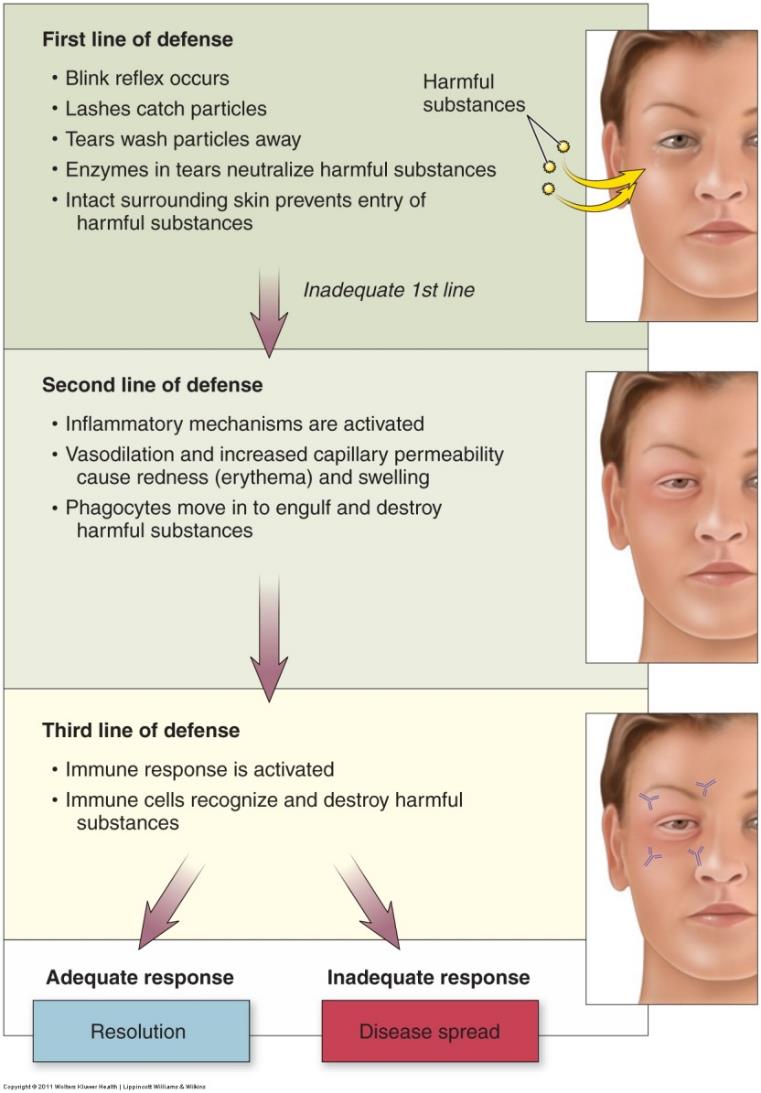 Lines of Defense
1. Huid en slijmvliezen

2. Ontstekingsreactie
     (inflammatie)

3. Immuun respons
[Speaker Notes: Bescherming lichaam 3 verdedigingslinies

1: huid en slijmvliezen: fysieke en chemische barriere
-tranen: ogen (lysozyme breekt bacteriële wand af)
-speeksel: mondholte

2. Inflammatie, onsteking (IS NIET HETZELFDE ALS INFECTIE !!! ANDER HOOFDSTUK)
Niet specifiek, dwz identiek ONafhankelijk van oorzaak injury

3. immuunrespons: specifiek (volgend hoofdstuk)

1. What can you do to improve or strengthen your first line of defense?
Answer: wondjes vermijden, en afdekken; maintain integrity of skin by avoiding excessive dryness or moisture.

2. What lines of defense are you enhancing by putting on an antibiotic ointment and covering a laceration with a band-aid?
Answer: First and third.

Immune response = Chapter 4
Infection = Chapter 5]
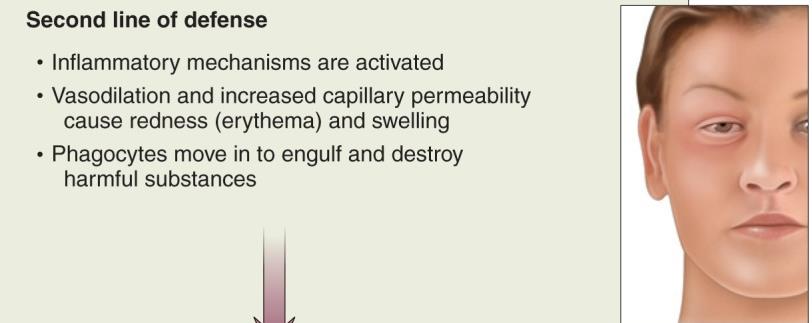 Lines of Defense
1. Huid en slijmvliezen

2. Ontstekingsreactie
     (inflammatie)
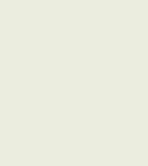 Inflammatie = ontsteking 
 veroorzaakt door weefselschade (injury)
 injury kan vele oorzaken hebben (waar infectie er slechts 1 van is! Infectie ≠ ontsteking – zie volgende les):
	 burn, fronstbite, chemical, toxin, infection, trauma, hypersensitivity, foreign body, radiation
 maar de inflammatoire response is altijd dezelfde response, ONafhankelijk van oorzaak      
 ontstekingsrespons is aangeboren

Immuunrespons
 specifiek voor elk pathogeen (volgend hoofdstuk)
[Speaker Notes: Bescherming lichaam 3 verdedigingslinies

1: huid en slijmvliezen: fysieke en chemische barriere
-tranen: ogen (lysozyme breekt bacteriële wand af)
-speeksel: mondholte

2. Inflammatie, onsteking (IS NIET HETZELFDE ALS INFECTIE !!! ANDER HOOFDSTUK)
Niet specifiek, dwz identiek ONafhankelijk van oorzaak injury

3. immuunrespons: specifiek (volgend hoofdstuk)

1. What can you do to improve or strengthen your first line of defense?
Answer: wondjes vermijden, en afdekken; maintain integrity of skin by avoiding excessive dryness or moisture.

2. What lines of defense are you enhancing by putting on an antibiotic ointment and covering a laceration with a band-aid?
Answer: First and third.

Immune response = Chapter 4
Infection = Chapter 5]
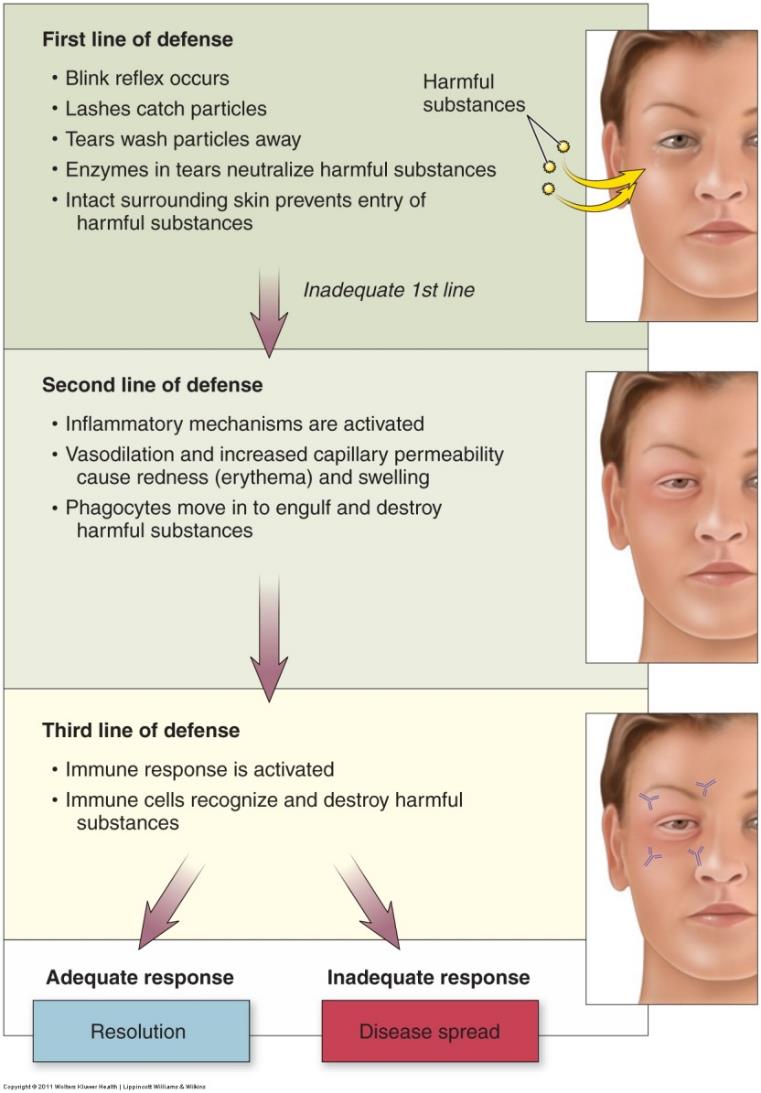 Lines of Defense
1. Huid en slijmvliezen

2. Ontstekingsreactie
     (inflammatie)

3. Immuun respons
[Speaker Notes: Bescherming lichaam 3 verdedigingslinies

1: huid en slijmvliezen: fysieke en chemische barriere
-tranen: ogen (lysozyme breekt bacteriële wand af)
-speeksel: mondholte

2. Inflammatie, onsteking (IS NIET HETZELFDE ALS INFECTIE !!! ANDER HOOFDSTUK)
Niet specifiek, dwz identiek ONafhankelijk van oorzaak injury

3. immuunrespons: specifiek (volgend hoofdstuk)

1. What can you do to improve or strengthen your first line of defense?
Answer: wondjes vermijden, en afdekken; maintain integrity of skin by avoiding excessive dryness or moisture.

2. What lines of defense are you enhancing by putting on an antibiotic ointment and covering a laceration with a band-aid?
Answer: First and third.

Immune response = Chapter 4
Infection = Chapter 5]
Lines of Defense
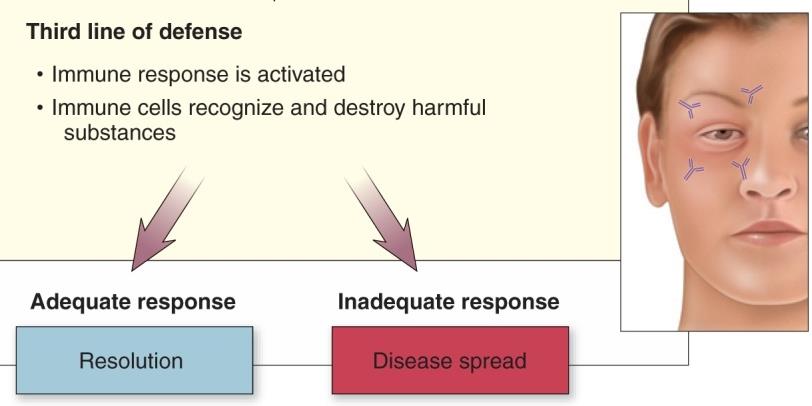 1. Huid en slijmvliezen

2. Ontstekingsreactie
     (inflammatie)

3. Immuun respons
[Speaker Notes: Bescherming lichaam 3 verdedigingslinies

1: huid en slijmvliezen: fysieke en chemische barriere
-tranen: ogen (lysozyme breekt bacteriële wand af)
-speeksel: mondholte

2. Inflammatie, onsteking (IS NIET HETZELFDE ALS INFECTIE !!! ANDER HOOFDSTUK)
Niet specifiek, dwz identiek ONafhankelijk van oorzaak injury

3. immuunrespons: specifiek (volgend hoofdstuk)

1. What can you do to improve or strengthen your first line of defense?
Answer: wondjes vermijden, en afdekken; maintain integrity of skin by avoiding excessive dryness or moisture.

2. What lines of defense are you enhancing by putting on an antibiotic ointment and covering a laceration with a band-aid?
Answer: First and third.

Immune response = Chapter 4
Infection = Chapter 5]
Wat kan je doen om je eerste verdedigingslinie te verbeteren / te versterken? 
Answer: wondjes vermijden, en afdekken; maintain integrity of skin by avoiding excessive dryness or moisture.
Wat kan je doen om je eerste verdedigingslinie te verbeteren / te versterken? Answer: wondjes vermijden, en afdekken; maintain integrity of skin by avoiding excessive dryness or moisture.
- wondjes vermijden, en afdekken
- integriteit van de huid bewaren door ze niet te droog of te vochtig te  laten worden
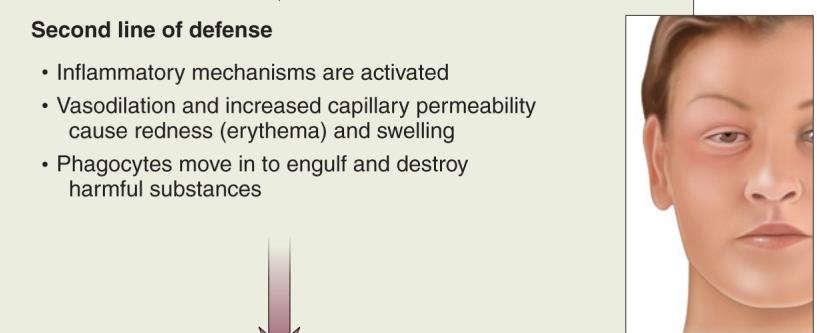 Lines of Defense
1. Huid en slijmvliezen

2. Ontstekingsreactie
     (inflammatie)
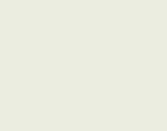 = Eerste deel van deze les
Tweede deel les is immuniteit deel I
Volgende les = immuniteit deel I + infectie
[Speaker Notes: Bescherming lichaam 3 verdedigingslinies

1: huid en slijmvliezen: fysieke en chemische barriere
-tranen: ogen (lysozyme breekt bacteriële wand af)
-speeksel: mondholte

2. Inflammatie, onsteking (IS NIET HETZELFDE ALS INFECTIE !!! ANDER HOOFDSTUK)
Niet specifiek, dwz identiek ONafhankelijk van oorzaak injury

3. immuunrespons: specifiek (volgend hoofdstuk)

1. What can you do to improve or strengthen your first line of defense?
Answer: wondjes vermijden, en afdekken; maintain integrity of skin by avoiding excessive dryness or moisture.

2. What lines of defense are you enhancing by putting on an antibiotic ointment and covering a laceration with a band-aid?
Answer: First and third.

Immune response = Chapter 4
Infection = Chapter 5]
Acute inflammatie
Het acuut ontstekingsproces
[Speaker Notes: Acute inflammatie getriggerd door injury, noodzakelijk voor heling

Inflammatie is niet gelijk aan infectie
Tal van injury: burn, fronstbite, chemical, toxin, infection, trauma, hypersensitivity, foreign body, radiation

Acute inflammatie heeft 3 hoofddoelen
Bloedtoevoer naar de plaats van injury verhogen, dit is de vasculaire respons
Toename van cellen die bij heling belangrijk zijn, dit is de cellulaire repons
Beschadigde weefsel verwijderen en heling voorbereiden]
Inflammation flow chart
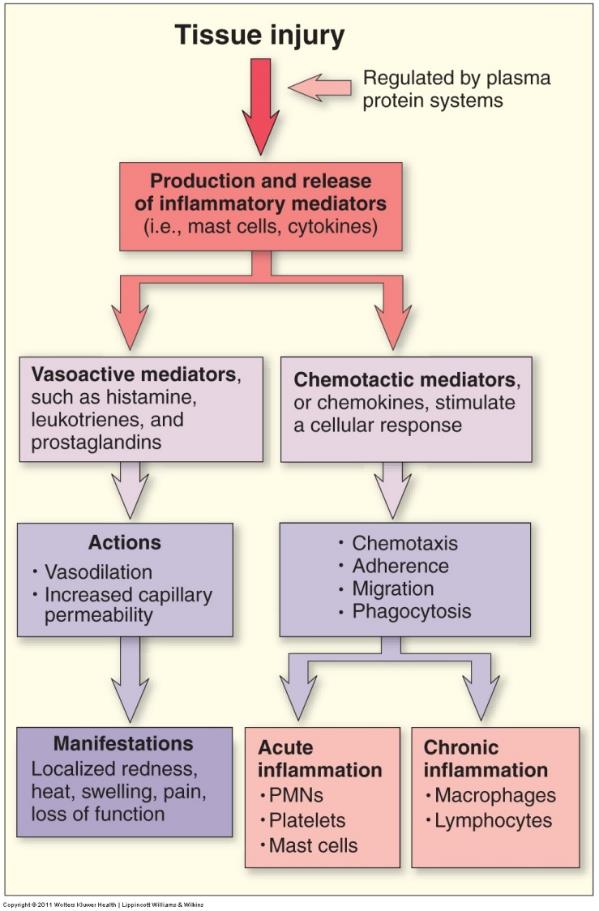 Plasma proteine systemen
 worden niet besproken
Productie en vrijstelling van inflammatoire mediatoren
- mast cellen (WBC subtype)
   o.a. histamine
- andere celtypes 
  cytokines (subtype chemokines)
vascular response
cellular respons
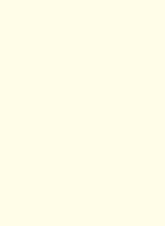 [Speaker Notes: Tissue injury

Plasma proteine systemen: worden niet besproken

Dan productie en vrijstelling van inflammatoire mediatoren
Vb mast cellen = subtype van witte bloedcellen, stelt oa histamine vrij
Daarnaast ook uit andere celtypes zogenaamde cytokines vrijgesteld
Een subtype daarvan zijn de chemokines

Links vasculaire respons
-vasodilatatie
Toegenomen capillaire permeabiliteit
Waardoor symptomen

Rechts cellulaire respons
Polymorphonucleiren: eigenlijk granulogyten, vaak bedoeld mer de neutrofielen ermee
Platelets: bloeding, structural basis herstel
Mast cel degranulatie]
Inflammation flow chart
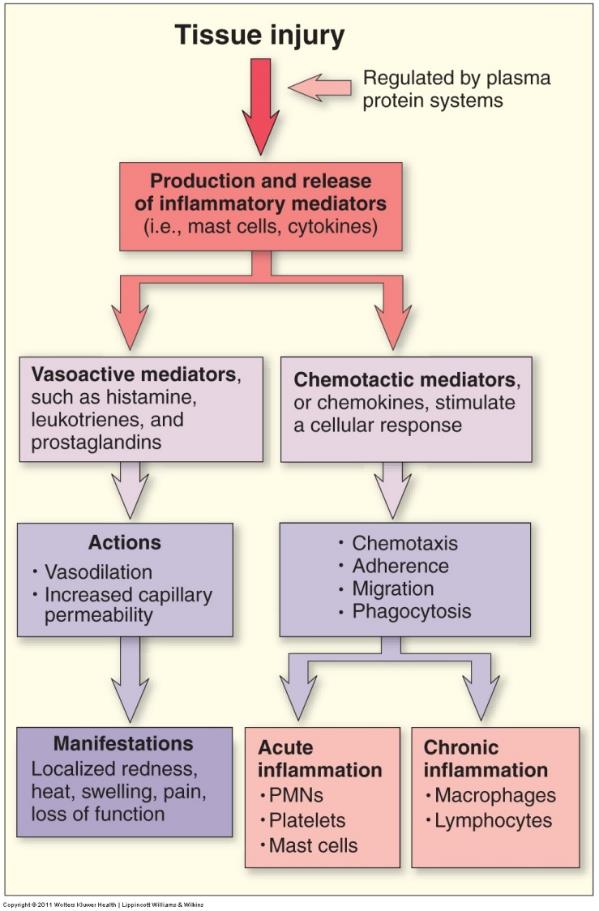 Plasma proteine systemen
 worden niet besproken
Productie en vrijstelling van inflammatoire mediatoren
- mast cellen (WBC subtype)
   o.a. histamine
- andere celtypes 
  cytokines (subtype chemokines)
vascular response
cellular respons
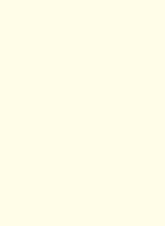 [Speaker Notes: Tissue injury

Plasma proteine systemen: worden niet besproken

Dan productie en vrijstelling van inflammatoire mediatoren
Vb mast cellen = subtype van witte bloedcellen, stelt oa histamine vrij
Daarnaast ook uit andere celtypes zogenaamde cytokines vrijgesteld
Een subtype daarvan zijn de chemokines

Links vasculaire respons
-vasodilatatie
Toegenomen capillaire permeabiliteit
Waardoor symptomen

Rechts cellulaire respons
Polymorphonucleiren: eigenlijk granulogyten, vaak bedoeld mer de neutrofielen ermee
Platelets: bloeding, structural basis herstel
Mast cel degranulatie]
Inflammation flow chart
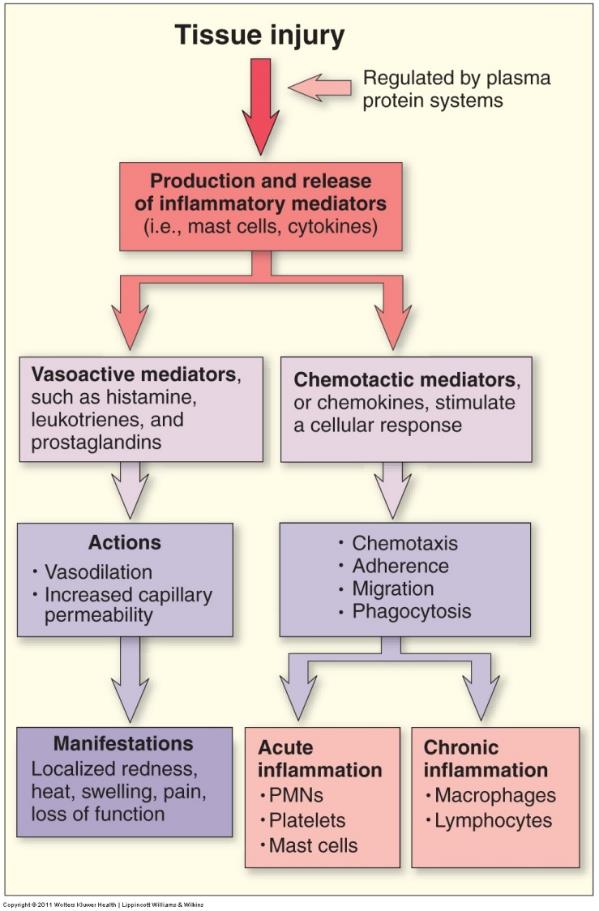 Plasma proteine systemen
 worden niet besproken
Productie en vrijstelling van inflammatoire mediatoren
- mast cellen (WBC subtype)
   o.a. histamine
- andere celtypes 
  cytokines (subtype chemokines)
vascular response
cellular respons
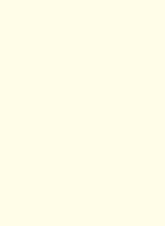 [Speaker Notes: Tissue injury

Plasma proteine systemen: worden niet besproken

Dan productie en vrijstelling van inflammatoire mediatoren
Vb mast cellen = subtype van witte bloedcellen, stelt oa histamine vrij
Daarnaast ook uit andere celtypes zogenaamde cytokines vrijgesteld
Een subtype daarvan zijn de chemokines

Links vasculaire respons
-vasodilatatie
Toegenomen capillaire permeabiliteit
Waardoor symptomen

Rechts cellulaire respons
Polymorphonucleiren: eigenlijk granulogyten, vaak bedoeld mer de neutrofielen ermee
Platelets: bloeding, structural basis herstel
Mast cel degranulatie]
Inflammation flow chart
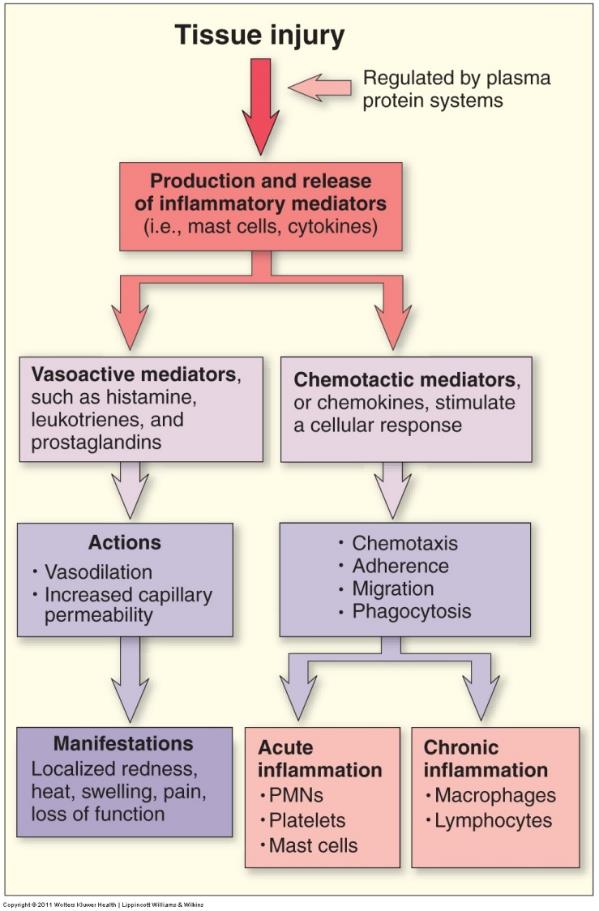 Plasma proteine systemen
 worden niet besproken
Productie en vrijstelling van inflammatoire mediatoren
- mast cellen (WBC subtype)
   o.a. histamine
- andere celtypes 
  cytokines (subtype chemokines)
vascular response
cellular respons
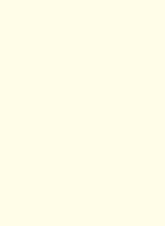 [Speaker Notes: Tissue injury

Plasma proteine systemen: worden niet besproken

Dan productie en vrijstelling van inflammatoire mediatoren
Vb mast cellen = subtype van witte bloedcellen, stelt oa histamine vrij
Daarnaast ook uit andere celtypes zogenaamde cytokines vrijgesteld
Een subtype daarvan zijn de chemokines

Links vasculaire respons
-vasodilatatie
Toegenomen capillaire permeabiliteit
Waardoor symptomen

Rechts cellulaire respons
Polymorphonucleiren: eigenlijk granulogyten, vaak bedoeld mer de neutrofielen ermee
Platelets: bloeding, structural basis herstel
Mast cel degranulatie]
Inflammation flow chart
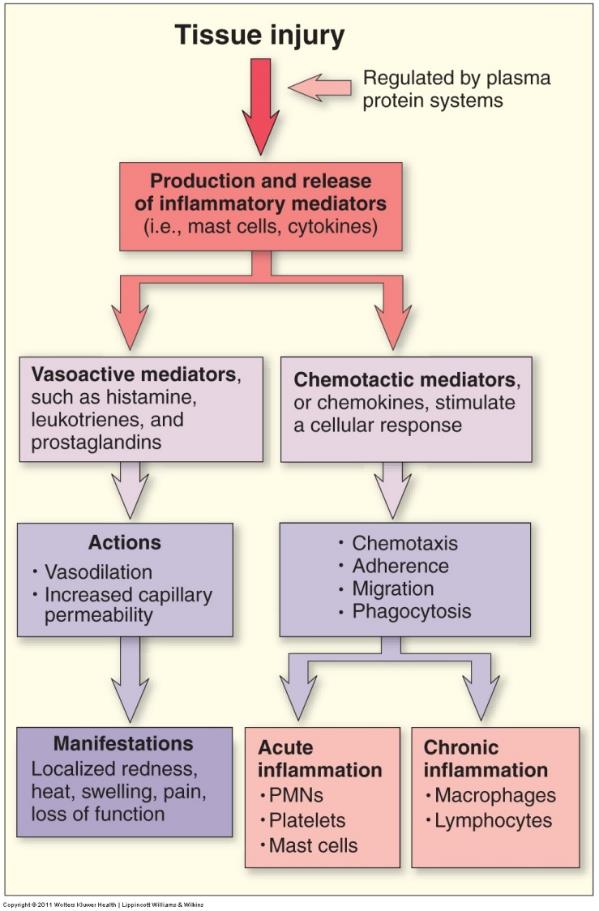 Plasma proteine systemen
 worden niet besproken
vascular response
cellular response
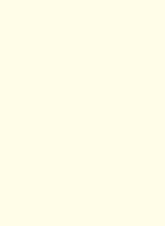 [Speaker Notes: Tissue injury

Plasma proteine systemen: worden niet besproken

Dan productie en vrijstelling van inflammatoire mediatoren
Vb mast cellen = subtype van witte bloedcellen, stelt oa histamine vrij
Daarnaast ook uit andere celtypes zogenaamde cytokines vrijgesteld
Een subtype daarvan zijn de chemokines

Links vasculaire respons
-vasodilatatie
Toegenomen capillaire permeabiliteit
Waardoor symptomen

Rechts cellulaire respons
Polymorphonucleiren: eigenlijk granulogyten, vaak bedoeld mer de neutrofielen ermee
Platelets: bloeding, structural basis herstel
Mast cel degranulatie]
Inflammation flow chart
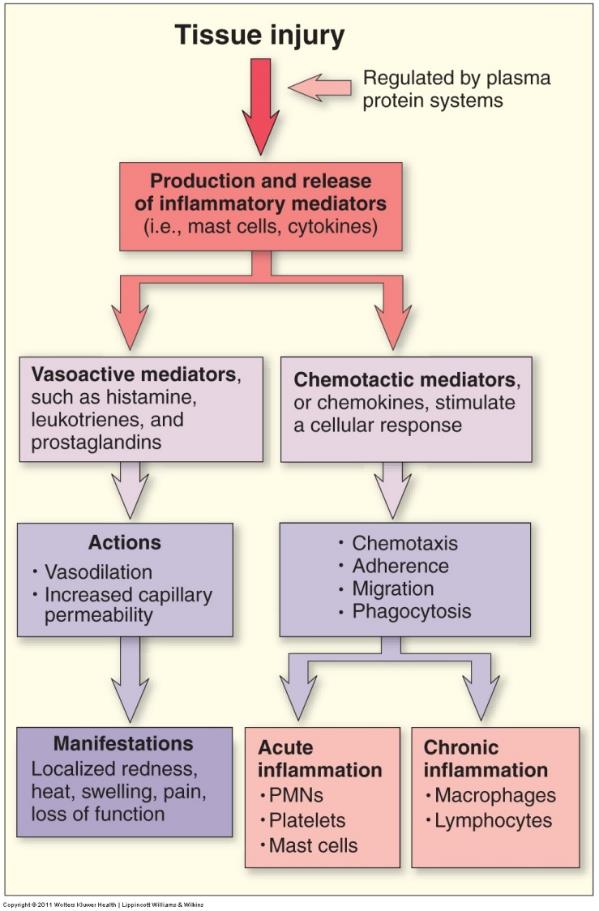 Plasma proteine systemen
 worden niet besproken
Gevolgd door productie en vrijstelling 
van inflammatoire mediatoren

- mast cellen (WBC subtype)
  vrijzetting van  o.a. histamine

- andere celtypes produceren
  cytokines (subtypes, o.a.     
     chemokines, interleukines...)
vascular response
cellular response
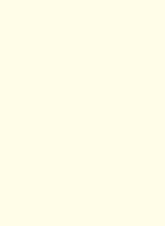 [Speaker Notes: Tissue injury

Plasma proteine systemen: worden niet besproken

Dan productie en vrijstelling van inflammatoire mediatoren
Vb mast cellen = subtype van witte bloedcellen, stelt oa histamine vrij
Daarnaast ook uit andere celtypes zogenaamde cytokines vrijgesteld
Een subtype daarvan zijn de chemokines

Links vasculaire respons
-vasodilatatie
Toegenomen capillaire permeabiliteit
Waardoor symptomen

Rechts cellulaire respons
Polymorphonucleiren: eigenlijk granulogyten, vaak bedoeld mer de neutrofielen ermee
Platelets: bloeding, structural basis herstel
Mast cel degranulatie]
Inflammation flow chart
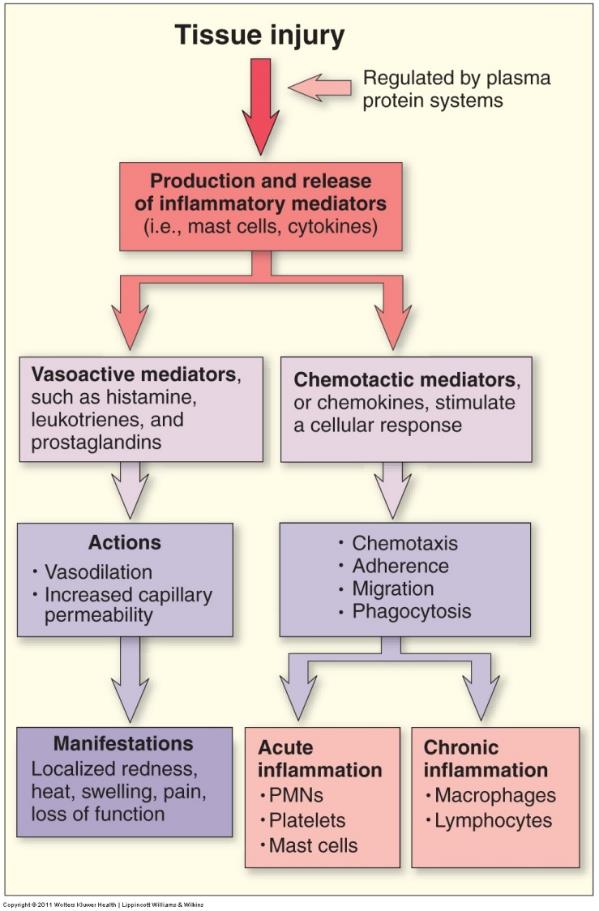 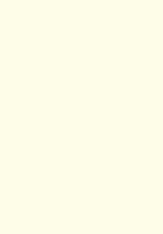 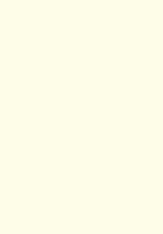 Vasoactieve mediatoren (histamine en prostaglandines 
vasodilateren). Leukotrienes verhogen permeabiliteit.
vascular response
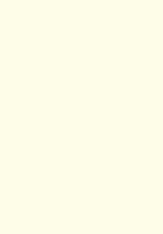 [Speaker Notes: Tissue injury

Plasma proteine systemen: worden niet besproken

Dan productie en vrijstelling van inflammatoire mediatoren
Vb mast cellen = subtype van witte bloedcellen, stelt oa histamine vrij
Daarnaast ook uit andere celtypes zogenaamde cytokines vrijgesteld
Een subtype daarvan zijn de chemokines

Links vasculaire respons
-vasodilatatie
Toegenomen capillaire permeabiliteit
Waardoor symptomen

Rechts cellulaire respons

Leukotrienen: quid ?
Prostaglandine: arachnidonzuur celmembraan omgezet tot prostaglandine
Asperine/acetylsalicil
aspirin and other non-steroid anti-inflammatory drugs (NSAIDs) inhibit the activity of the enzyme now called cyclooxygenase (COX) which leads to the formation of prostaglandins (PGs) that cause inflammation, swelling, pain and fever.]
Inflammation flow chart
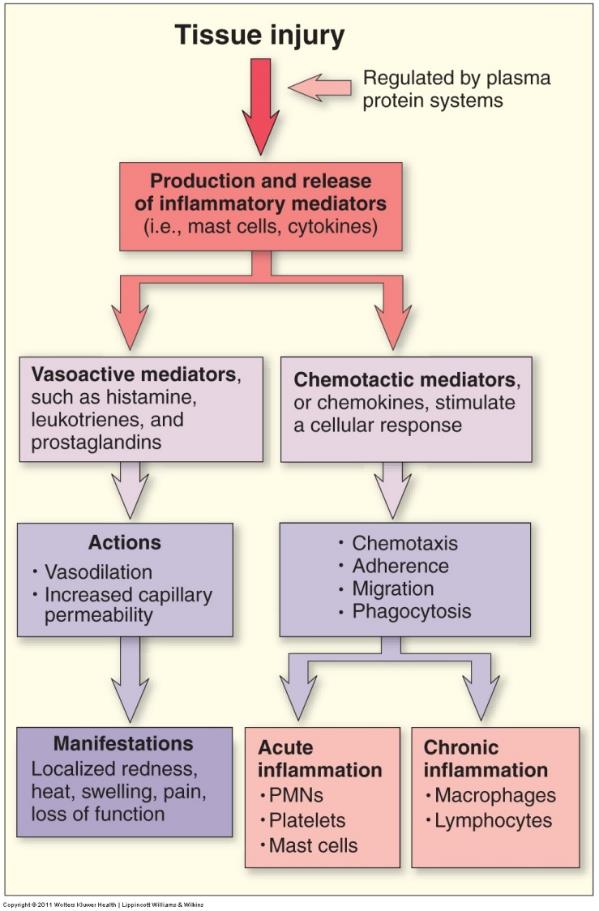 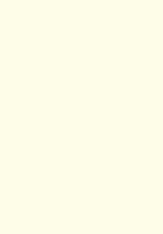 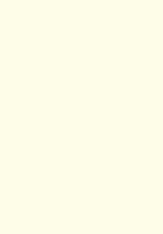 vascular response
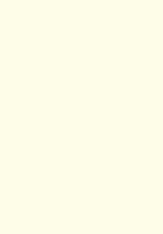 [Speaker Notes: Tissue injury

Plasma proteine systemen: worden niet besproken

Dan productie en vrijstelling van inflammatoire mediatoren
Vb mast cellen = subtype van witte bloedcellen, stelt oa histamine vrij
Daarnaast ook uit andere celtypes zogenaamde cytokines vrijgesteld
Een subtype daarvan zijn de chemokines

Links vasculaire respons
-vasodilatatie
Toegenomen capillaire permeabiliteit
Waardoor symptomen

Rechts cellulaire respons

Leukotrienen: quid ?
Prostaglandine: arachnidonzuur celmembraan omgezet tot prostaglandine
Asperine/acetylsalicil
aspirin and other non-steroid anti-inflammatory drugs (NSAIDs) inhibit the activity of the enzyme now called cyclooxygenase (COX) which leads to the formation of prostaglandins (PGs) that cause inflammation, swelling, pain and fever.]
Inflammation flow chart
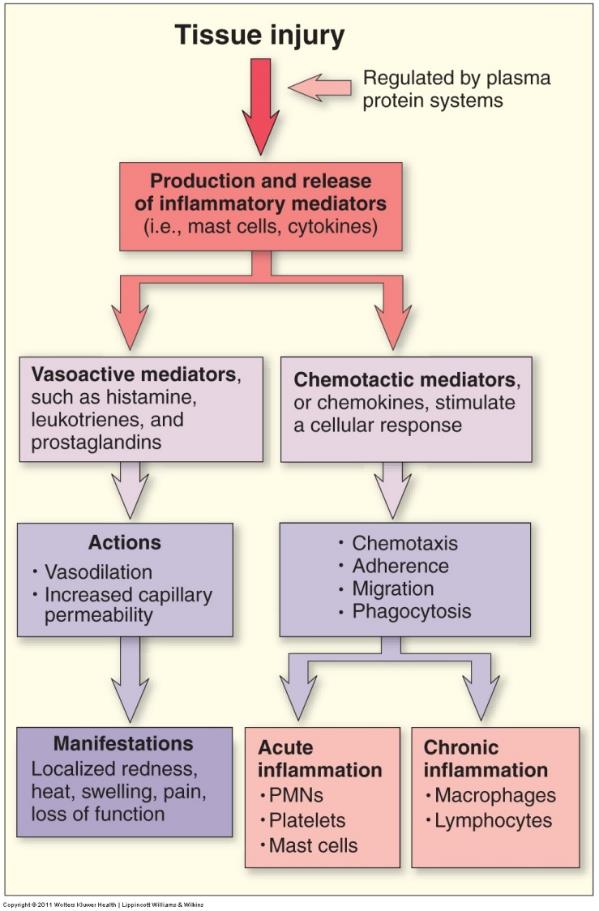 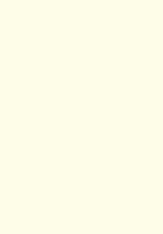 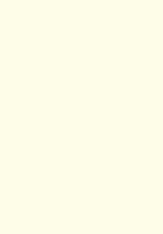 vascular response
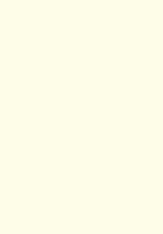 + functieverlies
[Speaker Notes: Tissue injury

Plasma proteine systemen: worden niet besproken

Dan productie en vrijstelling van inflammatoire mediatoren
Vb mast cellen = subtype van witte bloedcellen, stelt oa histamine vrij
Daarnaast ook uit andere celtypes zogenaamde cytokines vrijgesteld
Een subtype daarvan zijn de chemokines

Links vasculaire respons
-vasodilatatie
Toegenomen capillaire permeabiliteit
Waardoor symptomen

Rechts cellulaire respons

Leukotrienen: quid ?
Prostaglandine: arachnidonzuur celmembraan omgezet tot prostaglandine
Asperine/acetylsalicil
aspirin and other non-steroid anti-inflammatory drugs (NSAIDs) inhibit the activity of the enzyme now called cyclooxygenase (COX) which leads to the formation of prostaglandins (PGs) that cause inflammation, swelling, pain and fever.]
Inflammation flow chart
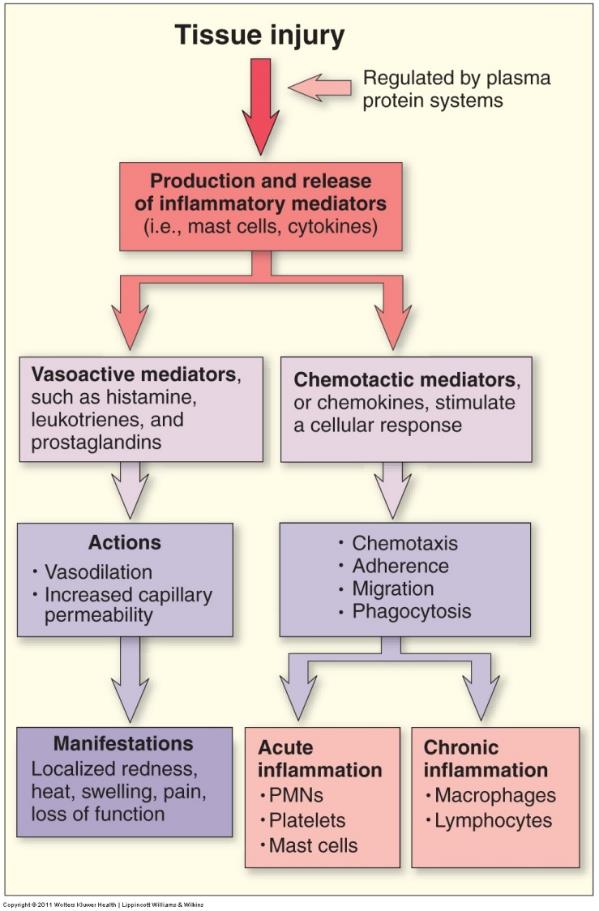 cellular response
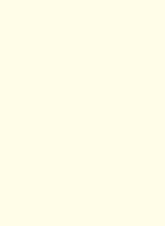 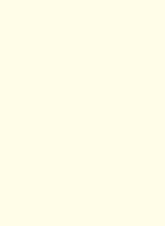 Een aantal andere chemotactische 
mediatoren (chemokines)
stimuleren een cellulaire respons


Resultaat			
- cellulaire chemotaxis		
- cellulaire adhesie	
- cellulaire passage/migratie
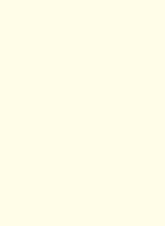 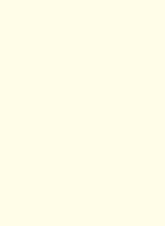 [Speaker Notes: Tissue injury

Plasma proteine systemen: worden niet besproken

Dan productie en vrijstelling van inflammatoire mediatoren
Vb mast cellen = subtype van witte bloedcellen, stelt oa histamine vrij
Daarnaast ook uit andere celtypes zogenaamde cytokines vrijgesteld
Een subtype daarvan zijn de chemokines

Links vasculaire respons
-vasodilatatie
Toegenomen capillaire permeabiliteit
Waardoor symptomen

Rechts cellulaire respons
Polymorphonucleiren: eigenlijk granulogyten, vaak bedoeld mer de neutrofielen ermee
Platelets: bloeding, structural basis herstel
Mast cel degranulatie]
Cellular Response
Chemotaxis	        Proces om bepaalde cellen naar de plaats van injury aan te trekken
Cellular adherence         Cellen bewegen constant in de bloedbaan  adhesiemolecules nodig 
Cellular migration	        Bewegen (via diapedese) over endotheliale barrière heen (= binnenste aflijning bloedvaten)
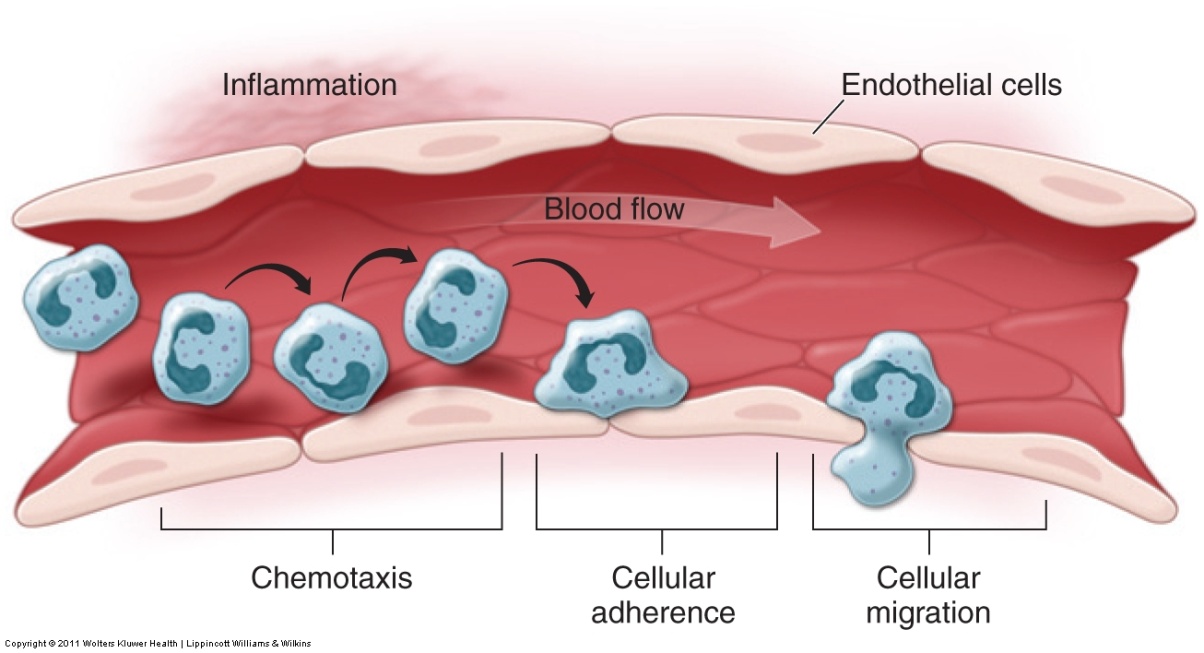 [Speaker Notes: Chemotaxis: proces om bepaalde cellen naar de plaats van injury aan te trekken
Cellular adherence: cellen bewegen constant in de bloedbbaan
	adhesiemolecules
Cellular migration: over endotheliale barriere bewegen]
Inflammation flow chart
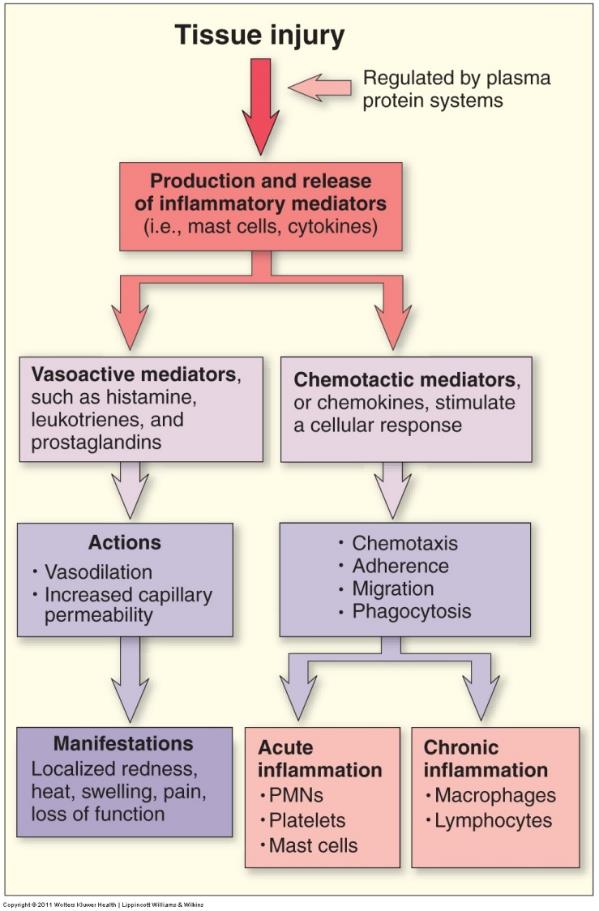 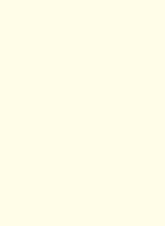 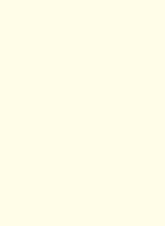 Welke cellen?

	Polymorphonuclairen (PMN = neutrofielen)
 	 fagocytose = verwijderen dood weefsel  
          pusvorming (etter) 

	Bloedplaatjes
  	 stop bloeding, herstel van de basis structuur

	Mastcel
  	 degranulatie  nog meer cellen aangetrokken
cellular response
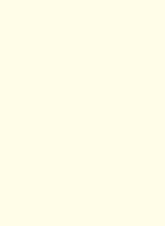 [Speaker Notes: Tissue injury

Plasma proteine systemen: worden niet besproken

Dan productie en vrijstelling van inflammatoire mediatoren
Vb mast cellen = subtype van witte bloedcellen, stelt oa histamine vrij
Daarnaast ook uit andere celtypes zogenaamde cytokines vrijgesteld
Een subtype daarvan zijn de chemokines

Links vasculaire respons
-vasodilatatie
Toegenomen capillaire permeabiliteit
Waardoor symptomen

Rechts cellulaire respons
Polymorphonucleiren: eigenlijk granulogyten, vaak bedoeld mer de neutrofielen ermee
Platelets: bloeding, structural basis herstel
Mast cel degranulatie]
Inflammation flow chart
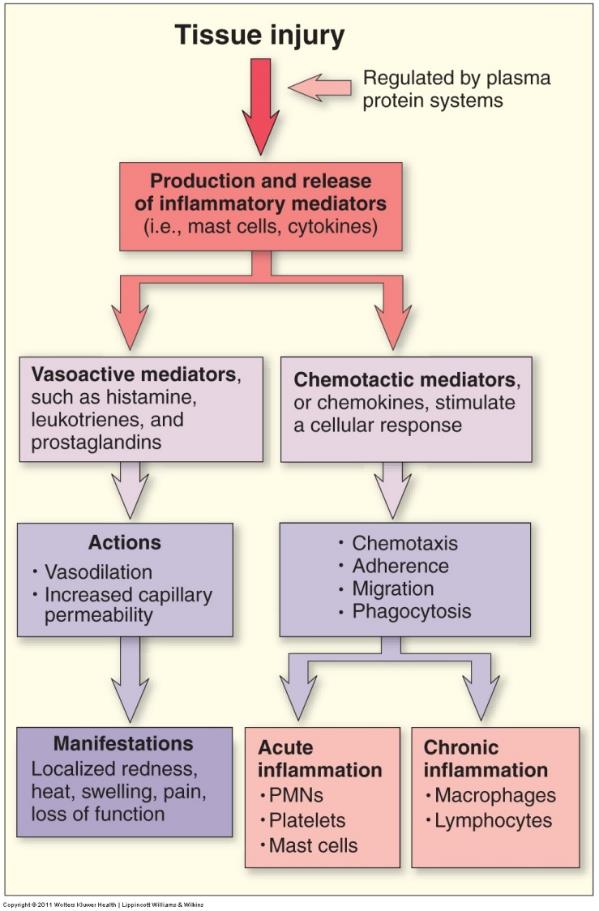 Plasma proteine systemen
 worden niet besproken
Productie en vrijstelling van inflammatoire mediatoren
- mast cellen (WBC subtype)
   o.a. histamine
- andere celtypes 
  cytokines (subtype chemokines)
vascular response
cellular response
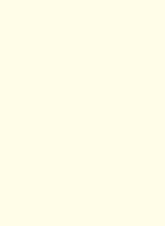 [Speaker Notes: Tissue injury

Plasma proteine systemen: worden niet besproken

Dan productie en vrijstelling van inflammatoire mediatoren
Vb mast cellen = subtype van witte bloedcellen, stelt oa histamine vrij
Daarnaast ook uit andere celtypes zogenaamde cytokines vrijgesteld
Een subtype daarvan zijn de chemokines

Links vasculaire respons
-vasodilatatie
Toegenomen capillaire permeabiliteit
Waardoor symptomen

Rechts cellulaire respons
Polymorphonucleiren: eigenlijk granulogyten, vaak bedoeld mer de neutrofielen ermee
Platelets: bloeding, structural basis herstel
Mast cel degranulatie]
Manifestations of Inflammation
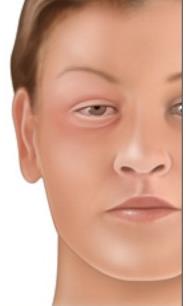 Locale symptomen (= op plaats van schade)
		warm, roog, gezwollen, pijn, 
		verlies van functie

Systemische (algemene) symptomen

   		Klinisch	
		koorts (effect van WBC mediatoren op de hypothalamus)
	  	vermoeidheid, gewichtsverlies
   		
		Bloed (labo)
		↑ aantal WBC in bloed (leukocytose)
		↑ van bepaalde plasma proteinen (C-reactive protein)
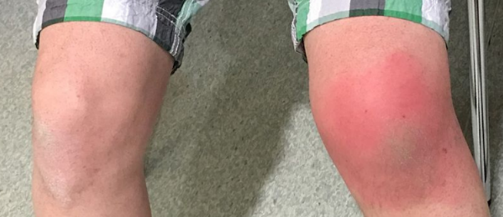 [Speaker Notes: Color Dolor Rubor Tumor + functie verlies


5. What does an elevation in leukocytes or CRP tell you about the location of the acute and chronic inflammation?
Answer: These laboratory values do not indicate location. These are nonspecific tests of inflammation or infection (leukocytes).

Koorts = inflammatoire mediatoren op de hypothalamus

Plasma proteins= acute faze eiwitten
Zoals C reactive protein]
Manifestations of Inflammation
We doen een bloedafname
We bemerken een stijging van de leucocyten (witte bloed cellen) of het CRP

Wat leert ons dit over de locatie van een acute of chronische infectie die een onsteking heeft veroorzaakt?
[Speaker Notes: Color Dolor Rubor Tumor + functie verlies


5. What does an elevation in leukocytes or CRP tell you about the location of the acute and chronic inflammation?
Answer: These laboratory values do not indicate location. These are nonspecific tests of inflammation or infection (leukocytes).

Koorts = inflammatoire mediatoren op de hypothalamus

Plasma proteins= acute faze eiwitten
Zoals C reactive protein]
Manifestations of Inflammation
Niets 

Labo testen 	
	leren ons niets wat betreft de locatie

	het zijn niet-specifieke testen van inflammatie of infectie

	worden gemedieerd door leukocyten
	     stijging WBC (= leukocytose)
	     in response op WBC activiteiten neemt bloed concentratie van 	        	         bepaalde plasma proteinen neem toe, zgn. acute faze eiwitten)
	         bv. CRP = C reactive protein
[Speaker Notes: Color Dolor Rubor Tumor + functie verlies


5. What does an elevation in leukocytes or CRP tell you about the location of the acute and chronic inflammation?
Answer: These laboratory values do not indicate location. These are nonspecific tests of inflammation or infection (leukocytes).

Koorts = inflammatoire mediatoren op de hypothalamus

Plasma proteins= acute faze eiwitten
Zoals C reactive protein]
Treatment of Inflammation
Waarom acute inflammatie behandelen? 

- bestrijden van pijn, zwelling, roodheid, warm, functie verlies 

- eigen lichaam limiteert response (via zgn. negatieve feedback systemen),
  maar toch kan schade ontstaan aan gezonde omliggende weefsels 

- onder controle houden algemene effecten (bv. koorts)
[Speaker Notes: Aute inflammatie
Ook schade aan gezond omliggend weefsel

Medicatie: blokkeren inflammatoire mediatoren, bvb aspirine onder andere remt prostaglandine productie
Non-pharmacologisch: rest, ice, compression, elevation

6. The RICE (rest, ice, compression, elevation) protocol is employed frequently in acute injury to minimize the effects of inflammation. How does each of these components reduce inflammation?
Answer: 
Rest -  decreases blood flow by limiting the impact of muscle compression and gravity on the movement of blood through the vessels
Ice - vasoconstricts vessels
Compression - decreases blood flow and edema formation in the affected area by producing counter-pressure
Elevation -  decreases blood flow to the area by limiting the impact of gravity on the movement of blood through the vessels.]
Treatment of Inflammation
Hoe een acute inflammatie behandelen? 

- blood flow reduceren 

- zwelling verminderen

- actie van chemische mediatoren blockeren
[Speaker Notes: Aute inflammatie
Ook schade aan gezond omliggend weefsel

Medicatie: blokkeren inflammatoire mediatoren, bvb aspirine onder andere remt prostaglandine productie
Non-pharmacologisch: rest, ice, compression, elevation

6. The RICE (rest, ice, compression, elevation) protocol is employed frequently in acute injury to minimize the effects of inflammation. How does each of these components reduce inflammation?
Answer: 
Rest -  decreases blood flow by limiting the impact of muscle compression and gravity on the movement of blood through the vessels
Ice - vasoconstricts vessels
Compression - decreases blood flow and edema formation in the affected area by producing counter-pressure
Elevation -  decreases blood flow to the area by limiting the impact of gravity on the movement of blood through the vessels.]
Treatment of Inflammation
Treatment of Inflammation
Pharmacologisch: blokkeren inflammatoire mediatoren
	
	bv. aspirine  remt prostaglandine productie	 pijn ↓
					 			 koorts ↓
								 minder vasodilatatie 

Non-pharmacologisch: RICE protocol
	= Rest, Ice, Compression, Elevation
	werkingsmechanisme?
Treatment of Inflammation
Voorbeeld: enkel verstuiking
Rest		
	bloedtoevoer verminderen door de impact van spiercompressie ("spierpomp") 	en zwaartekracht op de bloedstroom door de bloedvaten te verminderen
Ice		  
	vasoconstrictie

Compression
	door tegendruk te geven vemindert de bloed flow en het oedeem in de 	aangedane regio

Elevation
	bloedtoevoer verminderen naar de aangedane regio door de invloed van de 	zwaartekracht op de bloed doorstroming te verminderen evenals het 	verbeteren van de veneuze afvoer
Inflammation Concept Map
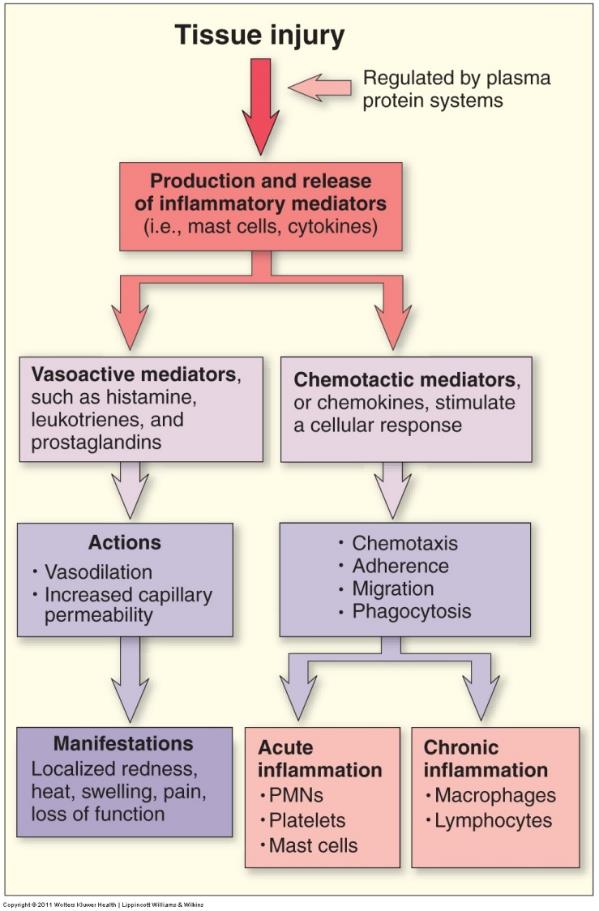 Acute imflammatie is normaal gezien zelflimiterend en wordt gevolgd door weefselherstel

Onder bepaalde omstandigheden is dit niet het geval: chronische inflammatie door
- aanhoudende schade
- persisterende infectie 
	 chronische gastritis
- auto-immuniteit 
	 Rheumatoide arthritis
	 Ziekte van Crohn
	 Colitis ulcerosa
[Speaker Notes: Tissue injury

Plasma proteine systemen: worden niet besproken

Dan productie en vrijstelling van inflammatoire mediatoren
Vb mast cellen = subtype van witte bloedcellen, stelt oa histamine vrij
Daarnaast ook uit andere celtypes zogenaamde cytokines vrijgesteld
Een subtype daarvan zijn de chemokines

Links vasculaire respons
-vasodilatatie
Toegenomen capillaire permeabiliteit
Waardoor symptomen

Rechts cellulaire respons]
Chronic inflammation
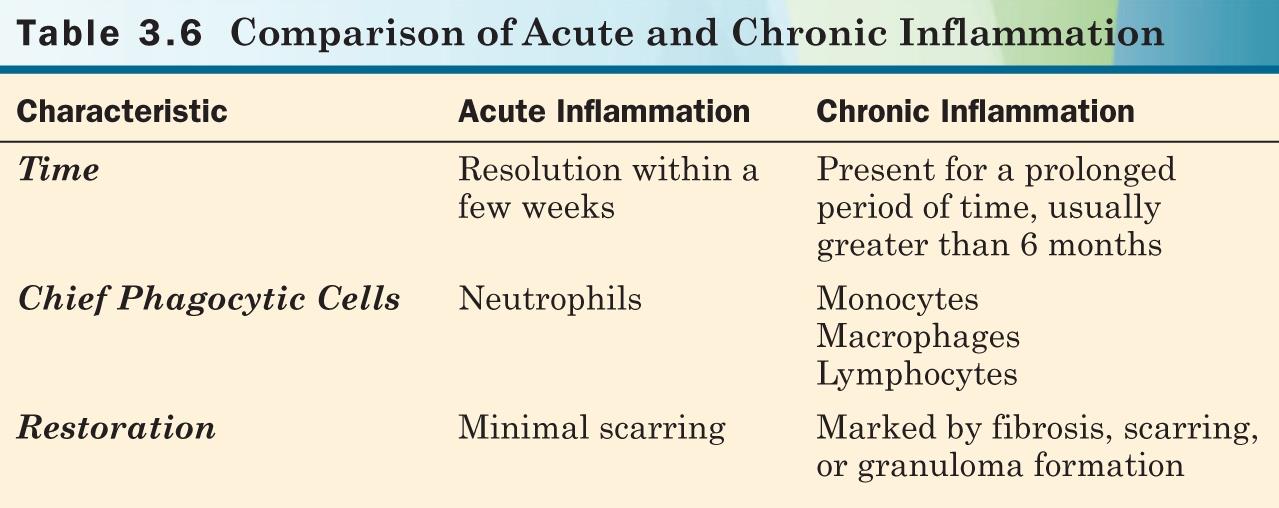 Recurrent or persistent inflammation lasting several weeks or longer
Note: macrophage = monocyte that has migrated into tissues
Granuloma = aggregation of macrophages
[Speaker Notes: Oorzaken:
- Aanhoudende schade
- Persisterende infectie
- Auto-immuniteit]
Chronic inflammation
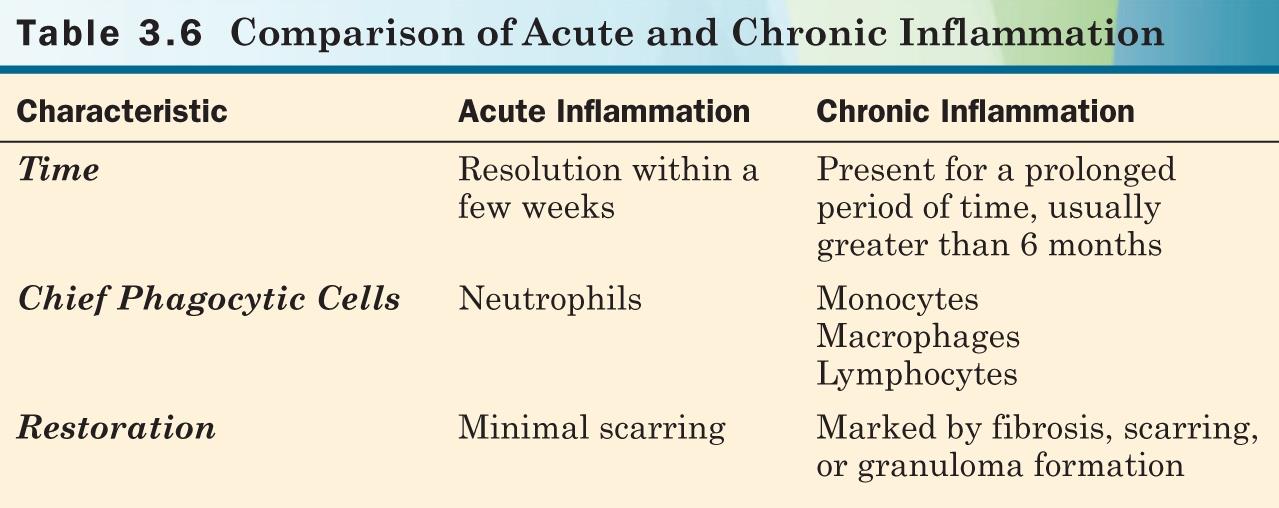 Recurrent or persistent inflammation lasting several weeks or longer
Note: macrophage = monocyte that has migrated into tissues
Granuloma = aggregation of macrophages
[Speaker Notes: Oorzaken:
- Aanhoudende schade
- Persisterende infectie
- Auto-immuniteit]
Chronic inflammation
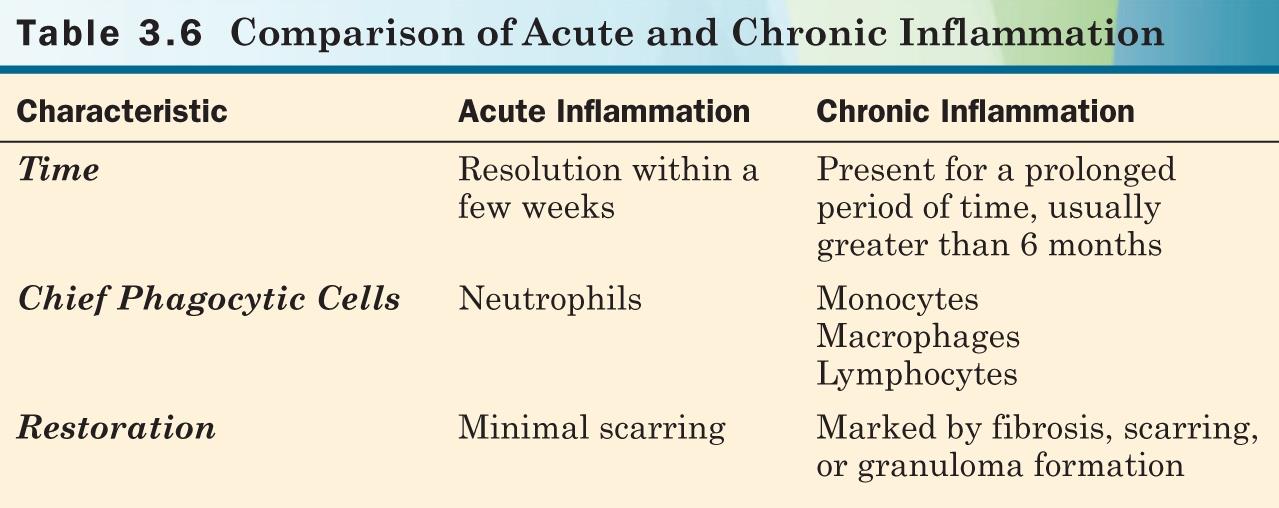 Recurrent or persistent inflammation lasting several weeks or longer
Note: macrophage = monocyte that has migrated into tissues
Granuloma = aggregation of macrophages
[Speaker Notes: Oorzaken:
- Aanhoudende schade
- Persisterende infectie
- Auto-immuniteit]
Rheumatoid Arthritis (RA)
Anatomy
Pathophysiology
Clinical manifestations
Diagnostic criteria
Treatment
Anatomy of synovial joints
Synoviale gewrichten
- in een synoviaal gewricht komt het kraakbeen van de  
  botuiteinden bij elkaar in de vorm van een gewrichtskop en   
  een gewrichtskom 
- erg mobiel
- knie, pols, handen, voeten, vingers en tenen


Structuur
- synoviale membraan
- synoviaal vocht = synovium
- synoviale cellen kunnen snel regeneren
[Speaker Notes: Functie synoviale gewrichten
Bvb knie, pols, handen, voeten, vingers en tenen
Erg mobiel

synoviale membraan
	synoviale cellen kunnen snel regeneren
Synoviaal vocht]
RA Pathophysiology
Type III hypersensitiviteit (zie ook hoofdstuk immuniteit)

	 formation of antigen-antibody aggregates (= "immune complexes")
    slaan neer in weefsel (in dit geval synovium) 
       complement(*) activatie
          inflammatie: neutrofiel en monocyt 
		 productie van o.a. lysosomen/vrije radicalen
                  chronische inflammatie synoviale membraan
(*) Proteine cascade that complements antibodies 
and fagocytes to exert their function 
= complements the immune system (details niet kennen)
[Speaker Notes: Exact cause of RA unknown
Combinatie van
Genetische factoren
Immune triggering event: bvb virale infectie; vaak difficult to pinpoint
Autoimmuniteit
Immuuncomplexen gevormd
		bepaalde AL gezien als vreemde antigenen
		vorming antilichamen tegen eigen antilichamen
			waardoor immuuncomplexen 
			die neerslaan in synoviale membraan 
			en complement activatie uitlokken
			waardoor chronische inflammatie synoviale membraan
Synoviale membraan vertoont uiteindelijk hyperplasie
Met pannus vorming 
Waardoor kraakbeen en bot destructie

Chronic inflammation and exuberant proliferation of the synovium leads to formation of pannus and destruction of cartilage, bone, tendons, ligaments, and blood vessels.[2] Pannus tissue is composed of aggressive macrophage- and fibroblast-like mesenchymal cells, macrophage-like cells and other inflammatory cells that release collagenolytic enzymes.

Reactief littekenvorming: fibrose
En door combinatie van tal van factoren vervorming gewrichten]
RA Pathophysiology
Chronische inflammatie synoviale membraan
	- synoviale hyperplasie met pannus vorming
[Speaker Notes: Exact cause of RA unknown
Combinatie van
Genetische factoren
Immune triggering event: bvb virale infectie; vaak difficult to pinpoint
Autoimmuniteit
Immuuncomplexen gevormd
		bepaalde AL gezien als vreemde antigenen
		vorming antilichamen tegen eigen antilichamen
			waardoor immuuncomplexen 
			die neerslaan in synoviale membraan 
			en complement activatie uitlokken
			waardoor chronische inflammatie synoviale membraan
Synoviale membraan vertoont uiteindelijk hyperplasie
Met pannus vorming 
Waardoor kraakbeen en bot destructie

Chronic inflammation and exuberant proliferation of the synovium leads to formation of pannus and destruction of cartilage, bone, tendons, ligaments, and blood vessels.[2] Pannus tissue is composed of aggressive macrophage- and fibroblast-like mesenchymal cells, macrophage-like cells and other inflammatory cells that release collagenolytic enzymes.

Reactief littekenvorming: fibrose
En door combinatie van tal van factoren vervorming gewrichten]
RA Pathophysiology
Pannus 
= granulatieweefsel vanuit synovium
	 hyperplasie synoviale cellen
	 inflammatoire cellen
	 nieuwgevormde bloedvaten

Gevolg: erosie kraakbeen en bot
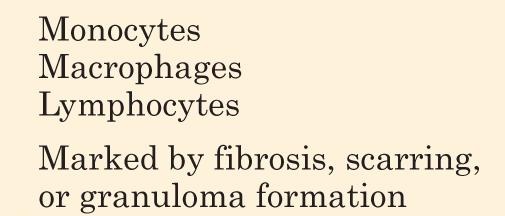 [Speaker Notes: Pannus = granulatieweefsel vanuit synovium
Oa hyperplasie synoviale cellen en inflammatoire cellen en nieuwgevormde bloedvaten

Veroorzaakt schade
Erosie kraakbeen en bot]
RA Pathophysiology
Chronische inflammatie synoviale membraan
	- synoviale hyperplasie met pannus vorming
	- kraakbeen en bot destructie
	- reactief littekenvorming - collageen vult schade op
	- fibrose, gewrichtsvervorming, ankylose

Excacerbaties / remissies

Extra-articular manifestations
	- lichte koorts
	- moe
	- verminderde eetlust / gewichtsverlies
[Speaker Notes: Exact cause of RA unknown
Combinatie van
Genetische factoren
Immune triggering event: bvb virale infectie; vaak difficult to pinpoint
Autoimmuniteit
Immuuncomplexen gevormd
		bepaalde AL gezien als vreemde antigenen
		vorming antilichamen tegen eigen antilichamen
			waardoor immuuncomplexen 
			die neerslaan in synoviale membraan 
			en complement activatie uitlokken
			waardoor chronische inflammatie synoviale membraan
Synoviale membraan vertoont uiteindelijk hyperplasie
Met pannus vorming 
Waardoor kraakbeen en bot destructie

Chronic inflammation and exuberant proliferation of the synovium leads to formation of pannus and destruction of cartilage, bone, tendons, ligaments, and blood vessels.[2] Pannus tissue is composed of aggressive macrophage- and fibroblast-like mesenchymal cells, macrophage-like cells and other inflammatory cells that release collagenolytic enzymes.

Reactief littekenvorming: fibrose
En door combinatie van tal van factoren vervorming gewrichten]
RA Clinical Manifestations
Wide range: from mild to debilitating
Symmetrical (= left + right side) joints involved
Pain, redness, heat, swelling, decreased mobility
Malalignment bv. ulnaire deviatie
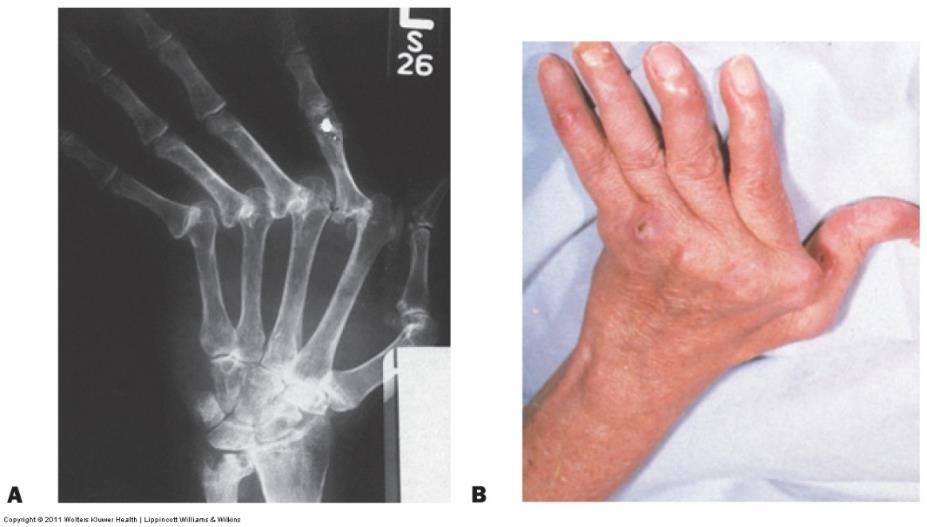 [Speaker Notes: Deviation en coup de vent]
RA Diagnostic Criteria
Geen definitieve test !

Hoe meer positieve tests, hoe waarschijnlijker diagnose
↑ Erythrocyte sedimentation rate (ESR) / sedimentatie snelheid
     (= snelheid waarmee RBC zakken in een kolom bloed)
↑ C-reactive protein (CRP)
↑ Rheumatoid factor (IgG)
		 autoantilichaam
		 niet 100% specifiek 	= ook aanwezig bij andere ziektes
		 niet 100% sensitief  	= niet altijd aanwezig bij RA
[Speaker Notes: Reuma factor:
= auto antilichaam
 sensitivity/specificity geen 100 %
Dwz niet bij elke patient met RA
Ook bij andere aandoeningen dan RA

Opdracht: 
gewijzigde criteria voor rheumatoide arthritis
	In 2010 the 2010 ACR / EULAR Rheumatoid Arthritis Classification Criteria were introduced.[19] These new classification criteria overruled the "old" 	ACR criteria of 1987 and are adapted for early RA diagnosis. 
Andere auto-antilichamen dan reumafactor
Because of this low specificity, new serological tests have been developed, which test for the presence of the anti-citrullinated protein antibodies (ACPAs) or anti-CCP. Like RF, these tests are positive in only a proportion (67%) of all RA cases, but are rarely positive if RA is not present, giving it a specificity of around 95%.[16] As with RF, there is evidence for ACPAs being present in many cases even before onset of clinical disease.[citation needed]
The most common tests for ACPAs are the anti-CCP (cyclic citrullinated peptide) test and the Anti-MCV assay (antibodies against mutated citrullinated Vimentin). Recently a serological point-of-care test (POCT) for the early detection of RA has been developed. This assay combines the detection of rheumatoid factor and anti-MCV for diagnosis of rheumatoid arthritis and shows a sensitivity of 72% and specificity of 99.7%.[17][18]]
RA Treatment
Farmacologisch 
		Disease modifying RA drugs (bv. methotrexaat)
		Anti-inflammatory drugs

Niet-farmacologisch 
	Rest/activiteit balans
	Physical therapy exercises
	Splints
	Chirurgie
[Speaker Notes: Disease modifying drug: quid als voorbeeld ?]
Gastritis
Belangrijkste risicofactor maag en duodenumzweer is...
[Speaker Notes: Helicobacter pylori

Vraag aan student belangrijkste risicofactor op maagzweer

Belangrijkste risicofactor maag en duodenumzweer is NSAID en Helicobacter Pylori, niet stress !

Foto toont staafjes]
Gastritis
Belangrijkste risicofactor maag en duodenumzweer is 
niet stress
[Speaker Notes: Helicobacter pylori

Vraag aan student belangrijkste risicofactor op maagzweer

Belangrijkste risicofactor maag en duodenumzweer is NSAID en Helicobacter Pylori, niet stress !

Foto toont staafjes]
Gastritis
Belangrijkste risicofactor maag en duodenumzweer is 
niet stress

maar 

#1 Helicobacter Pylori = infectie !  antibiotica!
[Speaker Notes: Helicobacter pylori

Vraag aan student belangrijkste risicofactor op maagzweer

Belangrijkste risicofactor maag en duodenumzweer is NSAID en Helicobacter Pylori, niet stress !

Foto toont staafjes]
Gastritis
In 2005, Barry Marshall and Robin Warren were awarded the Nobel prize 
in Physiology and Medicine for their pioneering work on Helicobacter pylori
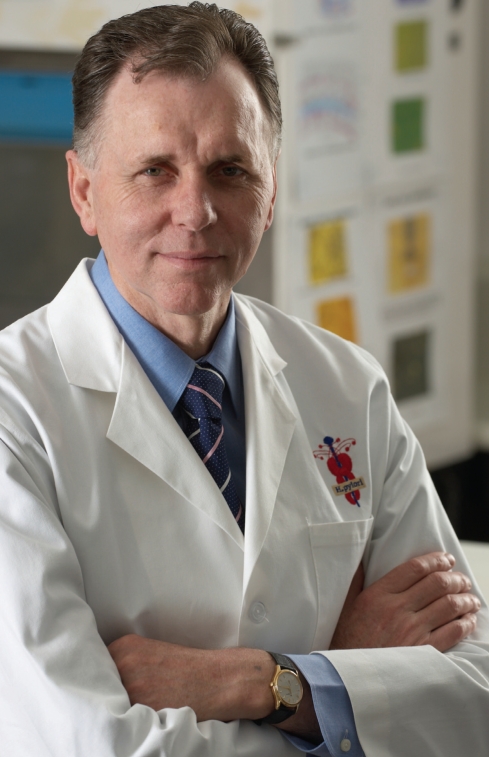 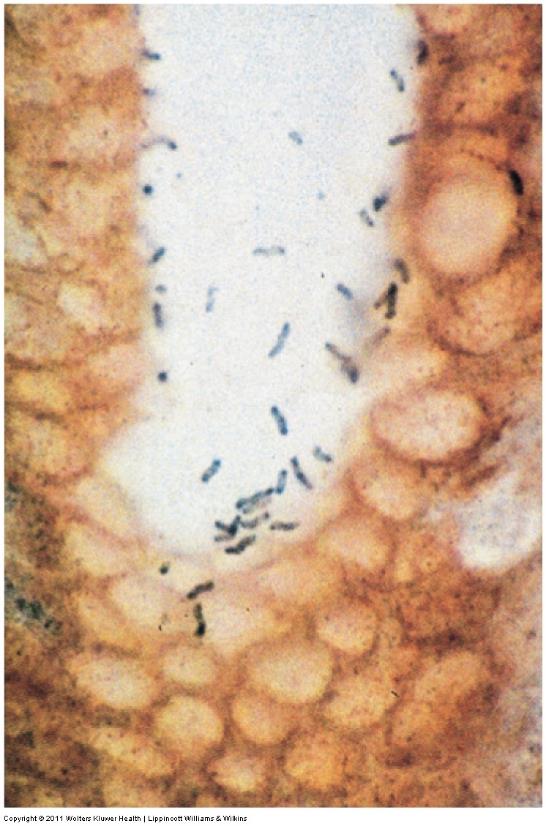 [Speaker Notes: Helicobacter pylori

Vraag aan student belangrijkste risicofactor op maagzweer

Belangrijkste risicofactor maag en duodenumzweer is NSAID en Helicobacter Pylori, niet stress !

Foto toont staafjes]
Gastritis
Belangrijkste risicofactor maag en duodenumzweer is 
niet stress

maar 

#1 Helicobacter Pylori = infectie !  antibiotica!

#2 NSAID = niet-steroidale antiinflammatoire middelen
[Speaker Notes: Helicobacter pylori

Vraag aan student belangrijkste risicofactor op maagzweer

Belangrijkste risicofactor maag en duodenumzweer is NSAID en Helicobacter Pylori, niet stress !

Foto toont staafjes]
Gastritis
Belangrijkste risicofactor maag en duodenumzweer is 
niet stress

maar 

#1 Helicobacter Pylori = infectie !  antibiotica!

#2 NSAID = niet-steroidale antiinflammatoire middelen
	     = cyclooxgenase remmer  minder prostaglandine 		 	     bv. diclofenac (Voltaren), indometacine, ibuprofen (Brufen)
	     Nevenwerkingen : maagzweer, maagbloeding, hartaanval
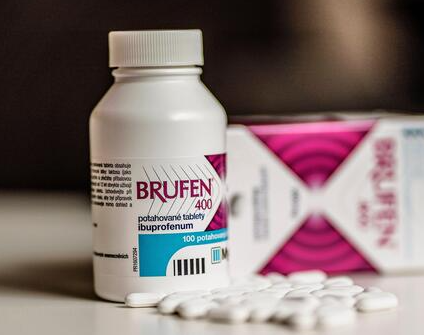 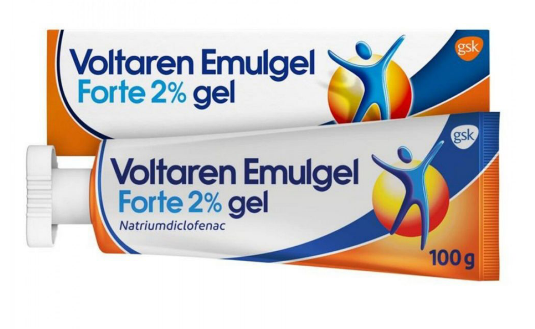 [Speaker Notes: Helicobacter pylori

Vraag aan student belangrijkste risicofactor op maagzweer

Belangrijkste risicofactor maag en duodenumzweer is NSAID en Helicobacter Pylori, niet stress !

Foto toont staafjes]
Noteer: RA (autoimmuun) en Helicobacter (infectie) 
geven beide inflammatie maar de oorzaak is verschillend
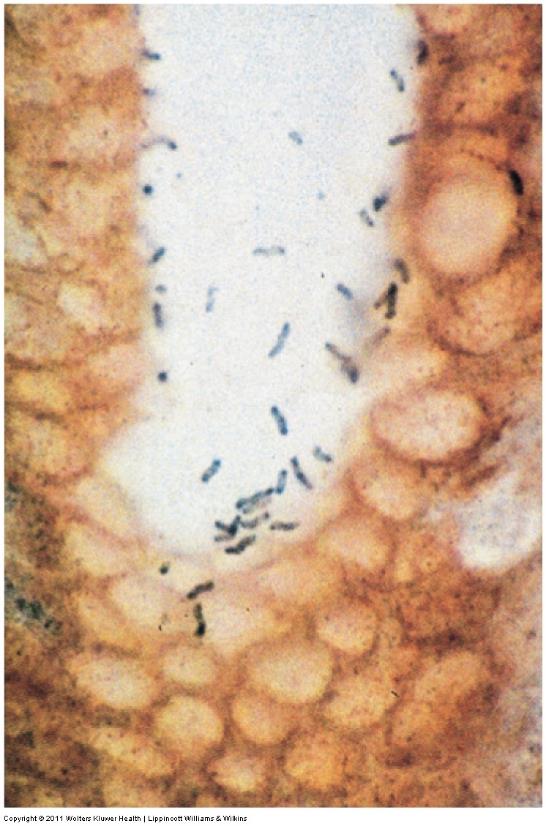 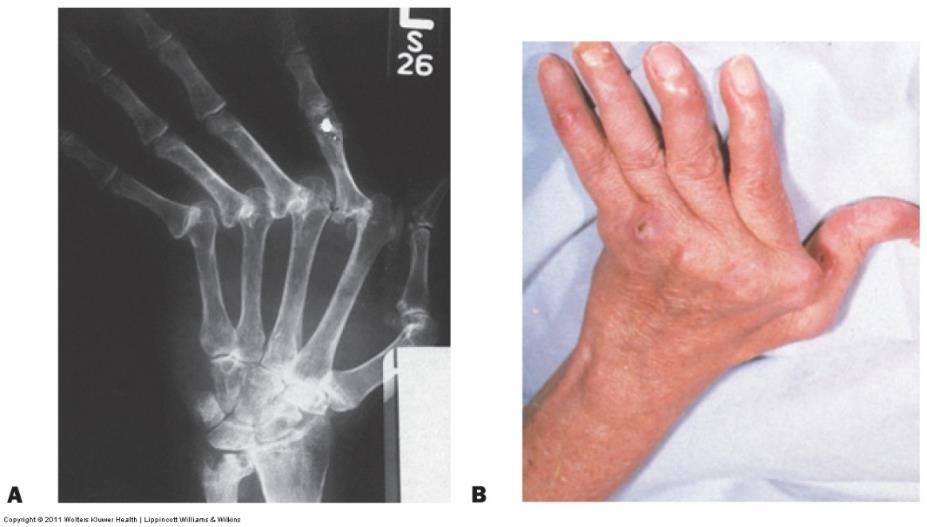 [Speaker Notes: Helicobacter pylori

Vraag aan student belangrijkste risicofactor op maagzweer

Belangrijkste risicofactor maag en duodenumzweer is NSAID en Helicobacter Pylori, niet stress !

Foto toont staafjes]
Inflammatory Bowel Diseases: Crohn's Disease and Ulcerative Colitis
Anatomy 
Pathophysiology
Clinical manifestations
Diagnostic criteria
Treatment
Anatomy
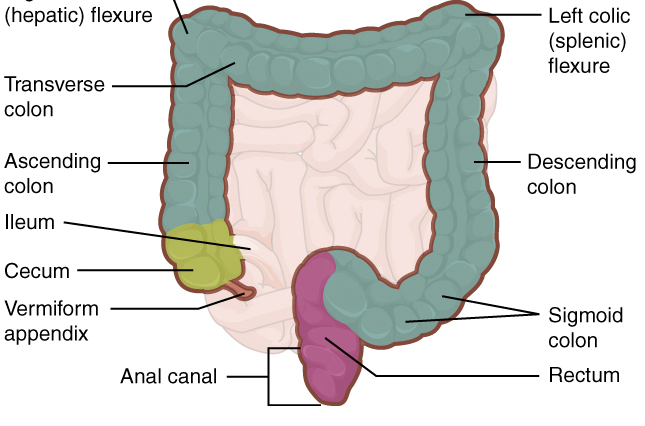 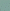 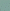 Dundarm
(jejunum + ileum)
Case courtesy of OpenStax College
Radiopaedia.org, rID: 45327
Anatomy
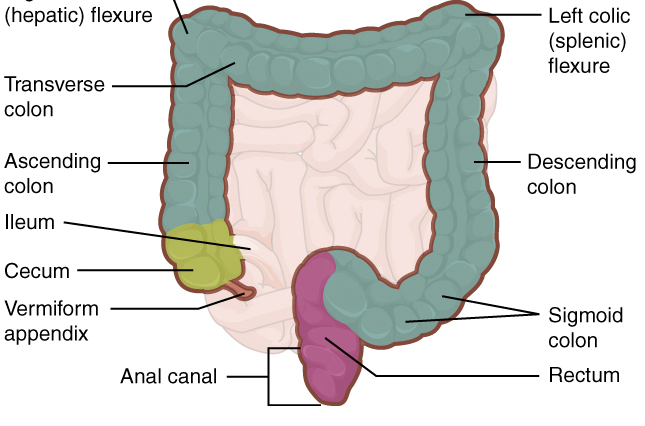 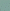 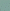 Dundarm
(jejunum + ileum)
Dundarm vertering and absorptie	 bij ziekte: malnutritie
Dikdarm vocht en electrolieten	 bij ziekte: verlies van vocht en elektrolieten
Case courtesy of OpenStax College
Radiopaedia.org, rID: 45327
Inflammatory Bowel Diseases
Chronic inflammation
	most commonly in small and large intestine
	but can occur anywhere throughout the GI tract

Most common forms
		Crohn's disease
		ulcerative colitis
Crohn's Disease Pathophysiology
Locatie
	overal in de GI tractus  
	maar vnl. dundarm en colon ascendens
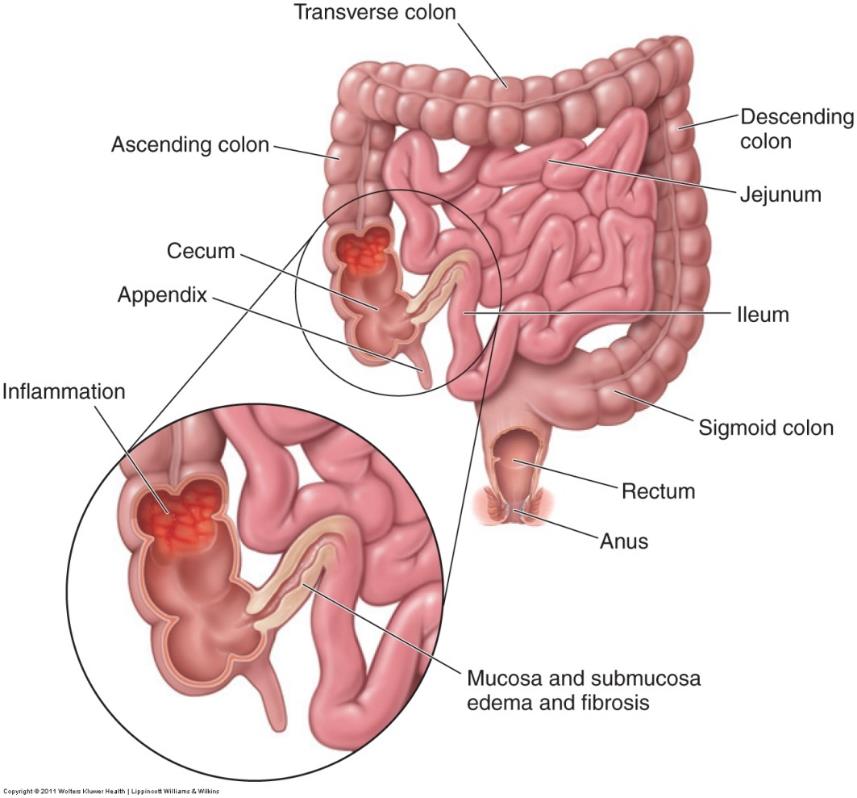 [Speaker Notes: Tekening colon maken

Colon ascendens
Colon transversum
Colon descendens

Aansluiting dundarm op caecum met appendix

Absorptie
Dikdarm vocht en electrolieten
Dundarm digestion and absorption]
Crohn's Disease Pathophysiology
Locatie
	overal in de GI tractus  
	maar vnl. dundarm en colon ascendens

Aard van letstels
	niet-continue, penetrerende ulceraties en fibrosis
	NB: penetrerend = door ganse darmwand

Functionele impact
	verstoorde intestinale absorptie en darm obstructie
[Speaker Notes: Tekening colon maken

Colon ascendens
Colon transversum
Colon descendens

Aansluiting dundarm op caecum met appendix

Absorptie
Dikdarm vocht en electrolieten
Dundarm digestion and absorption]
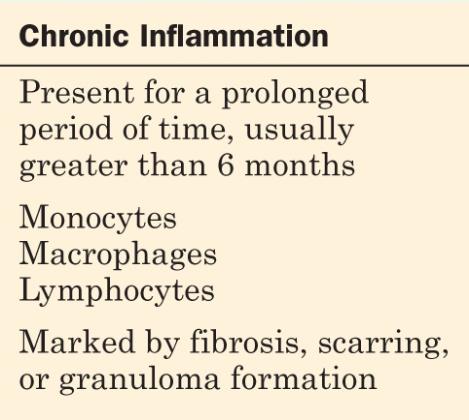 Chronische infectie
[Speaker Notes: Skip lesions

Complicaties:
Absces
Fistel vorming
obstruction]
Aard van letstels					
	niet-continu (skip lesions)				belangrijk bij diagnose (verschil met colitis ulcerosa)
	d.w.z. dat de ziekte segmentair aanwezig is: zones van normale en ontstoken darmwand wisselen elkaar af
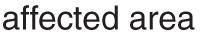 [Speaker Notes: Skip lesions

Complicaties:
Absces
Fistel vorming
obstruction]
Aard van letstels					
	niet-continu (skip lesions)				belangrijk bij diagnose (verschil met colitis ulcerosa)
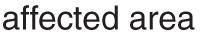 [Speaker Notes: Skip lesions

Complicaties:
Absces
Fistel vorming
obstruction]
Aard van letstels					Complicaties
	niet-continu (skip lesions)				belangrijk bij diagnose 
	penetrerende ulceraties 				perforatie  abces, fistel



[Speaker Notes: Skip lesions

Complicaties:
Absces
Fistel vorming
obstruction]
Aard van letstels					Complicaties
	niet-continu (skip lesions)				belangrijk bij diagnose 
	penetrerende ulceraties 				perforatie  abces, fistel
	ganse darmwand  narrow lumen			obstructie
[Speaker Notes: Skip lesions

Complicaties:
Absces
Fistel vorming
obstruction]
Crohn's Disease Diagnostic Criteria
History and physical examination (anamnese en klinisch onderzoek





Endoscopic examination
- absorptie verstoord (dundarm) waardoor malnutritie
- buikpijn
- diarhea
- bloedverlies waardoor anemie (bloedarmoede)
- systemische symptomen: koorts, gewichtsverlies en moeheid
[Speaker Notes: Video op YouTube]
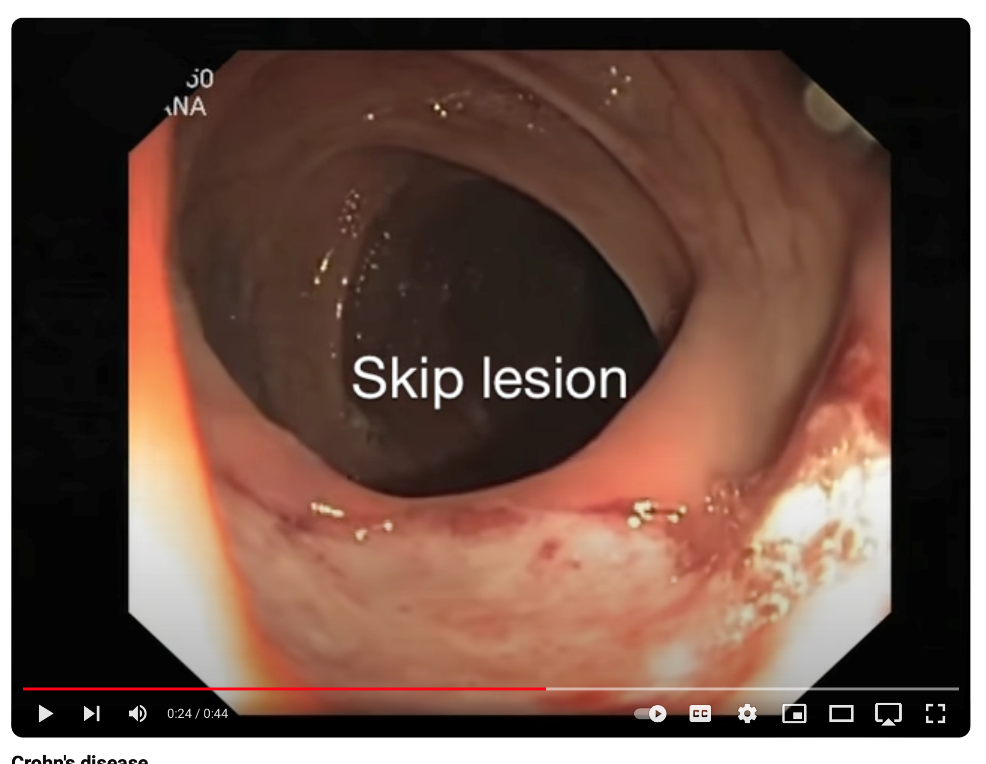 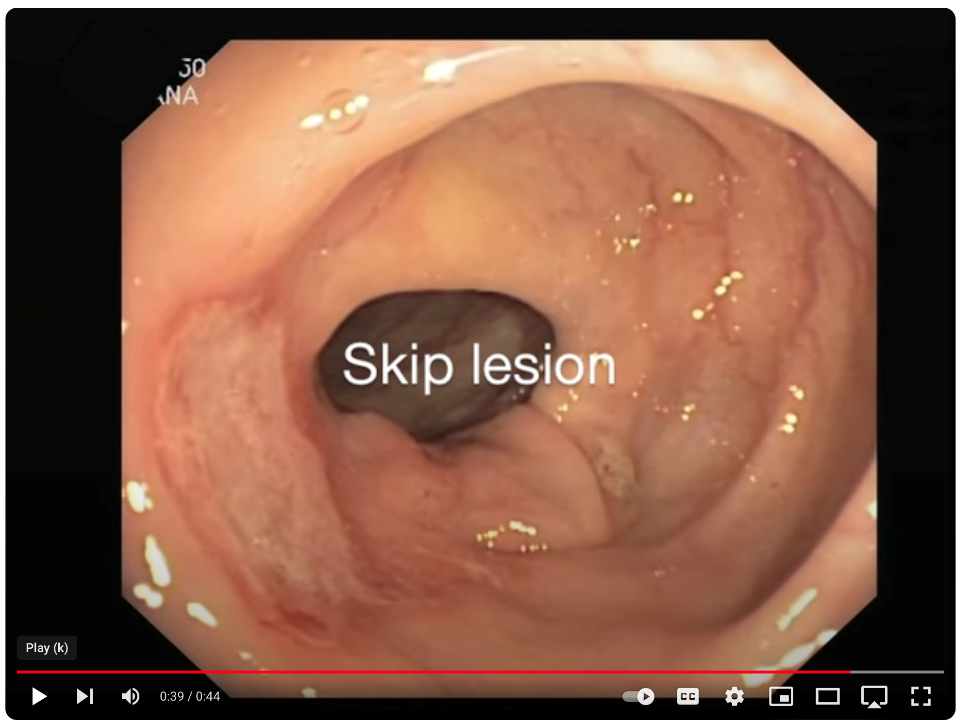 Crohn's Disease Treatment
Farmacologisch
 anti-inflammatoir/immunosuppressief
 antibiotica
 antidiarhea

Dieetaanpassingen

Chirurgisch
- bv. fistels verwijderen
- niet curatief
[Speaker Notes: Farmacologisch
anti-inflammatoir/immunosuppressief
antibiotisch
antidiarhea

Dieetaanpassingen

Chirurgisch
Bvb fistels verwijderen]
Ulcerative Colitis
Pathophysiology
Clinical manifestations
Diagnostic criteria
Treatment
[Speaker Notes: Most often mucosaal, maar can extend into the submucosa

Perforation, obstruction, and massive hemorrhage can result
Maar vb obstructie minder dan bij Crohn]
Ulcerative ColitisPathophysiology
Chronic inflammation begins in rectum and descending colon 

Continuous superficial areas of ulceration

Perforation, obstruction, and massive hemorrhage can result
[Speaker Notes: Most often mucosaal, maar can extend into the submucosa

Perforation, obstruction, and massive hemorrhage can result
Maar vb obstructie minder dan bij Crohn]
Rectum  opstijgend in colon 

Uitsluitend colon, geen dundarm

Continu = geen skipped areas van normale darm
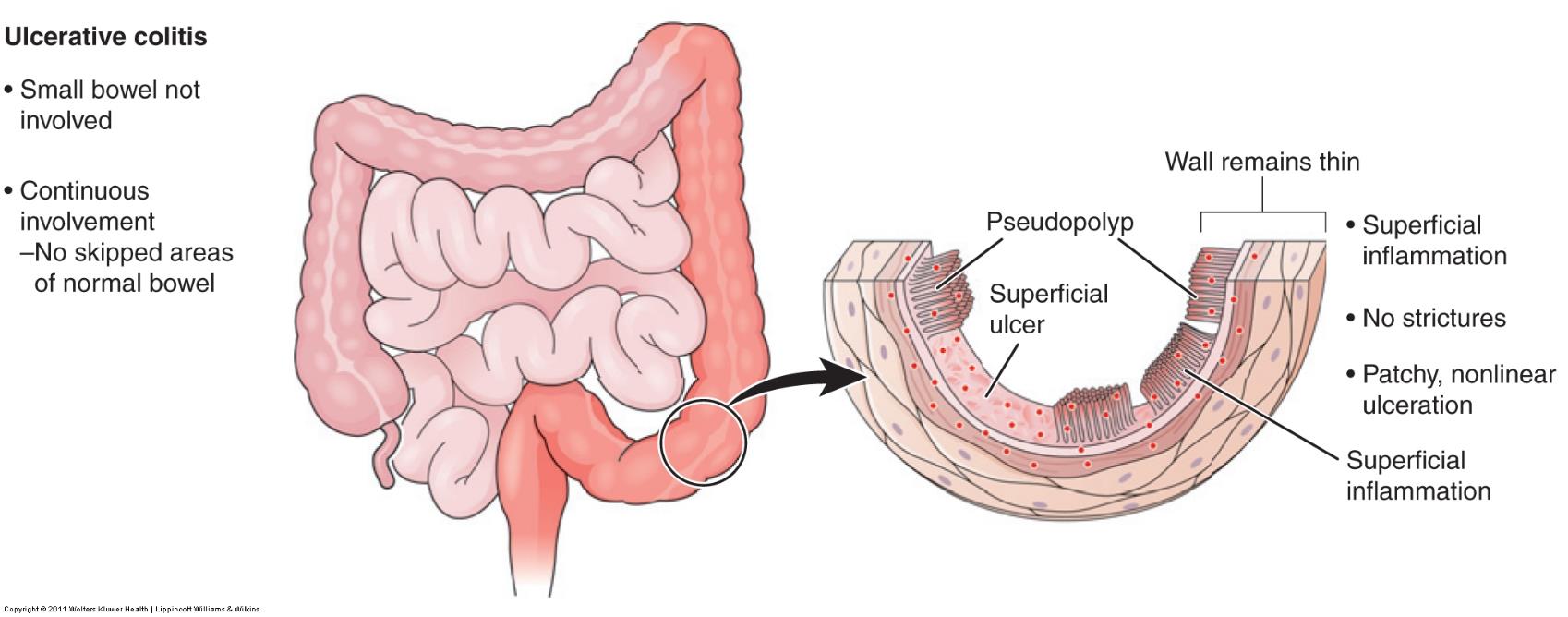 [Speaker Notes: Pseudopoliepen = gezond weefsel (--> pseudo)

Oppervlakkige inflammatie waardoor makkelijk bloeden

Vraag aan auditorium: metaplasie kan voorkomen
Wat betekent dit ?
Risico darmkanker]
Meer oppervlakkige inflammatie (=mucosa) 
	 makkelijk bloeden
	 minder perforatie en obstructie

Pseudopoliepen 
= gezond weefsel weefsel dat er uit ziet als een 
poliep omdat ziek weefsel er rond geulcereerd is

Metaplasie kan voorkomen  risico darmkanker
Rectum  opstijgend in colon 

Uitsluitend colon, geen dundarm

Continu = geen skipped areas van normale darm
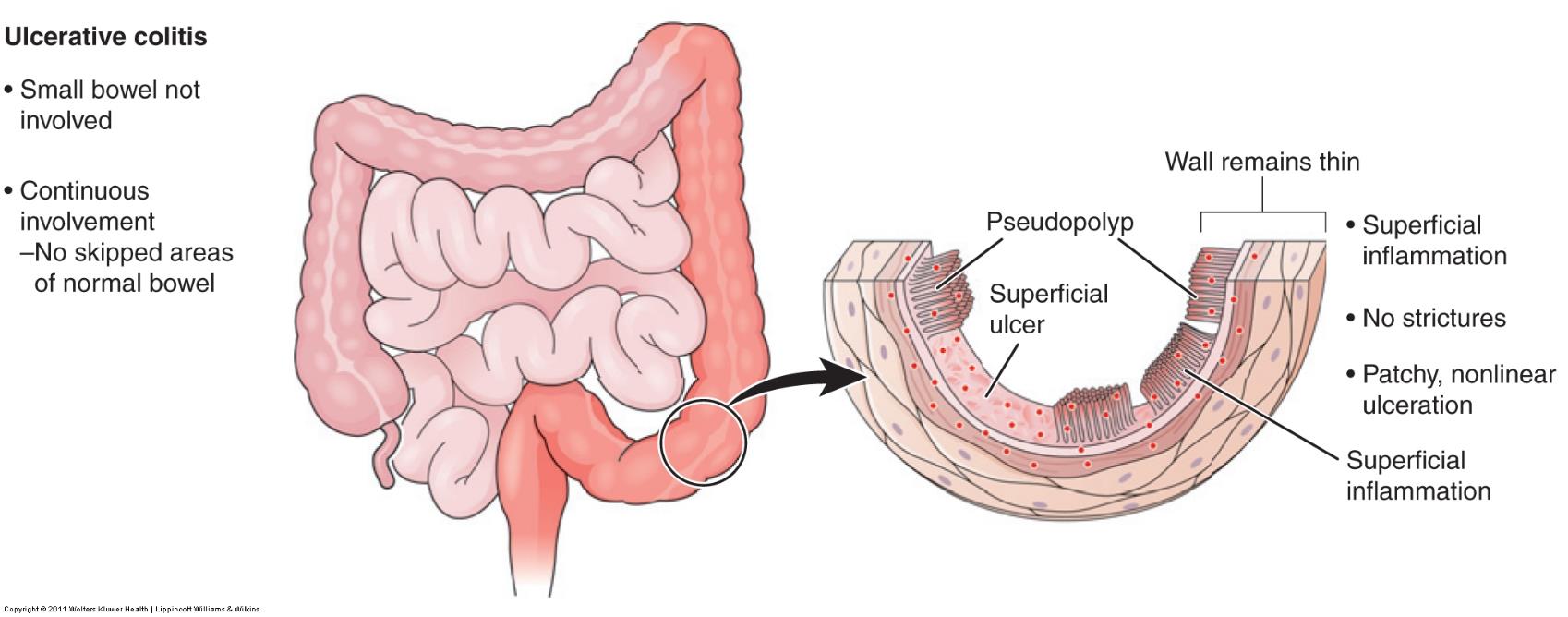 [Speaker Notes: Pseudopoliepen = gezond weefsel (--> pseudo)

Oppervlakkige inflammatie waardoor makkelijk bloeden

Vraag aan auditorium: metaplasie kan voorkomen
Wat betekent dit ?
Risico darmkanker]
Ulcerative ColitisClinical Manifestations
History and physical examination (anamnese en klinisch onderzoek)

	       - buikpijn
	       - vnl. diarrhea, vaak met rectale bloeding
	       - bloedverlies  anemie (bloedarmoede)

	       - systemische symptomen: koorts, moeheid


Endoscopic examination
[Speaker Notes: Vnl diarrhea, vaak met rectaal bloedverlies meest klassieke symptomen
Ook buikpijn, koorts, fatigue en anemie kunnen voorkomen]
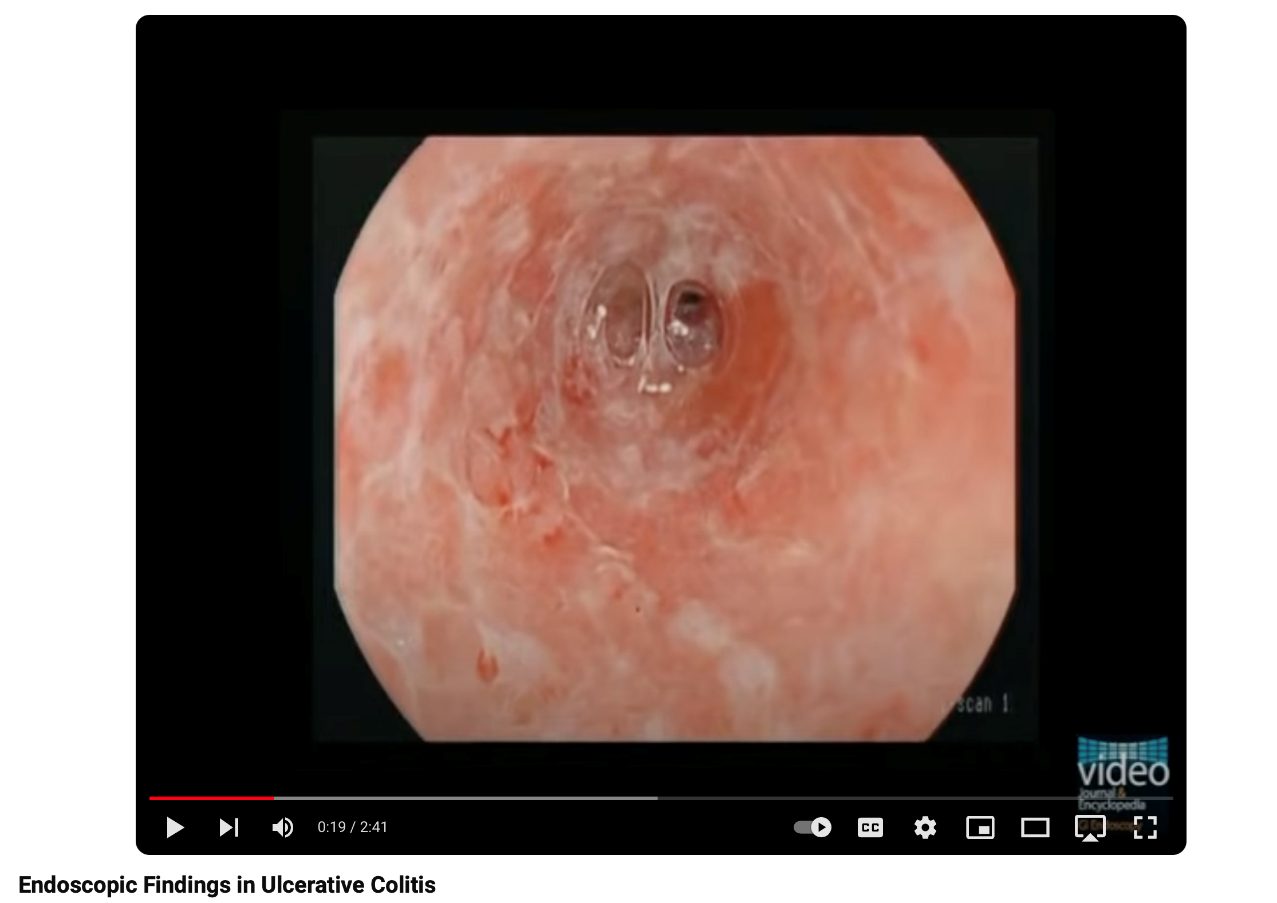 Ulcerative ColitisTreatment
Farmacologisch
	= Crohn

Dieetaanpassingen
	= Crohn

Chirurgisch
	- als medicatie faalt: colon resectie = curatief (NIET zo voor Chrohn !)
	- bij perforatie
	- bij obstructie
[Speaker Notes: Farmacologisch zoals Crohn princiepes

Chirurgie: 
- Als medicatie faalt
 bij perforatie
 bij obstructie]
Inflammatory Bowel Diseases
Pathophysiology:A Clinical ApproachChapter 4: Altered Immunity
Bron
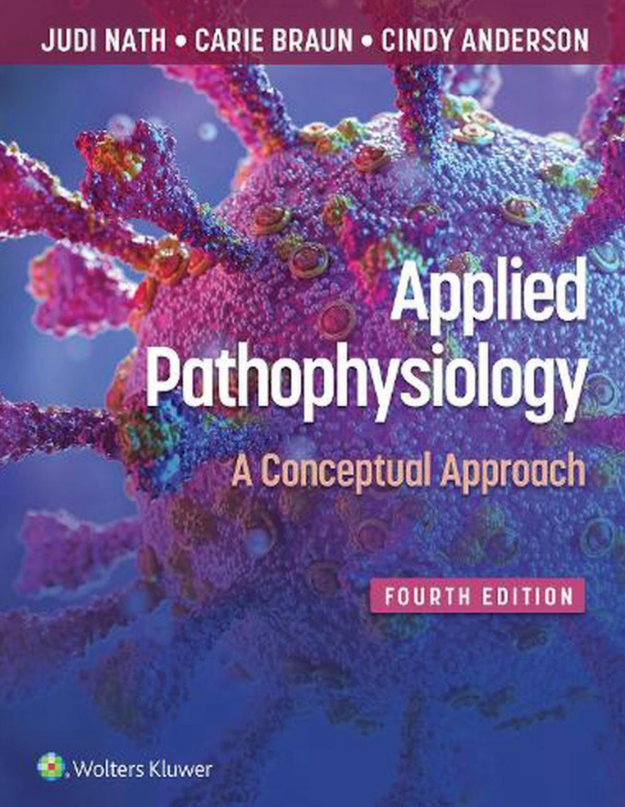 Chapter 3: Inflammation and Tissue Repair Chapter 4: Altered ImmunityChapter 5: Infection Alleen kennen wat er in de les wordt gezegd In principe staat alles op de dia's Nadeel: "busy slides"
[Speaker Notes: Inflammatie bij elk type van schade
Noodzakelijk voor herstel
Acuut: verwacht op injury
Chronisch: bij aanhoudende schade

Aan bord schrijven: types bloedcellen (hebben ze dit reeds gezien ?)
RBC
WBC
	granulocyten
		neutrofielen
		eosinofielen
		basofielen-mastcellen (residence)
	monocyten-macrofagen –dendritische cellen (residence)
	lymfocyten
		B,Tn natural killer cellen
Megakaryocyt-) THR]
Pathofysiologie
Inflammatie en weefselherstel

Immuniteit 

Infectie
Maken deel uit van 3 defensie mechanismen waarmee het lichaam zich verdedigd tegen "indringers"
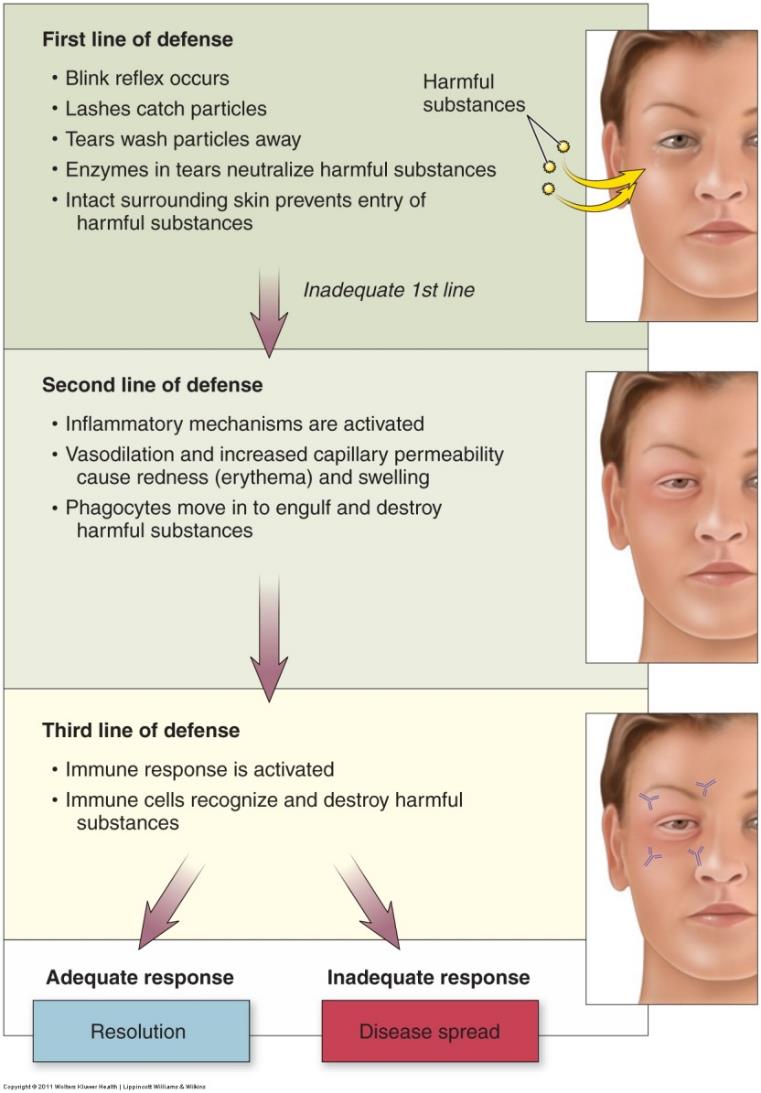 Lines of Defense
1. Huid en slijmvliezen

2. Ontstekingsreactie
     (inflammatie)

3. Immuun respons
[Speaker Notes: Bescherming lichaam 3 verdedigingslinies

1: huid en slijmvliezen: fysieke en chemische barriere
-tranen: ogen (lysozyme breekt bacteriële wand af)
-speeksel: mondholte

2. Inflammatie, onsteking (IS NIET HETZELFDE ALS INFECTIE !!! ANDER HOOFDSTUK)
Niet specifiek, dwz identiek ONafhankelijk van oorzaak injury

3. immuunrespons: specifiek (volgend hoofdstuk)

1. What can you do to improve or strengthen your first line of defense?
Answer: wondjes vermijden, en afdekken; maintain integrity of skin by avoiding excessive dryness or moisture.

2. What lines of defense are you enhancing by putting on an antibiotic ointment and covering a laceration with a band-aid?
Answer: First and third.

Immune response = Chapter 4
Infection = Chapter 5]
Lines of Defense
1. Huid en slijmvliezen

2. Ontstekingsreactie
     (inflammatie)

3. Immuun respons
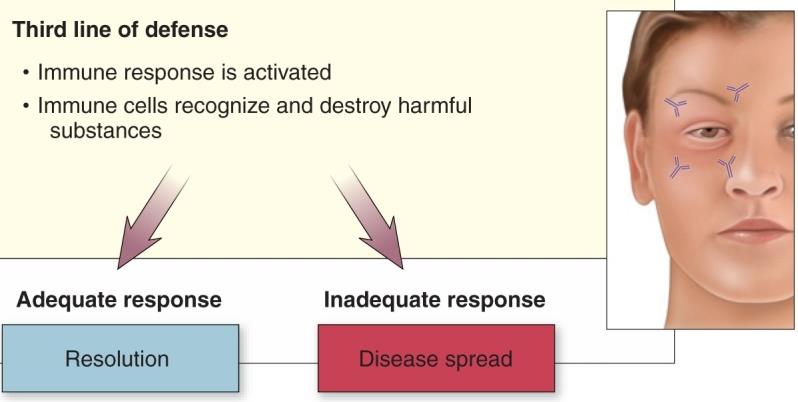 [Speaker Notes: Bescherming lichaam 3 verdedigingslinies

1: huid en slijmvliezen: fysieke en chemische barriere
-tranen: ogen (lysozyme breekt bacteriële wand af)
-speeksel: mondholte

2. Inflammatie, onsteking (IS NIET HETZELFDE ALS INFECTIE !!! ANDER HOOFDSTUK)
Niet specifiek, dwz identiek ONafhankelijk van oorzaak injury

3. immuunrespons: specifiek (volgend hoofdstuk)

1. What can you do to improve or strengthen your first line of defense?
Answer: wondjes vermijden, en afdekken; maintain integrity of skin by avoiding excessive dryness or moisture.

2. What lines of defense are you enhancing by putting on an antibiotic ointment and covering a laceration with a band-aid?
Answer: First and third.

Immune response = Chapter 4
Infection = Chapter 5]
Immune Defense
Third line of defense
Recognition and neutralization of foreign substances (antigen)
Immune response (adaptive part) is targeted and specific 
Immunologic system has memory
[Speaker Notes: First line: skin and mucous membranes
Second line: inflammatory response
Third line: adaptive immune response

Recognition and neutralization of foreign substances: antigen (typisch non-self)

Targeted and specific

New and old foreign invaders: memory]
Immune Defense Concept Map
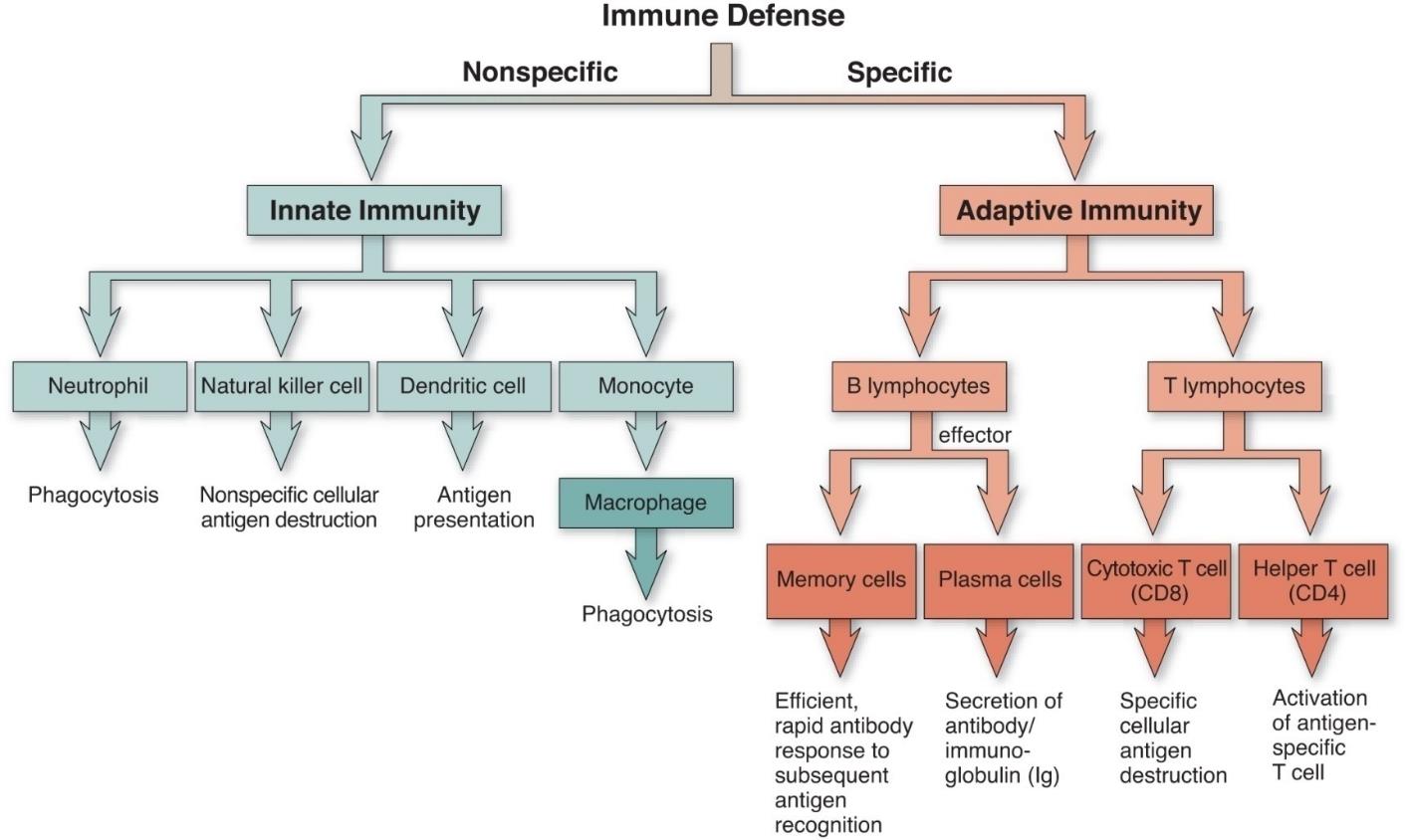 Neutrofielen		eerste responders (ettercellen)
Natural killer cells 	kill infected cells, tumor cells
Macrofagen		antigen presentatie
Dendritische cellen	belangrijkste voor antigen presentatie
[Speaker Notes: Cellular components of innate immunity also important in adaptive immunity:
Process the foreign antigens through phagocytosis and then present them to cells involved in adaptive immunity

Neutrofielen: eerste responders (ettercellen)
Natural killer cells: infected cells, tumor cells
Macrofagen: antigen presentatie
Dendritische cellen: belangrijkse voor antigen presentatie]
Immune Defense Concept Map
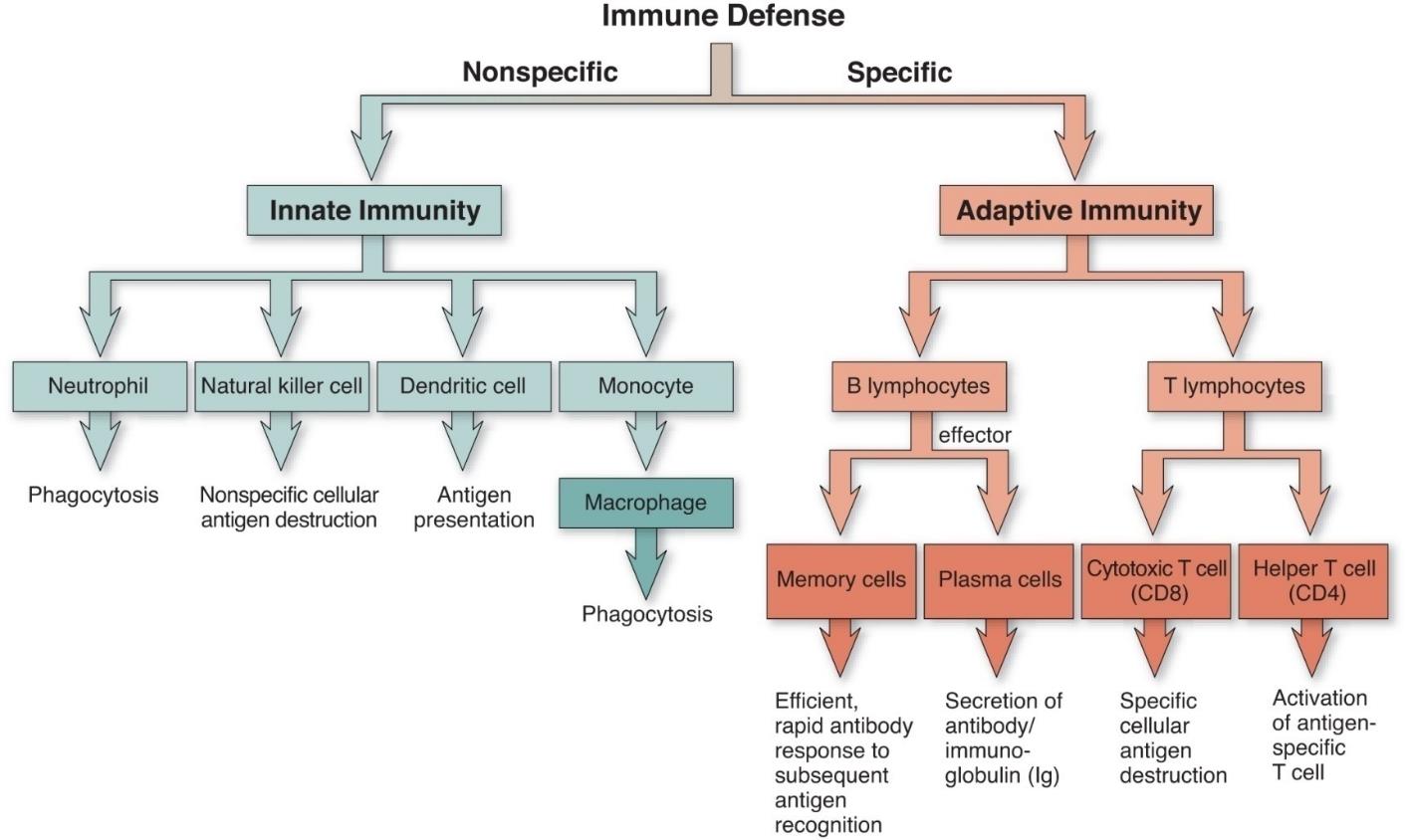 [Speaker Notes: Cellular components of innate immunity also important in adaptive immunity:
Process the foreign antigens through phagocytosis and then present them to cells involved in adaptive immunity

Neutrofielen: eerste responders (ettercellen)
Natural killer cells: infected cells, tumor cells
Macrofagen: antigen presentatie
Dendritische cellen: belangrijkse voor antigen presentatie]
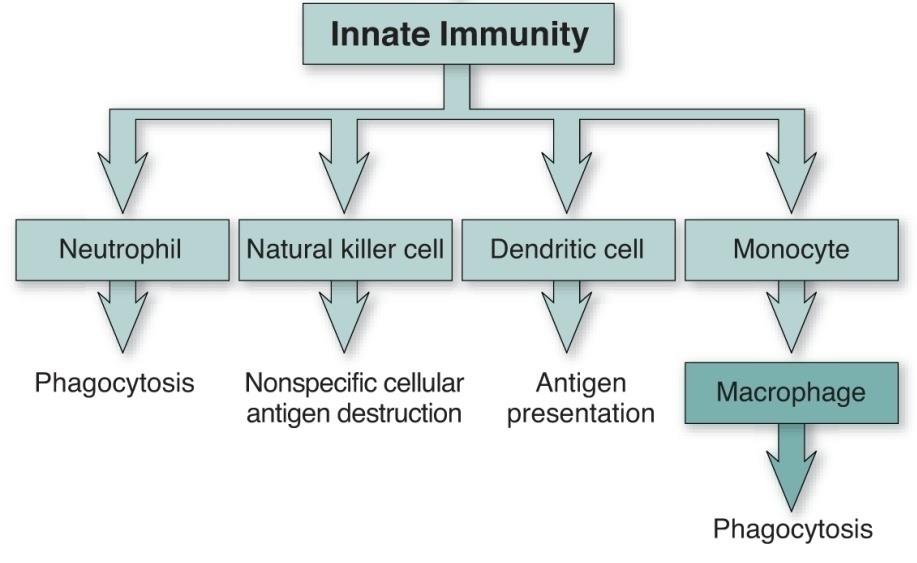 Neutrofielen	       eerste responders (ettercellen) (link met imflammatie)
Natural killer cells    vernietigen geïnfecteerde cellen en tumor cellen op een niet-specifieke manier 
Macrofagen	       fagocytose, antigen presentatie
Dendritische cellen  belangrijkste voor antigen presentatie
[Speaker Notes: Cellular components of innate immunity also important in adaptive immunity:
Process the foreign antigens through phagocytosis and then present them to cells involved in adaptive immunity

Neutrofielen: eerste responders (ettercellen)
Natural killer cells: infected cells, tumor cells
Macrofagen: antigen presentatie
Dendritische cellen: belangrijkse voor antigen presentatie]
Immune Defense Concept Map
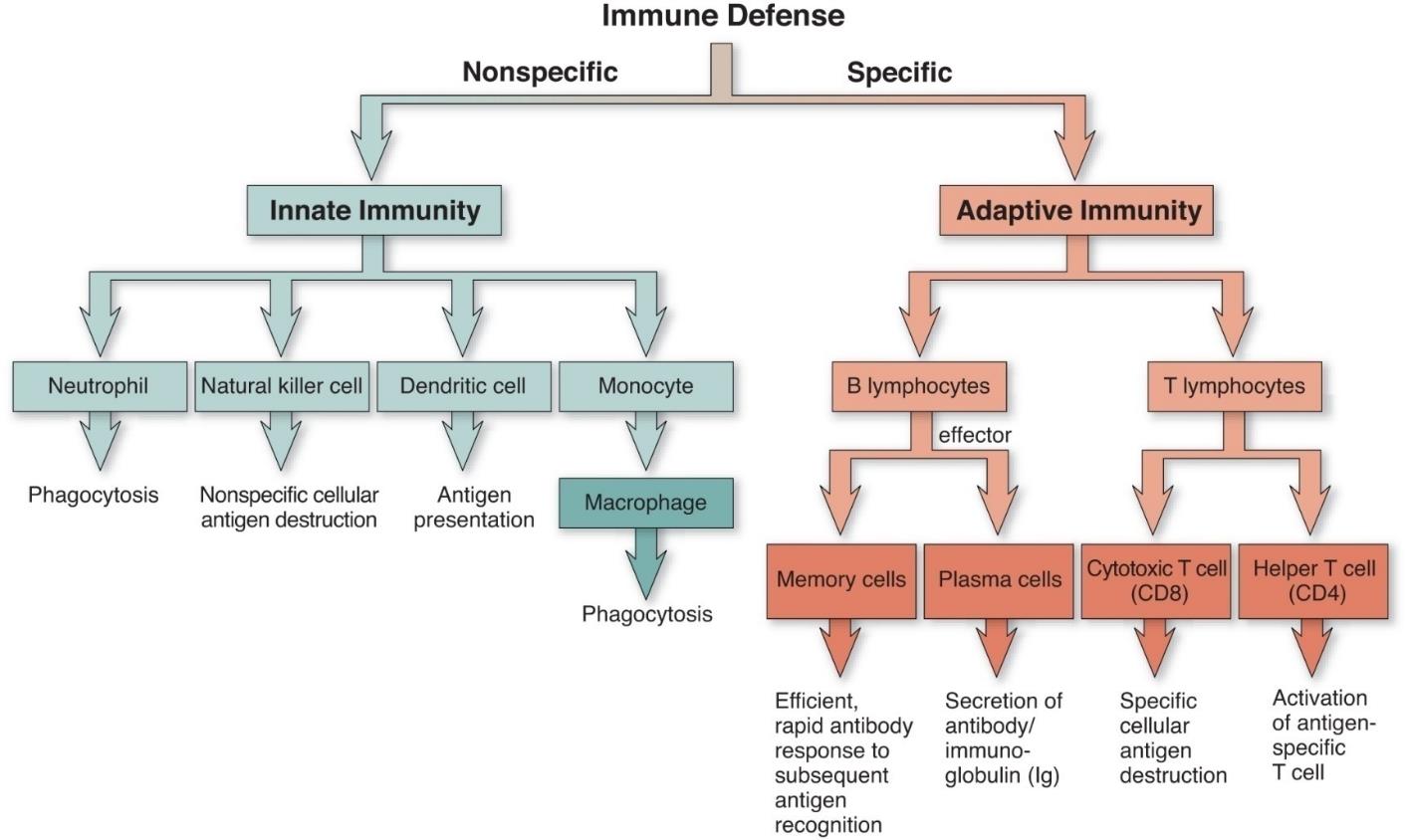 [Speaker Notes: Cellular components of innate immunity also important in adaptive immunity:
Process the foreign antigens through phagocytosis and then present them to cells involved in adaptive immunity

Neutrofielen: eerste responders (ettercellen)
Natural killer cells: infected cells, tumor cells
Macrofagen: antigen presentatie
Dendritische cellen: belangrijkse voor antigen presentatie]
Immune Defense Concept Map
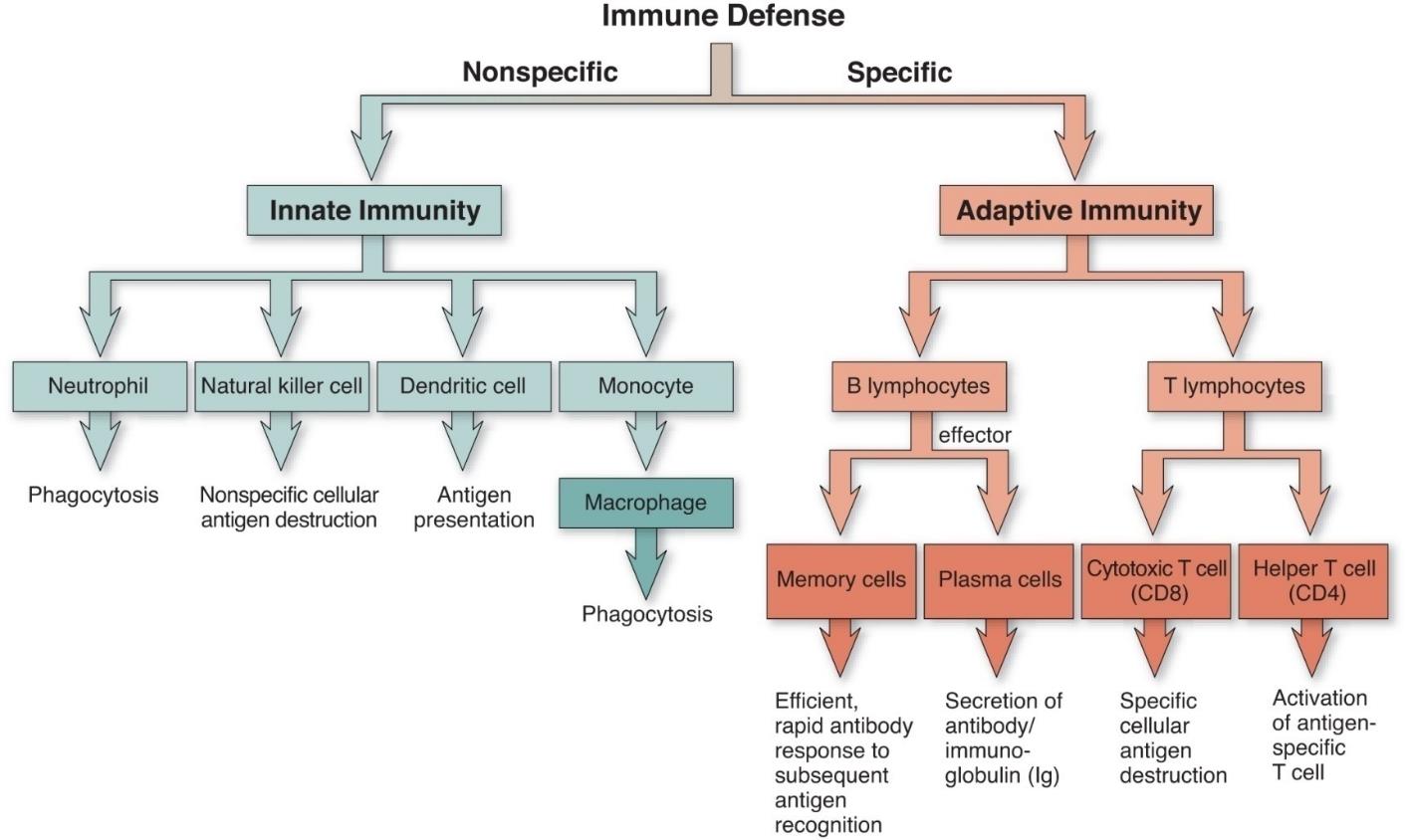 [Speaker Notes: Cellular components of innate immunity also important in adaptive immunity:
Process the foreign antigens through phagocytosis and then present them to cells involved in adaptive immunity

Neutrofielen: eerste responders (ettercellen)
Natural killer cells: infected cells, tumor cells
Macrofagen: antigen presentatie
Dendritische cellen: belangrijkse voor antigen presentatie]
Immune Defense Concept Map
Immuuncellen van adaptieve immuniteit
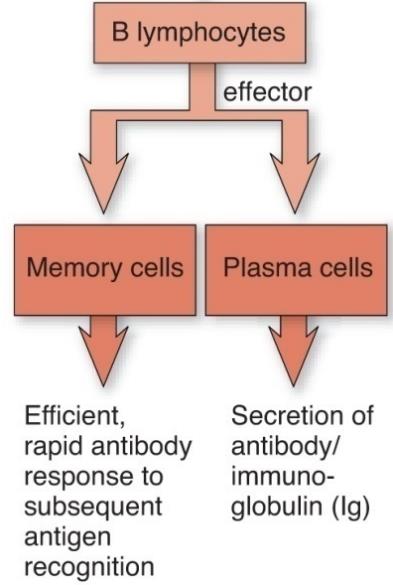 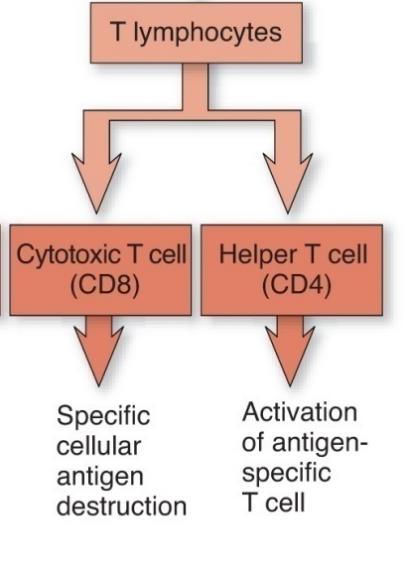 [Speaker Notes: Cellular components of innate immunity also important in adaptive immunity:
Process the foreign antigens through phagocytosis and then present them to cells involved in adaptive immunity

Neutrofielen: eerste responders (ettercellen)
Natural killer cells: infected cells, tumor cells
Macrofagen: antigen presentatie
Dendritische cellen: belangrijkse voor antigen presentatie]
Immune Defense Concept Map
B ∼ Bone marrow
Elke B cell heeft unieke receptor (er zijn er duizenden verschillende)
Na contact met het receptor specifieke antigen differentiëren ze naar plasmacellen
Palsmacellen produceren antilichamen (antibodies, antistoffen, immunoglobuline, Ig)
Na binding met antigen volgt vernietiging/inactivatie van bacteriën die antigen dragen
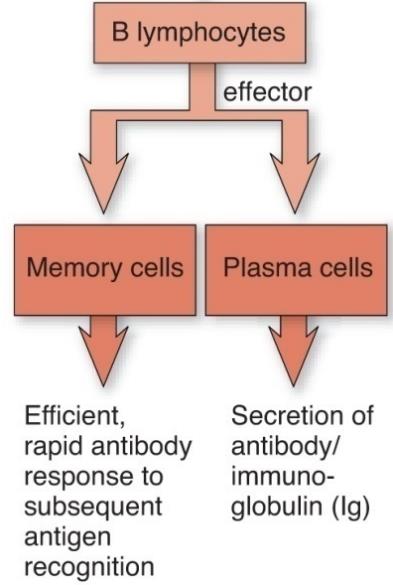 [Speaker Notes: Cellular components of innate immunity also important in adaptive immunity:
Process the foreign antigens through phagocytosis and then present them to cells involved in adaptive immunity

Neutrofielen: eerste responders (ettercellen)
Natural killer cells: infected cells, tumor cells
Macrofagen: antigen presentatie
Dendritische cellen: belangrijkse voor antigen presentatie]
Immune Defense Concept Map
T ∼ thymus (zie volgende dia)
Elke T lymfocyte heeft unieke T Cell Receptor (TCR)
Differentiëren naar cytotoxische T lymphocyt en T helper cellen
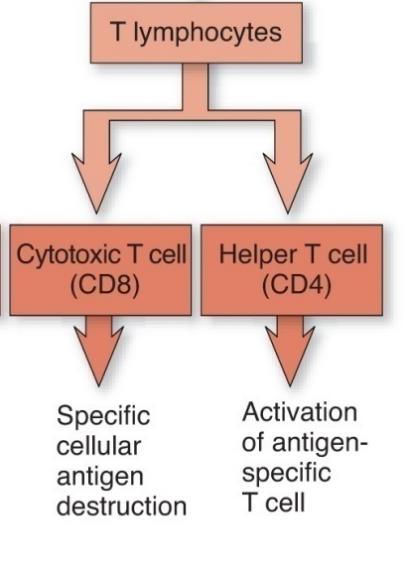 Cytotoxische T lymfocyten
T helper cellen
[Speaker Notes: Cellular components of innate immunity also important in adaptive immunity:
Process the foreign antigens through phagocytosis and then present them to cells involved in adaptive immunity

Neutrofielen: eerste responders (ettercellen)
Natural killer cells: infected cells, tumor cells
Macrofagen: antigen presentatie
Dendritische cellen: belangrijkse voor antigen presentatie]
Immune Defense Concept Map
T ∼ thymus (zie volgende dia)
Elke T lymfocyte heeft unieke T Cell Receptor (TCR)
Differentiëren naar cytotoxische T lymphocyt en T helper cellen
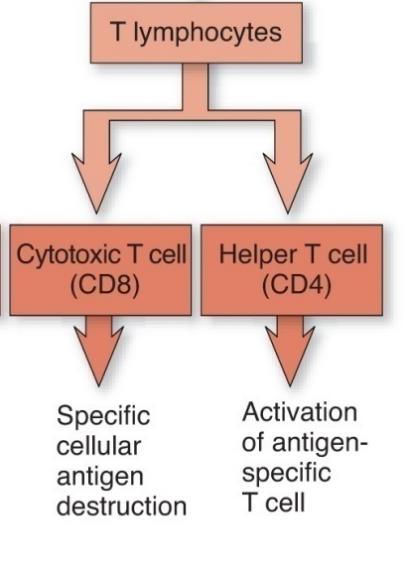 Cytotoxische T lymfocyten
Cytotoxische T lymfocyten 

vernietigen specifieke cellen
 geinfecteerd met virus
 transplantcellen
 kankercellen
T helper cellen

activeren andere 
antigeen-specifieke 
T cellen
[Speaker Notes: Cellular components of innate immunity also important in adaptive immunity:
Process the foreign antigens through phagocytosis and then present them to cells involved in adaptive immunity

Neutrofielen: eerste responders (ettercellen)
Natural killer cells: infected cells, tumor cells
Macrofagen: antigen presentatie
Dendritische cellen: belangrijkse voor antigen presentatie]
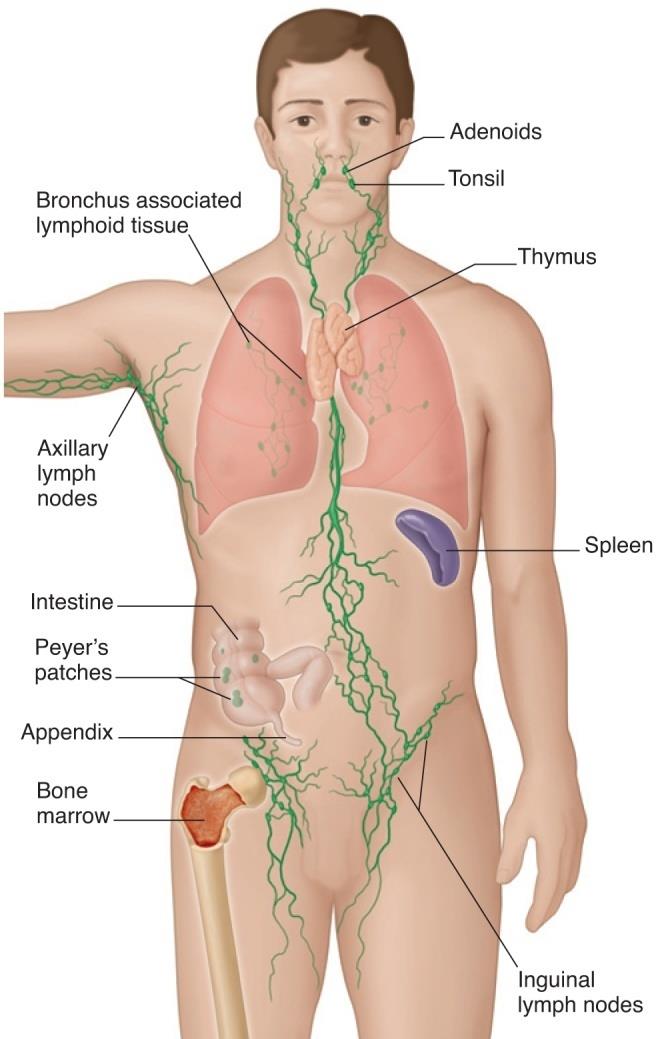 Lymfatisch systeem
Belangrijk in het ontwikkelen van een immune response

Centrale organen  bone marrow and thymus

Perifere organen   milt, lymfeklieren, en lymphoid weefsel in
			   - keel: adenoiden, tonsillen
			   - darm: Peyerse platen, appendix
			   - bronchus associated lymphoid tissue

Lymfevaten 	     werken samen met bloedvaten om een 		
		     efficiënte immune response op te bouwen

Lymfe 		     filtratie product, extracellulaire vloeistof
		     cellen circuleren van bloed  lymfe  bloed 
							(ductus thoracicus)
[Speaker Notes: Other lymphoid tissue
Peyerse platen
Appendix
Adenoiden
Tonsillen
Broncus associated lymphoid tissue

Vessels of lymphatic system work in concert with the blood vessels to promote effective immune response

Lymfe = filtratie product extracellulaire vloeistof

1. When increased lymphocyte production is stimulated, these additional cells travel to the lymph nodes. How could you determine if this was occurring with a physical examination? What signs and symptoms might a person have if this occurs?
Answer: Lymph nodes will be enlarged (lymphadenopathy). They can be felt using palpation. Usually painless, enlarged lymph nodes may be noticed visually or by touch by the affected person.]
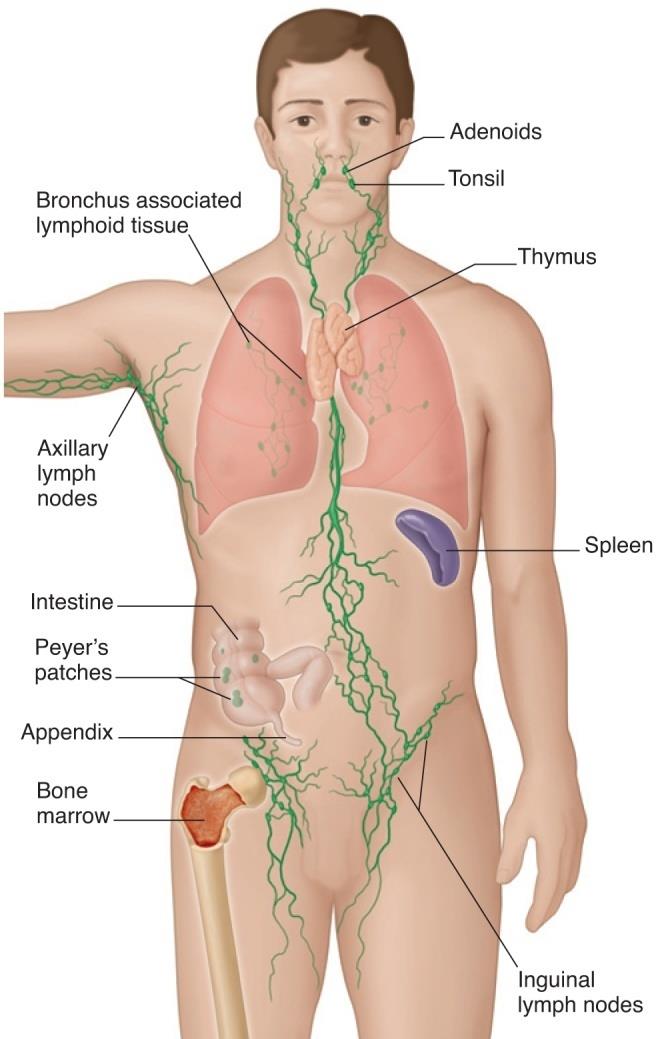 Lymfatisch systeem
The recombination process that creates diversity in BCR (antibodies) and TCR is unique to lymphocytes (T and B cells) during the early stages of their development in primary lymphoid organs (thymus for T cells, bone marrow for B cells).

(Niet kennen)
[Speaker Notes: Other lymphoid tissue
Peyerse platen
Appendix
Adenoiden
Tonsillen
Broncus associated lymphoid tissue

Vessels of lymphatic system work in concert with the blood vessels to promote effective immune response

Lymfe = filtratie product extracellulaire vloeistof

1. When increased lymphocyte production is stimulated, these additional cells travel to the lymph nodes. How could you determine if this was occurring with a physical examination? What signs and symptoms might a person have if this occurs?
Answer: Lymph nodes will be enlarged (lymphadenopathy). They can be felt using palpation. Usually painless, enlarged lymph nodes may be noticed visually or by touch by the affected person.]
When increased lymphocyte production is stimulated, 
these additional cells travel to the lymph nodes 

How could you determine if this was occurring with a physical examination? 
What signs and symptoms might a person have if this occurs?
When increased lymphocyte production is stimulated, 
these additional cells travel to the lymph nodes 

How could you determine if this was occurring with a physical examination? 
What signs and symptoms might a person have if this occurs?

Lymph nodes will be enlarged (lymphadenopathy)
They can be felt using palpation
Usually painless, enlarged lymph nodes may be noticed visually or by touch 
E.g. Breast cancer  axillary nodes
Immune Defense Concept Map
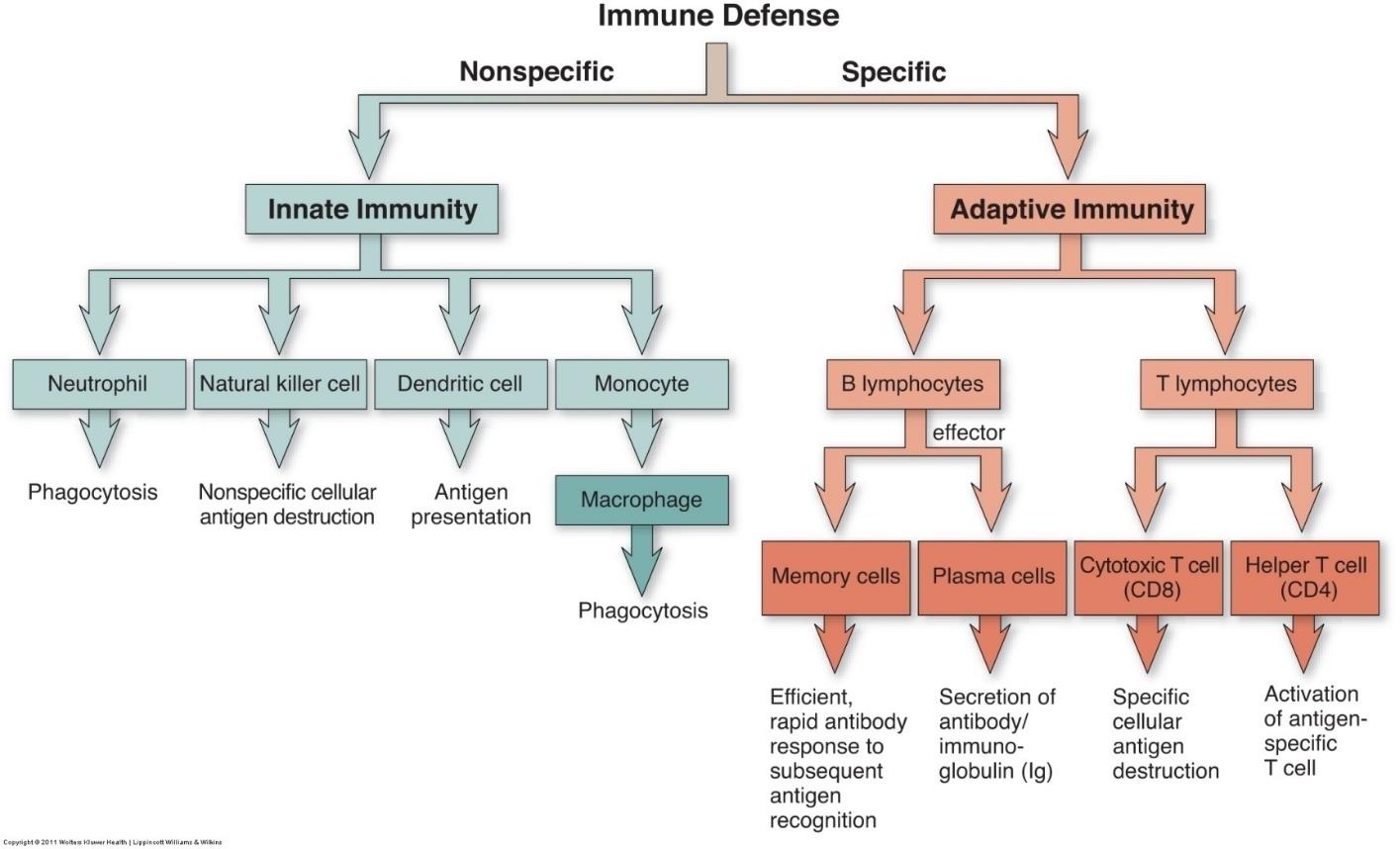 Destroy cells holding virus, 
cancer cells
Destroy bacteria
[Speaker Notes: Antibody = immunoglobulin]
Cellular components?
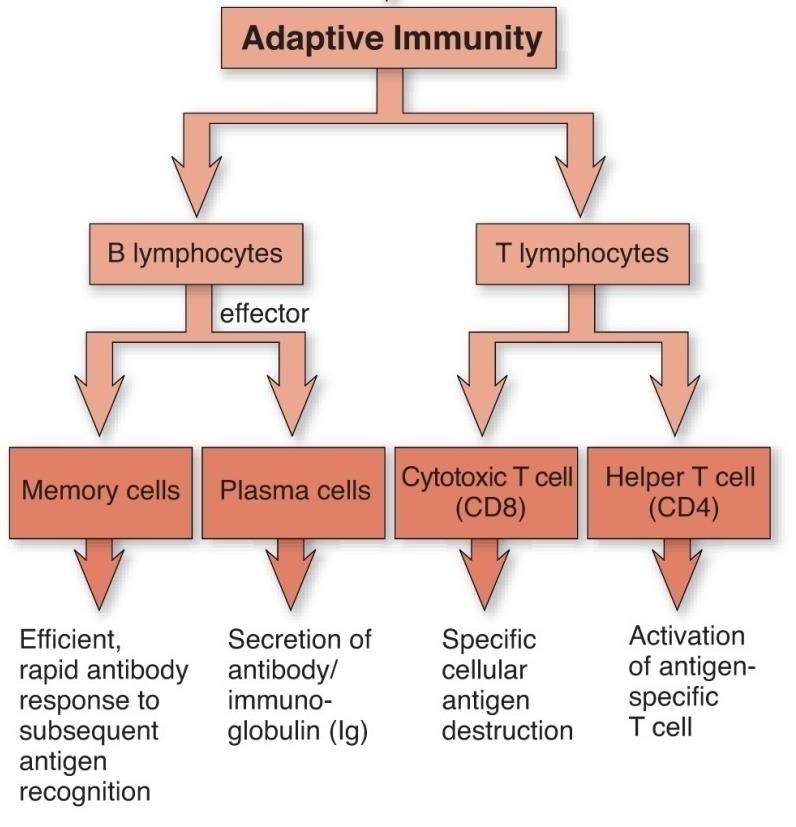 Humoral immunity: B lymphocytes
Plasma cells secrete antibodies: 	IgA, IgD, IgE, IgG IgM
Memory cells

Cell mediated immunity: T lymphocytes
	Cytotoxic T lymphocytes: CD8*
	Helper T lymphocytes: CD4**
`
`
`
* Toxisch voor andere cellen
** Helpen andere cellen (B en T lymfocyten)
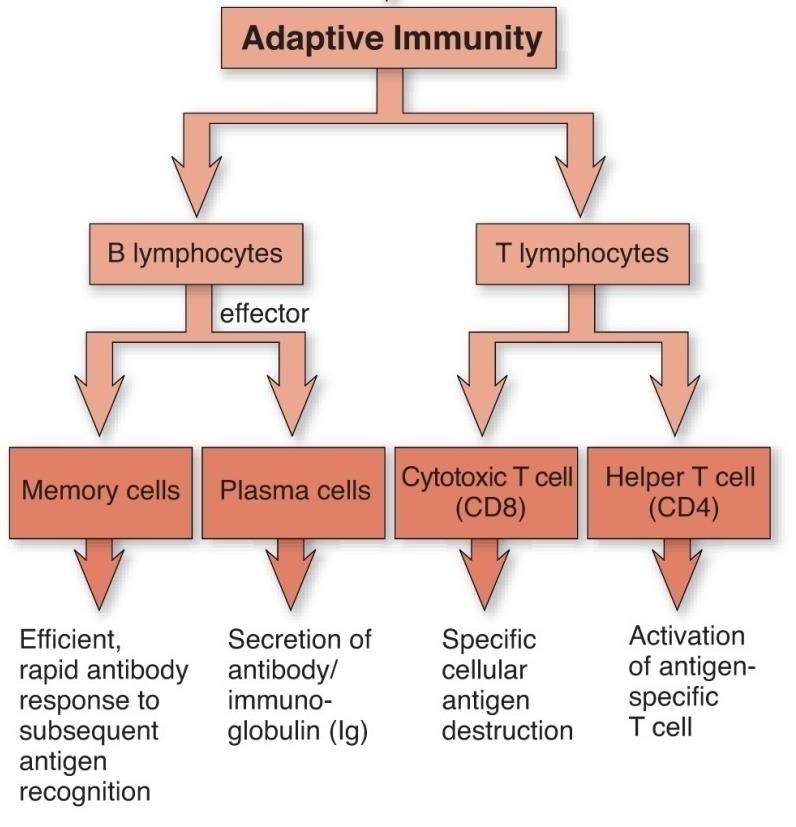 B lymphocytes
Humorale immuniteit

Antilichaam (Ig) geproduceerd door plasmacellen
(historisch eerst gevonden in plasma = "humor")
	
Verschillende types
IgM	eerste dat wordt geproduceerd bij antigen contact
IgG 	later in proces
 	meest voorkomend
	enige die door placenta gaat
IgA	in moedermelk
IgD	op B lymphocyt
	betrokken bij differentiatie lymphocyt  plasmacel
IgE	op basofiele mastcel

Differentiatie 4-5 dagen na activatie
Nadien apoptosis (zelfregulatie), behalve memory cells
`
`
Destroy bacteria
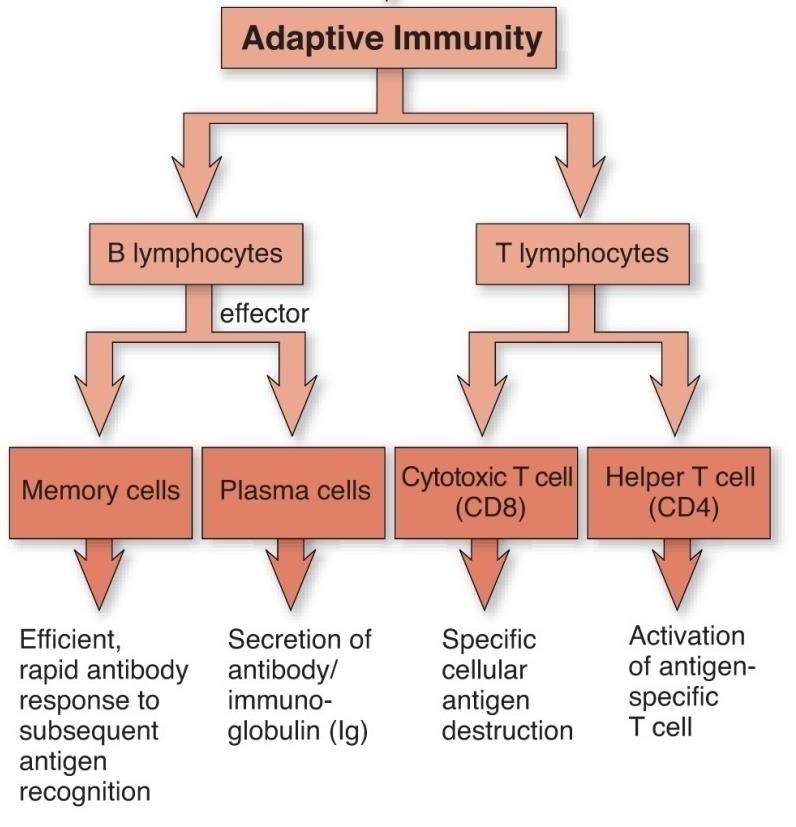 Cell mediated immunity
Cytotoxic T lymphocytes: CD8
Helper T lymphocytes: CD4
CD: cluster of differentiation

Surface membrane molecules op T lymfocyten
  CD8 molecule op cytotoxische T lymfocyten
  CD4 molecule op Helper T lymfocyten

Helper T lymfocyt 
    - activeert CD8 lymphocyten (zie verder) 
    - activeert B cellen om antilichamen te maken
+
+
Destroy cells holding virus
& cancer cells & fungi
Immune Defense Concept Map
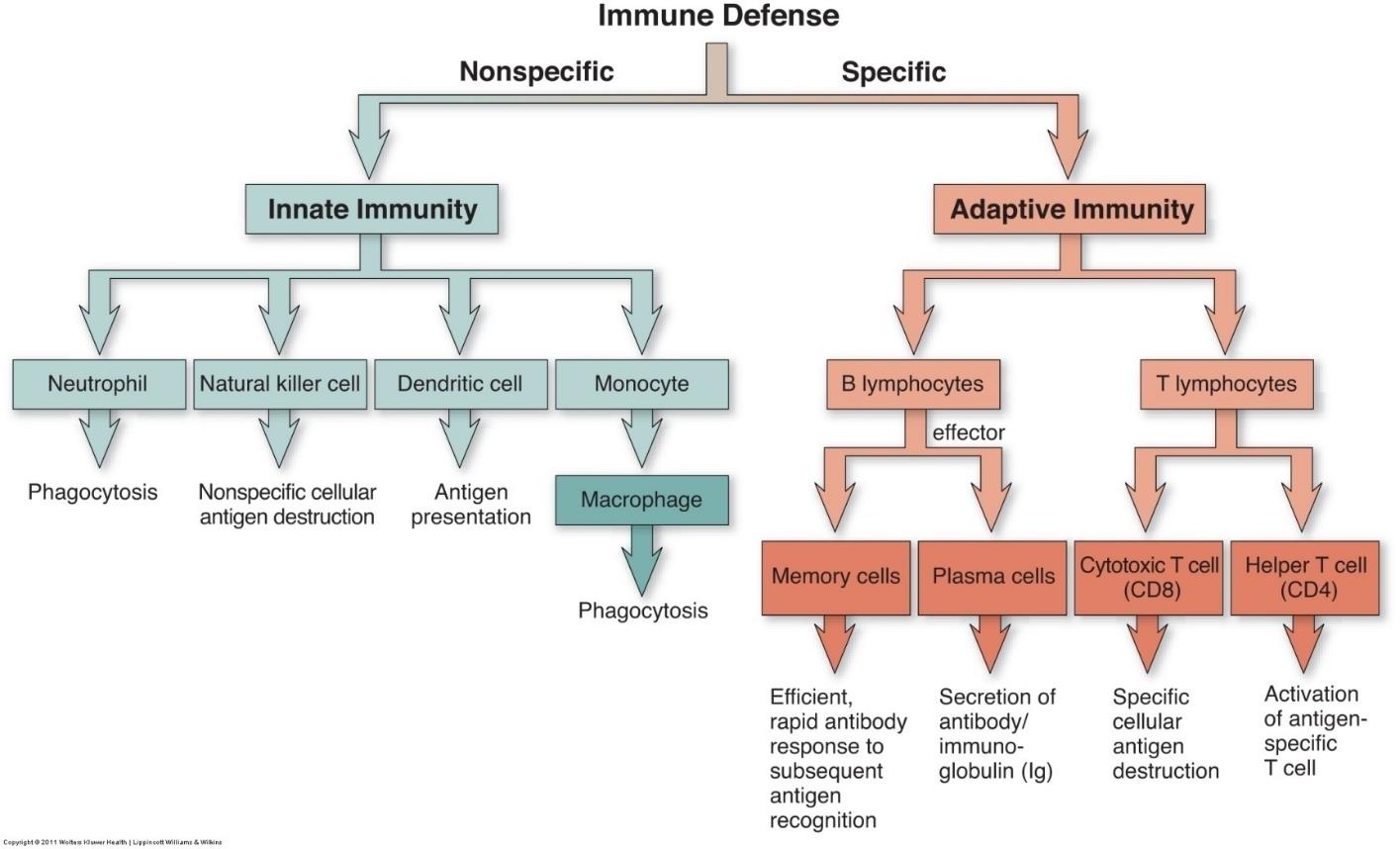 [Speaker Notes: Antibody = immunoglobulin]
Immune Defense Concept Map
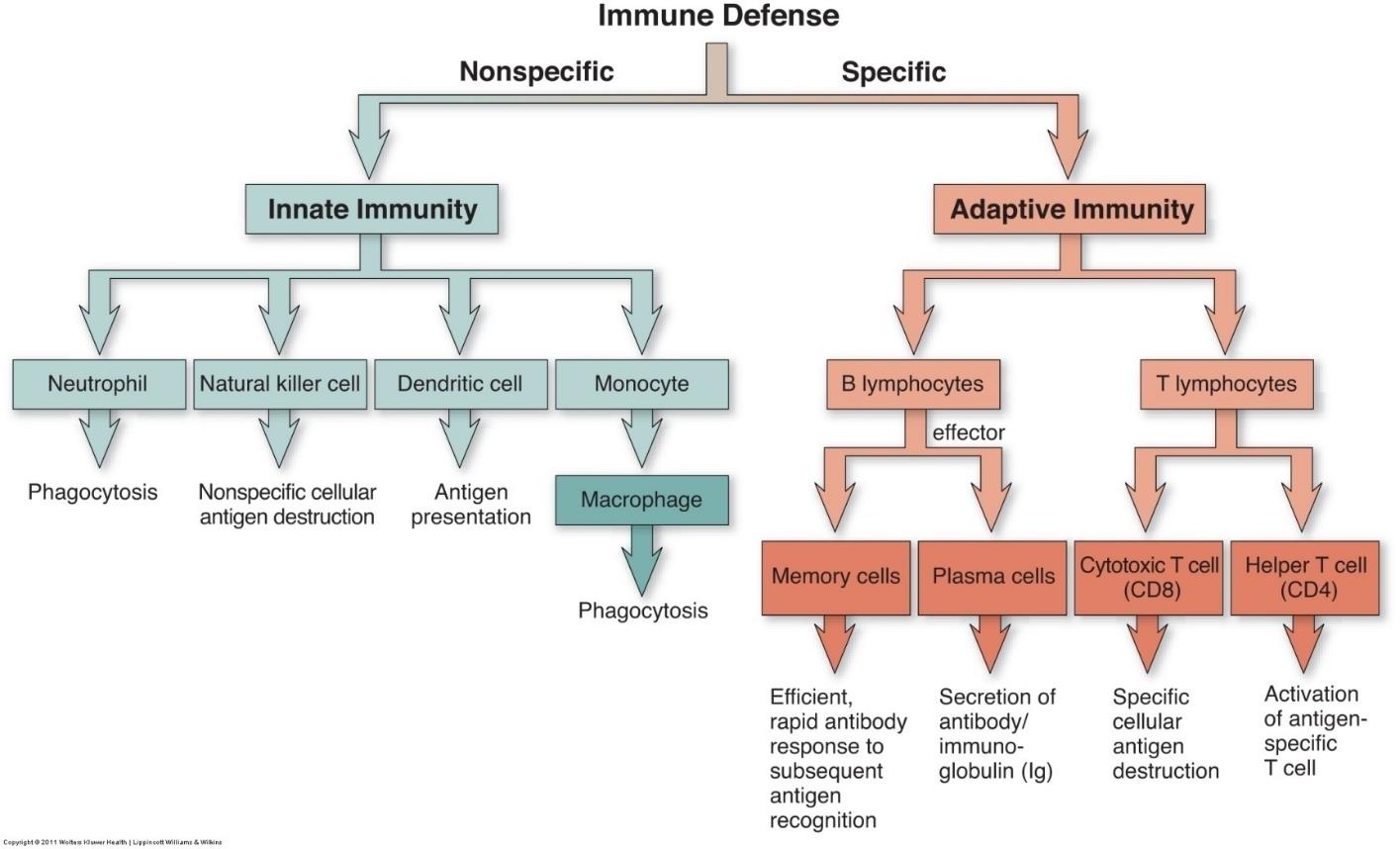 +
+
[Speaker Notes: Antibody = immunoglobulin]
Immune Defense Concept Map
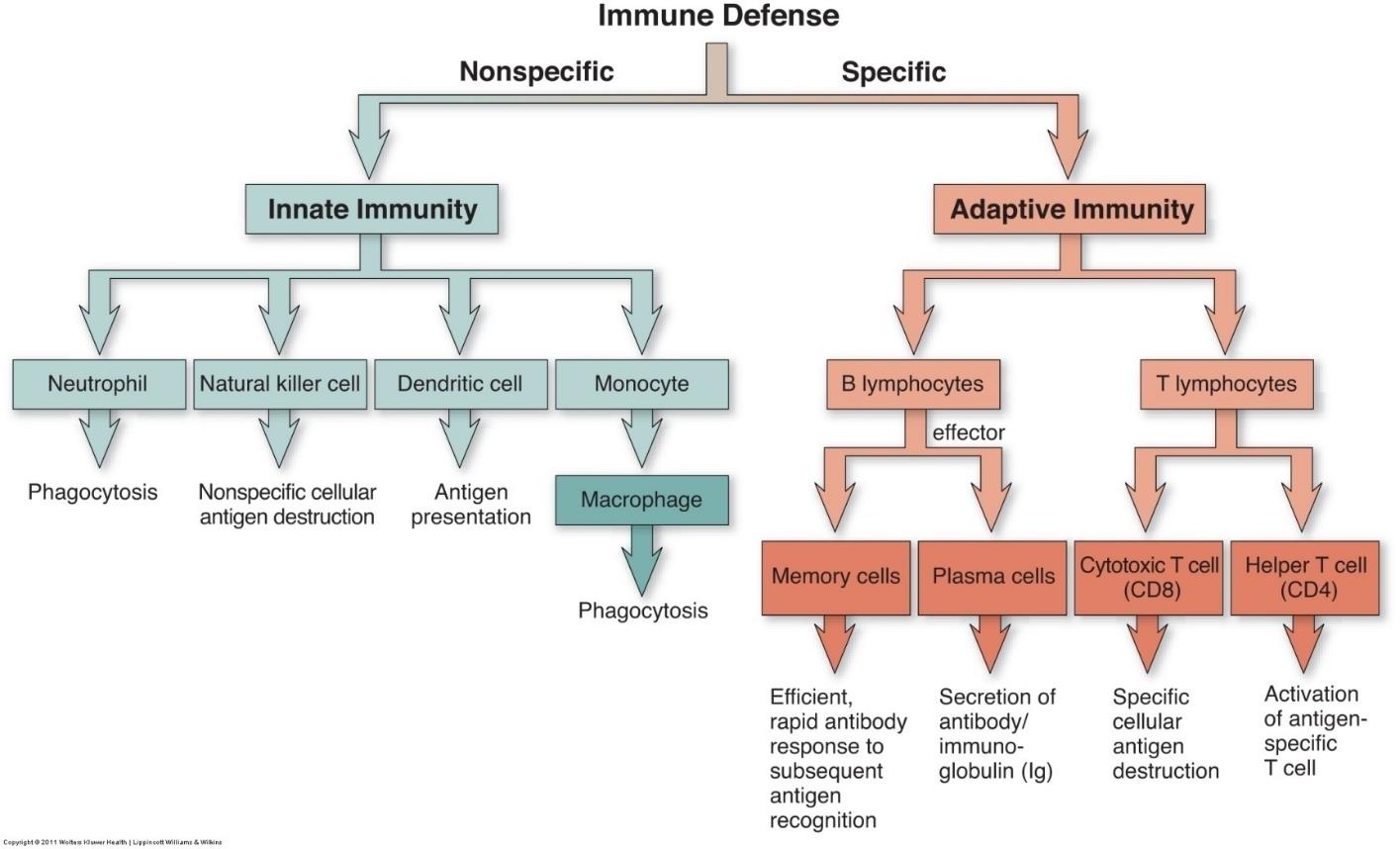 +
+
Dendriditische cel is zowel een soort phagocyt 
als een antigen-presenting cell (APC)
Destroy bacteria
Destroy cell holding virus, cancer cells
[Speaker Notes: Antibody = immunoglobulin]
Immune Defense Concept Map
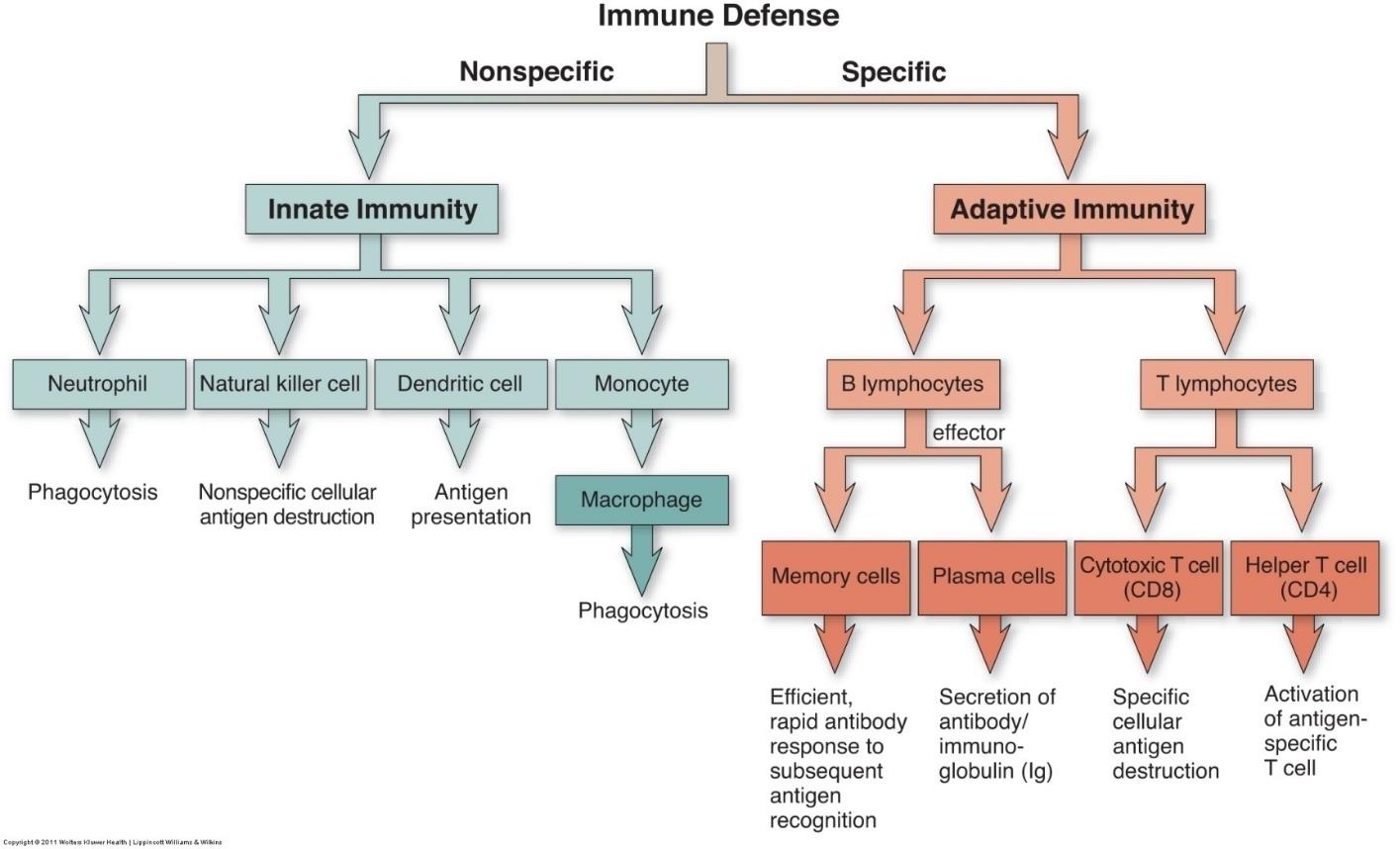 +
Ook inflammatie cel!
+
Destroy bacteria
Destroy cell holding virus, cancer cells
[Speaker Notes: Antibody = immunoglobulin]
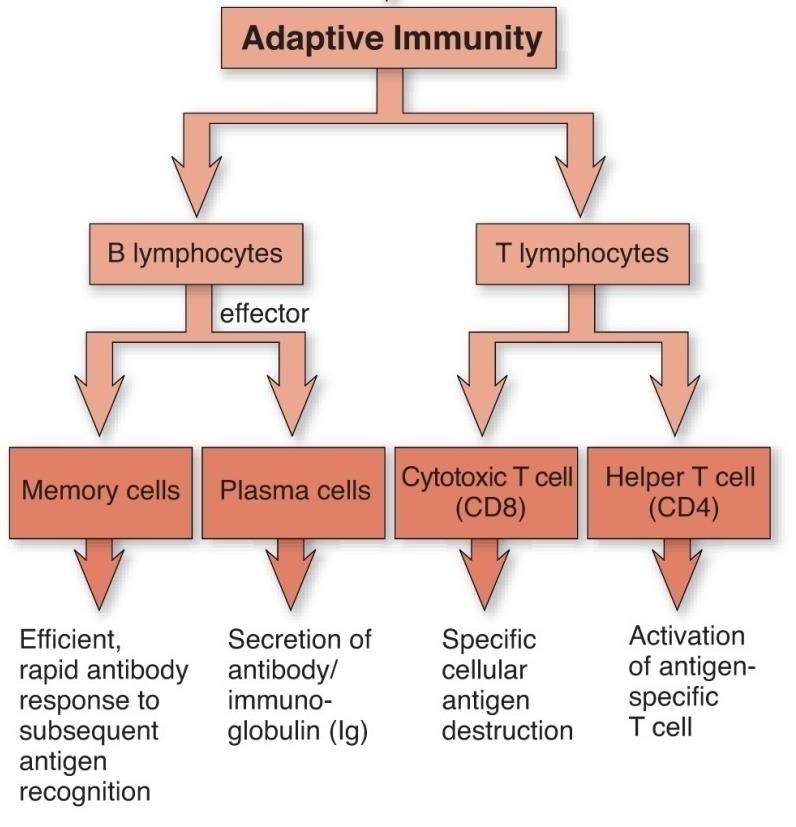 Destroy bacteria
Destroy cells holding virus
& cancer cells & fungi
Adaptive Immunity
Hoe herkent het lichaam of bepaalde cel "eigen" weefsel is (self, auto) of vreemd (allo) is? 
Via MHC = Major Histocompatibility Complex
!
MHC I 
	- wordt gevonden op alle cellen met een celkern (nucleated cell)
	- herkennen cytotoxische CD8 T lymfocyt

MHC II 
	- wordt gevonden op antigeen presenterende cellen (APC's)
	- herkennen CD4 helper T lymfocyten

Human MHC = HLA
	- different species in animal kingdom have different MHC
	- die van de mens worden gecodeerd door human leukocyte antigen (HLA) genes 
	- daarom wordt human MHC "HLA" genoemd
(Note: histo = weefsel)
[Speaker Notes: MHC

MHC 1 wordt gevonden op nucleated cell
En wordt herkend door cytotoxischeT Ly

MHC2 gevonden op APC
En wordt herkend door T helper ly]
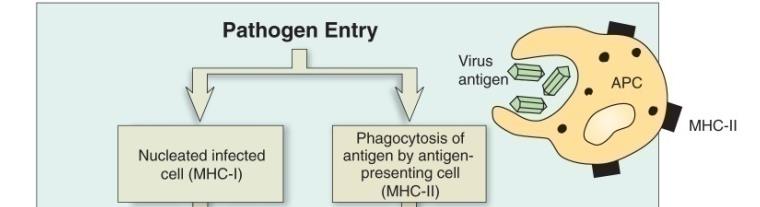 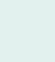 VIRUS
BACTERIA
[Speaker Notes: Virus

En viraal geinfecteerde cel

Lokt zowel cytotoxische als humorale immuniteit uit]
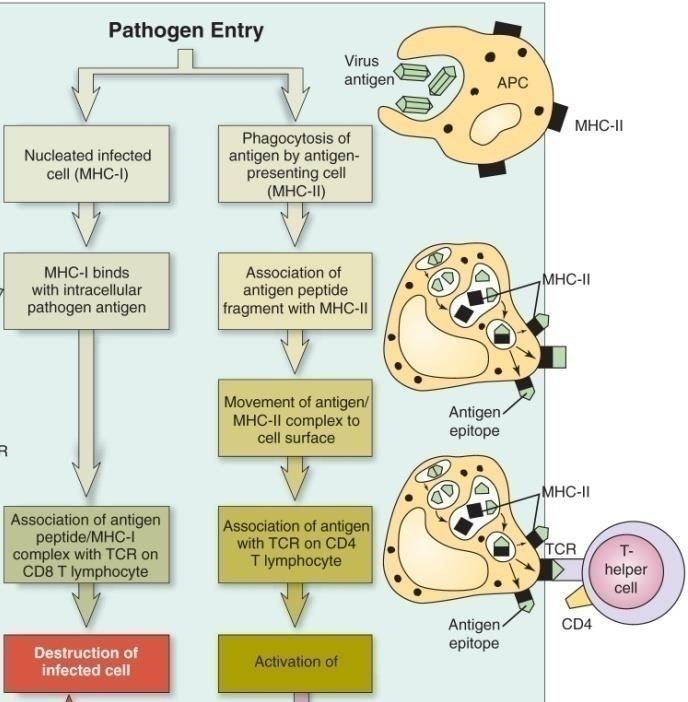 APC = antigen presenting cell (MHCII)
- cel van innate immunity!
- presenteert na fagocytose een deel 
   van de bacterie als antigen


- dit antigen fragment wordt gekoppeld aan   
  MHC II naar buiten gebracht (*)... 


waar het die specifieke T-cell ontmoet die 
de receptor (TCR) heeft voor dat specifiek (bacterie) antigen(**). Hierbij MHC II 
associeert altijd met  CD4.

(*) Er zijn duizenden TCR (T Cell Receptoren), 
één voor elk specifiek antigen. Deze werden (lang 
voor de infectie) gecreëerd in het lymfatisch systeem.
(**) MHC = "bordje waarop antigen wordt aangeboden"
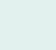 BACTERIA
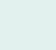 [Speaker Notes: Virus

En viraal geinfecteerde cel

Lokt zowel cytotoxische als humorale immuniteit uit]
Deze nu geactiveerde T-helper cel (die specifiek is voor het antigeen van de invaderende bacterie) doet nu B-lymfocyten transformeren in plasmacellen die antistoffen (immunoglobulines, Ig) tegen het antigeen gaan produceren
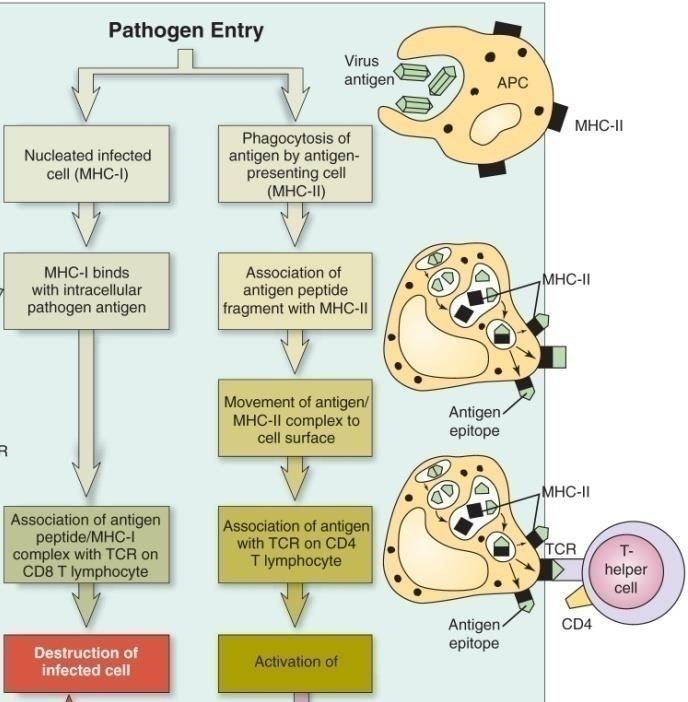 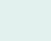 BACTERIA
+
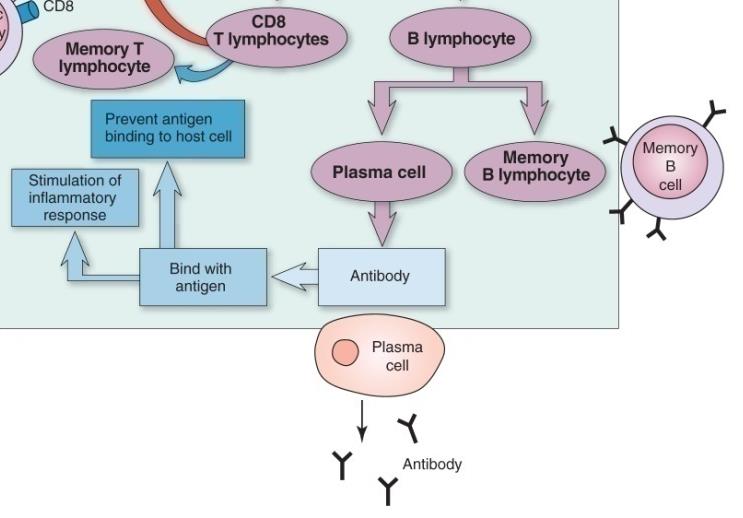 Antilichaam
Antibody
Antistof
Immunoglobuline
Ig
CD4 interacts with MHC II
[Speaker Notes: Virus

En viraal geinfecteerde cel

Lokt zowel cytotoxische als humorale immuniteit uit]
﻿Deze Ig binden met de bacterie, wat leidt tot bacteriële 
- Neutralization	
﻿- Opsonization (= binding van antistoffen op bacterie   
  		vergemakkelijkt hun fagocytose door PMN)
﻿- Agglutination of antigen & antibody
﻿- Activation of natural killer cells
﻿- Activation of complement  destroy (punch holes in bacterie)
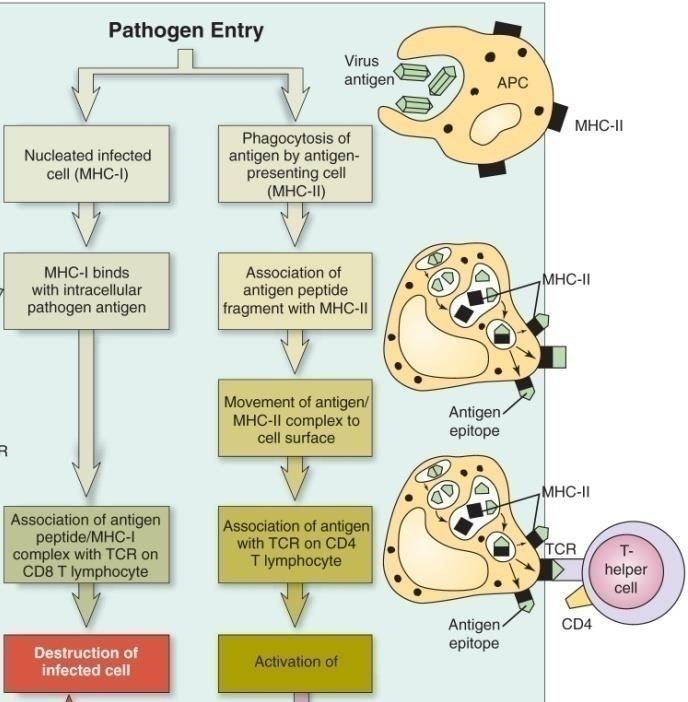 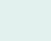 BACTERIA
+
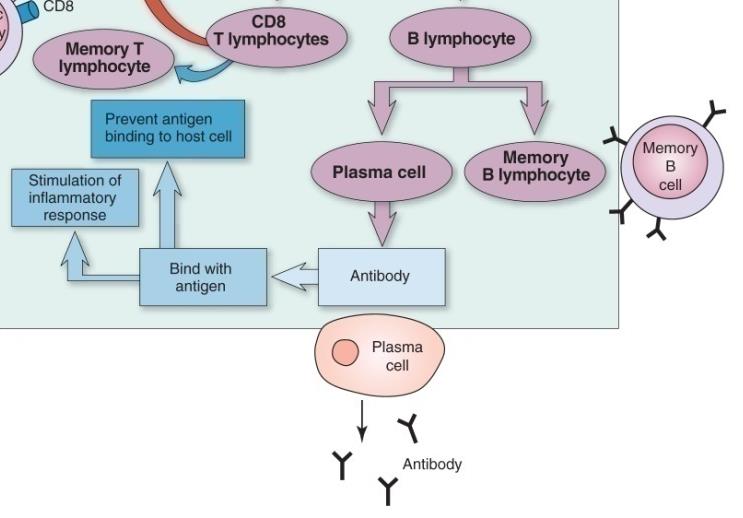 Antilichaam
Antibody
Antistof
Immunoglobuline
Ig
CD4 interacts with MHC II
[Speaker Notes: Virus

En viraal geinfecteerde cel

Lokt zowel cytotoxische als humorale immuniteit uit]
Humoral immunity
= mediated by specific antibodies 
    that capture specific antigens

Inactivates/kills bacteria (zie ook les infectie)
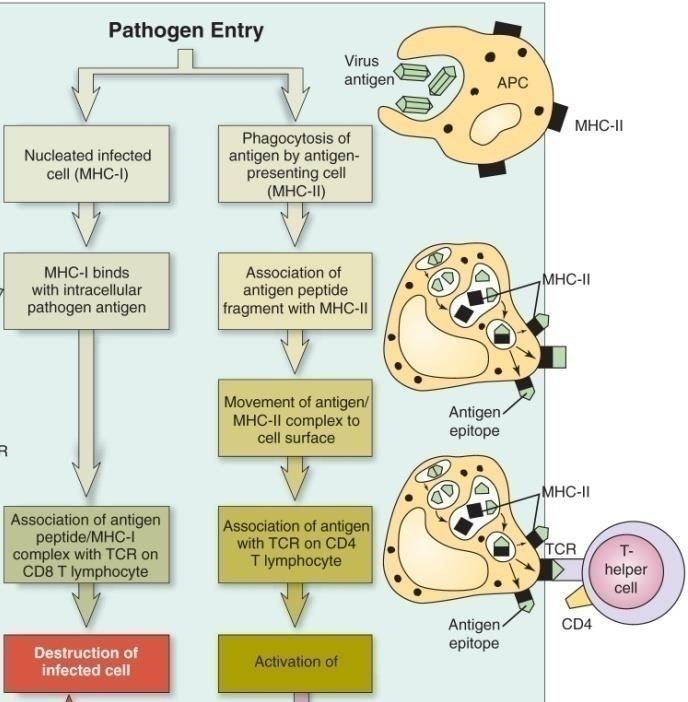 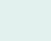 BACTERIA
+
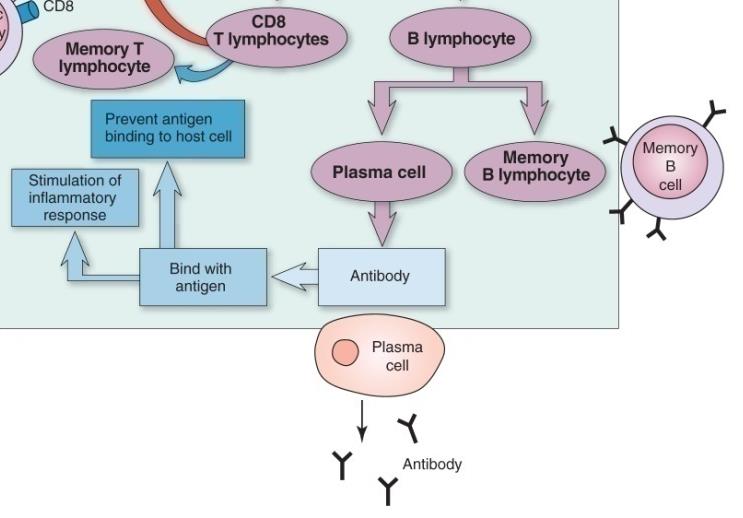 Antilichaam
Antibody
Antistof
Immunoglobuline
Ig
CD4 interacts with MHC II
[Speaker Notes: Virus

En viraal geinfecteerde cel

Lokt zowel cytotoxische als humorale immuniteit uit]
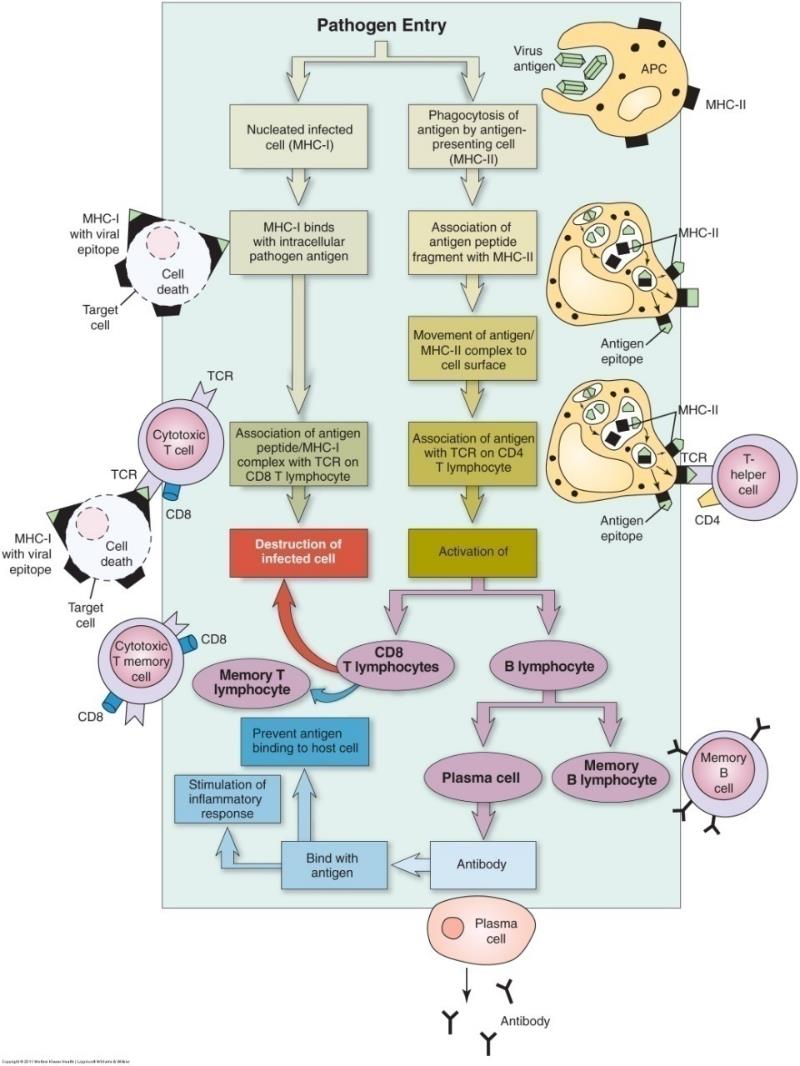 BACTERIA
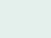 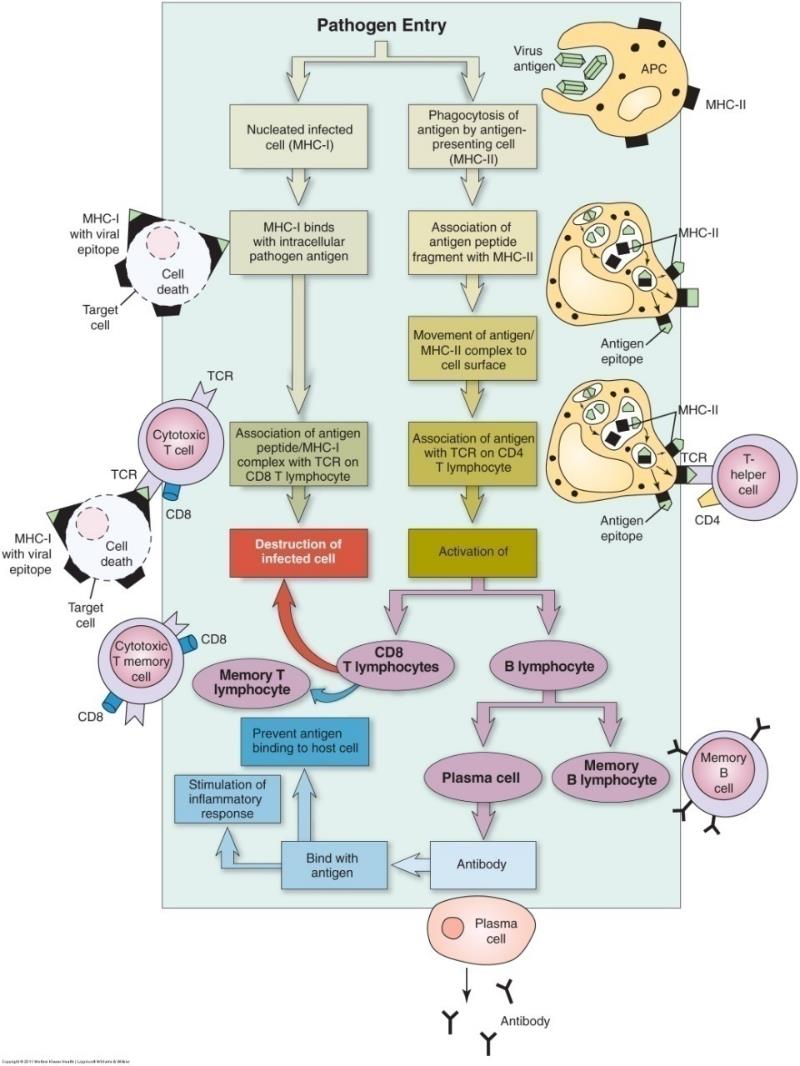 Cellular  immunity

T-cell mediated

Thymus

Cytotoxic CD8 cells kill cells that are 
- infected by virus
- cancer cells
- own cells if recognized as foreign 
  (= auto immune disease)
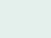 VIRUS
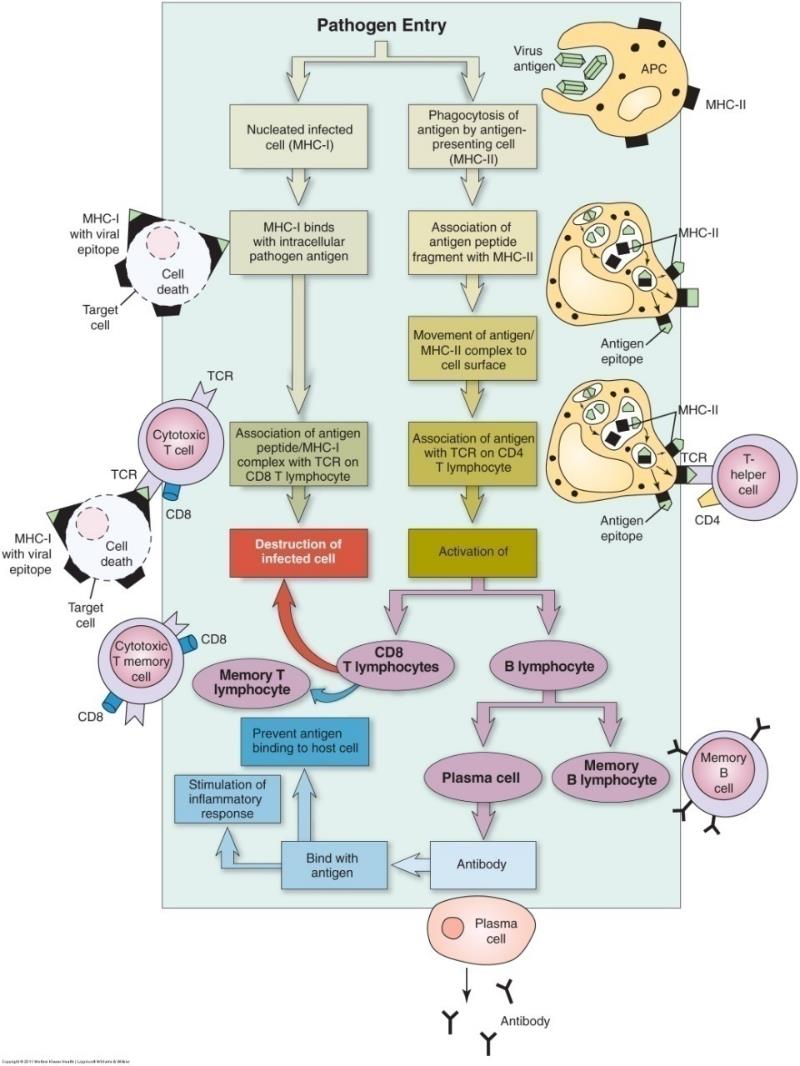 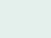 VIRUS
All nucleated cells 
carry MHC I
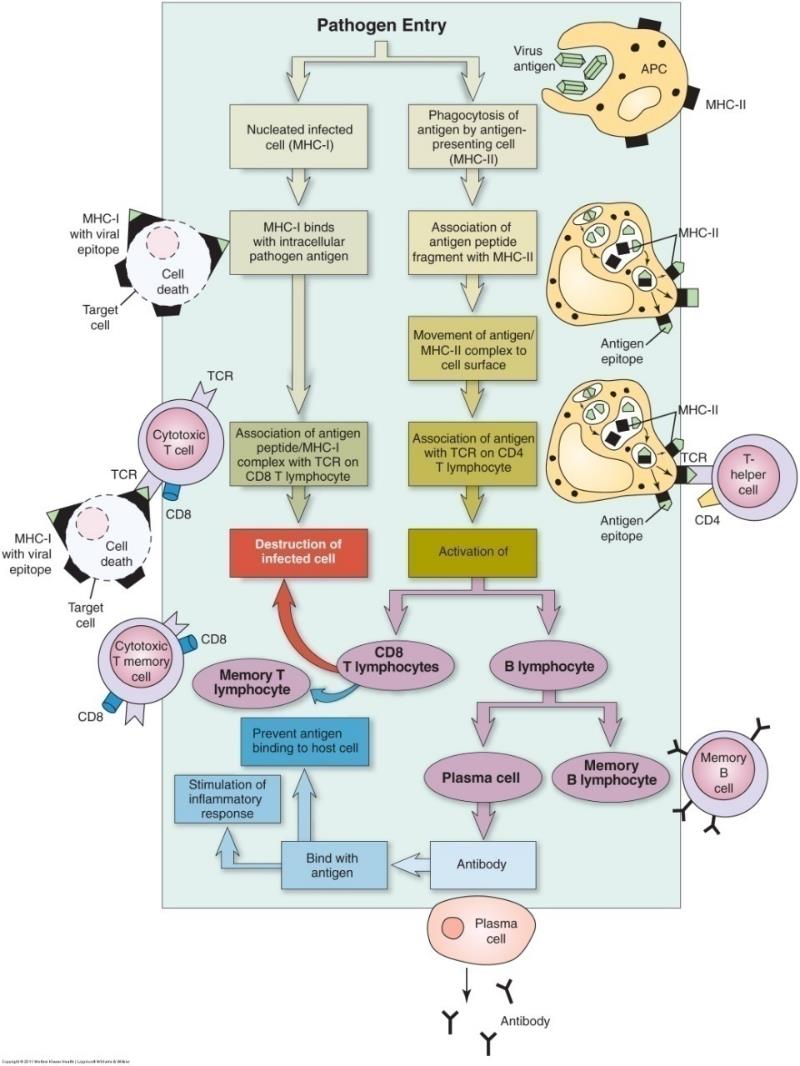 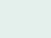 VIRUS
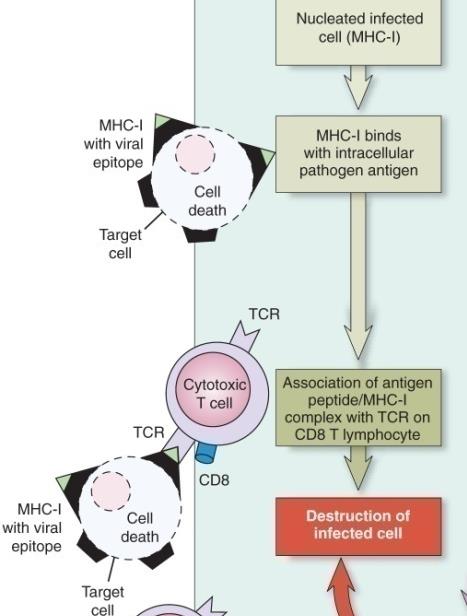 MHC I gets infected 
with virus and thus
carries viral antigen 

MHC I bindt met 
intracellulair virus
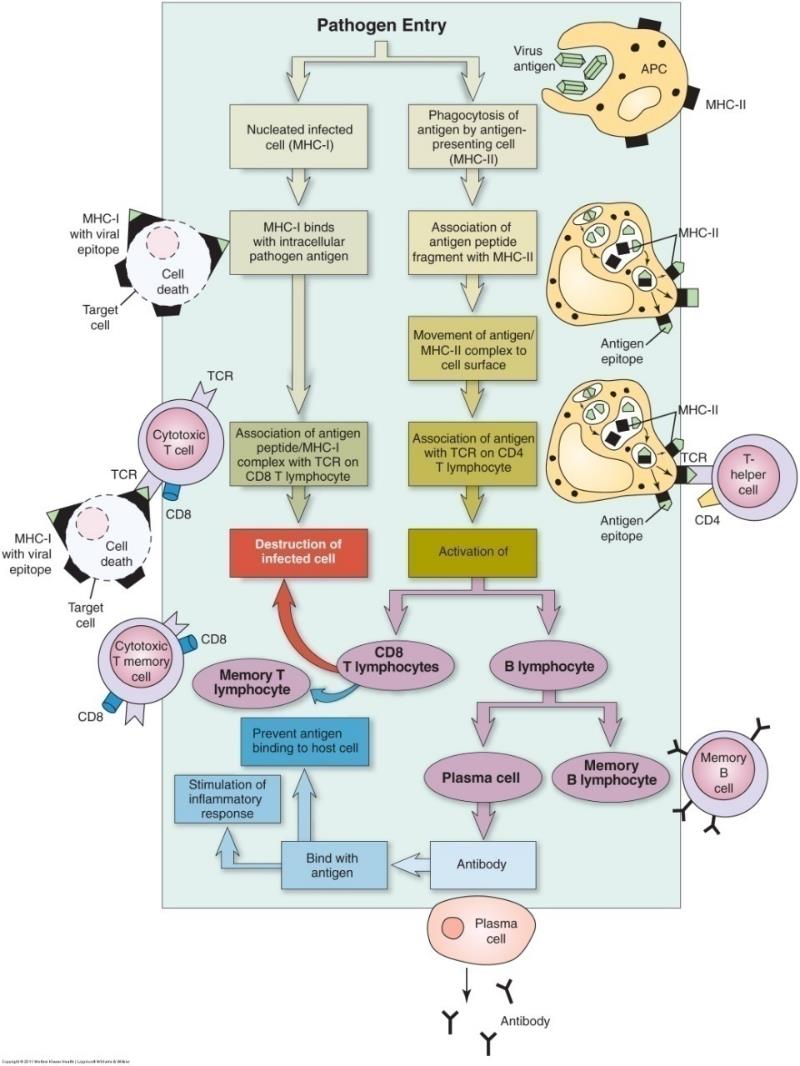 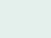 VIRUS
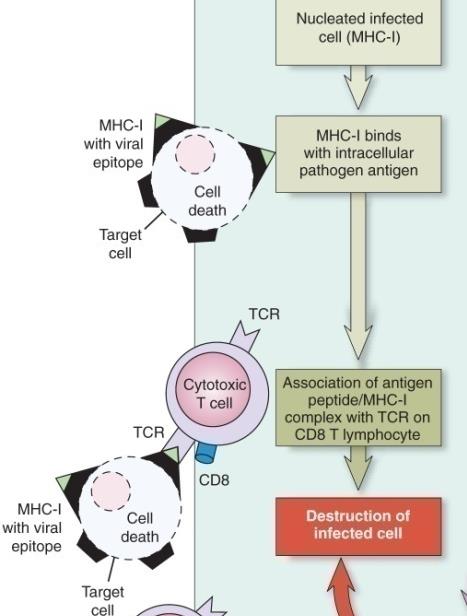 MHC I gets infected 
with virus and thus 
carries viral antigen 

MHC I bindt met 
intracellulair virus 
en wordt 
gepresenteerd op 
infected (to be 
destroyed) cell





MHC = "bord waarop 
antigen wordt aangeboden"
CD8 interacts with MHC I
Note: epitope = deel van het antigen dat door het immunsysteem wordt 
herkend
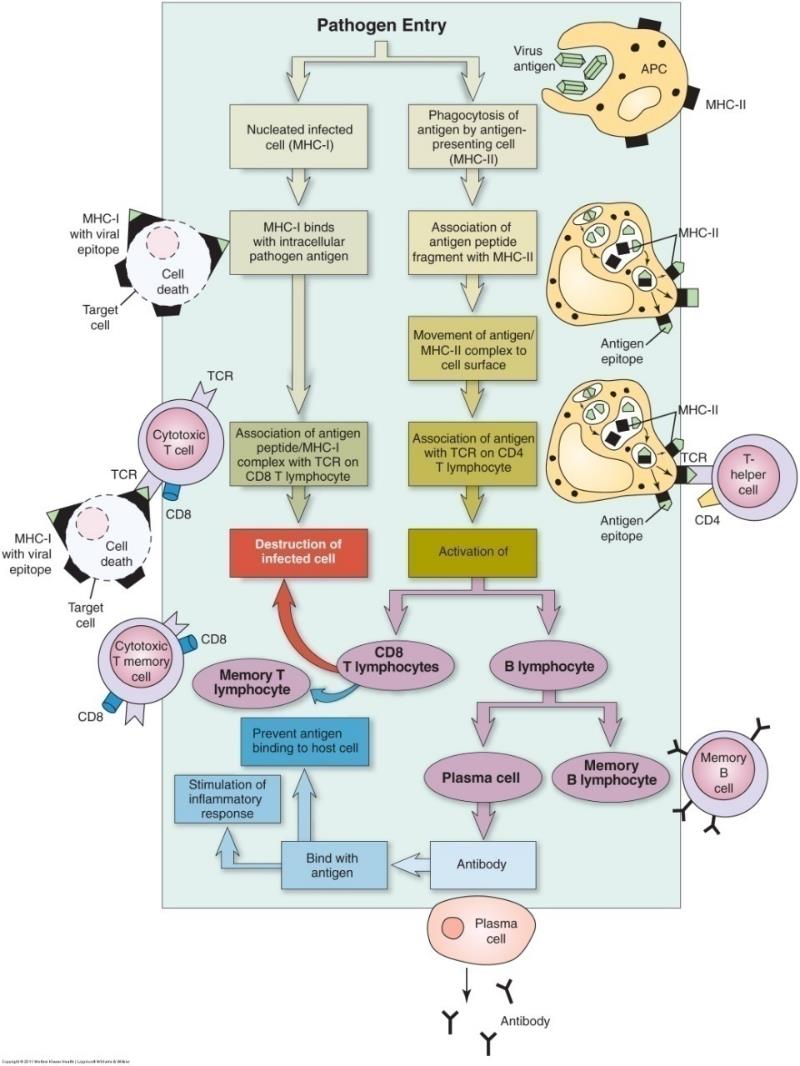 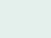 VIRUS
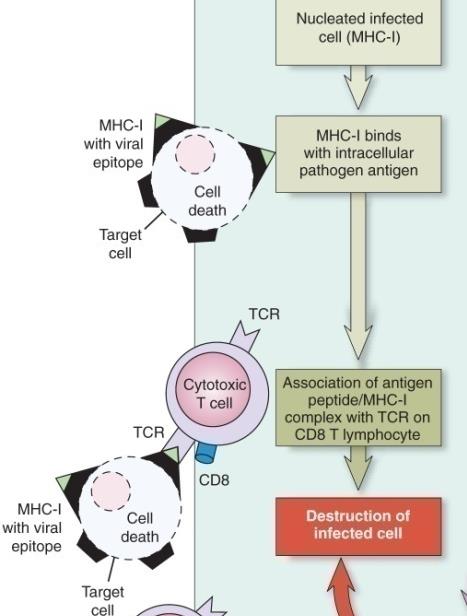 Infected cell meets that particular CD8 cytoxic T-cell 
that has that T-cell receptor (TCR) for the specific antigen 
(= part of virus) present on the infected cell
MHC I always links with CD8
Cytotoxic T cell 
= CD8 T lymfocyte
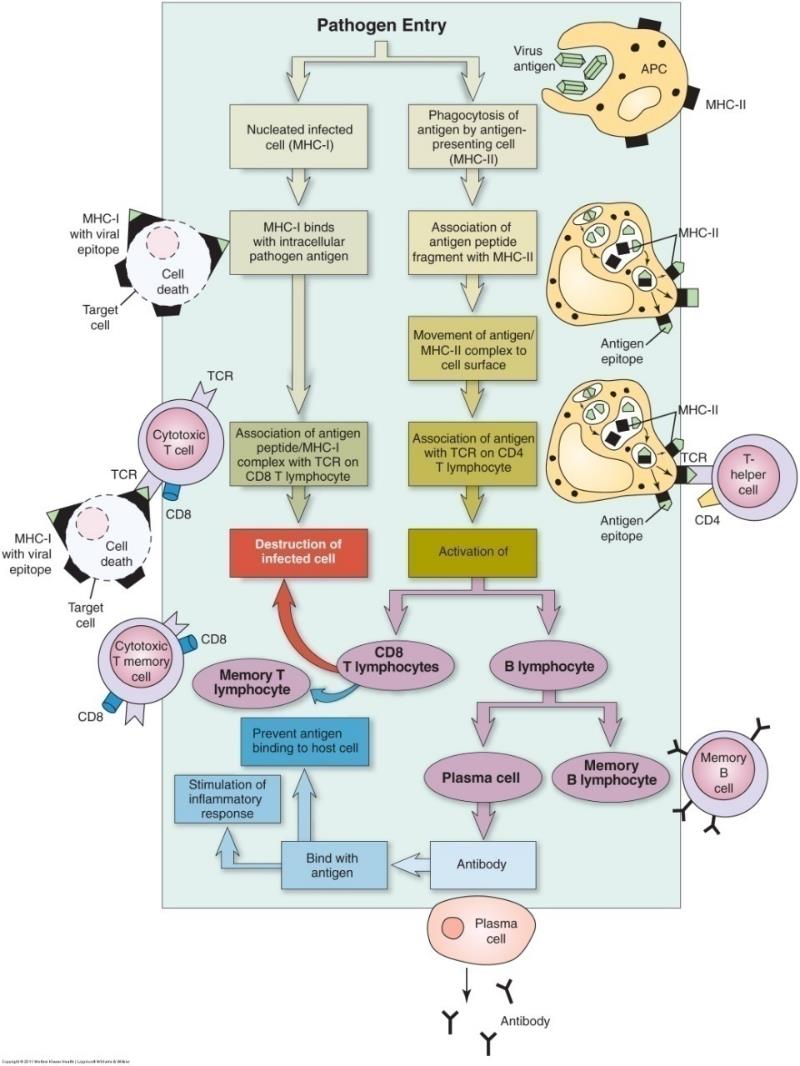 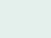 VIRUS
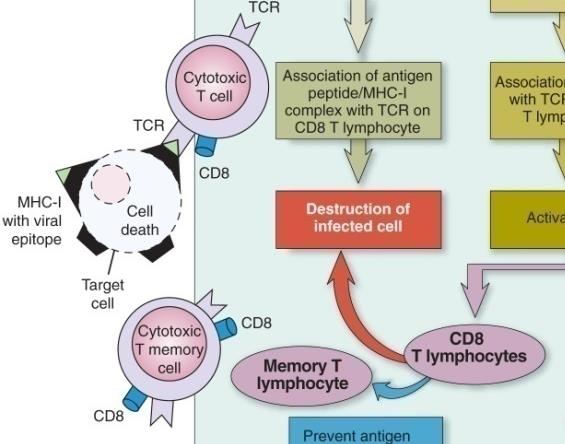 Destruction of infected cell 
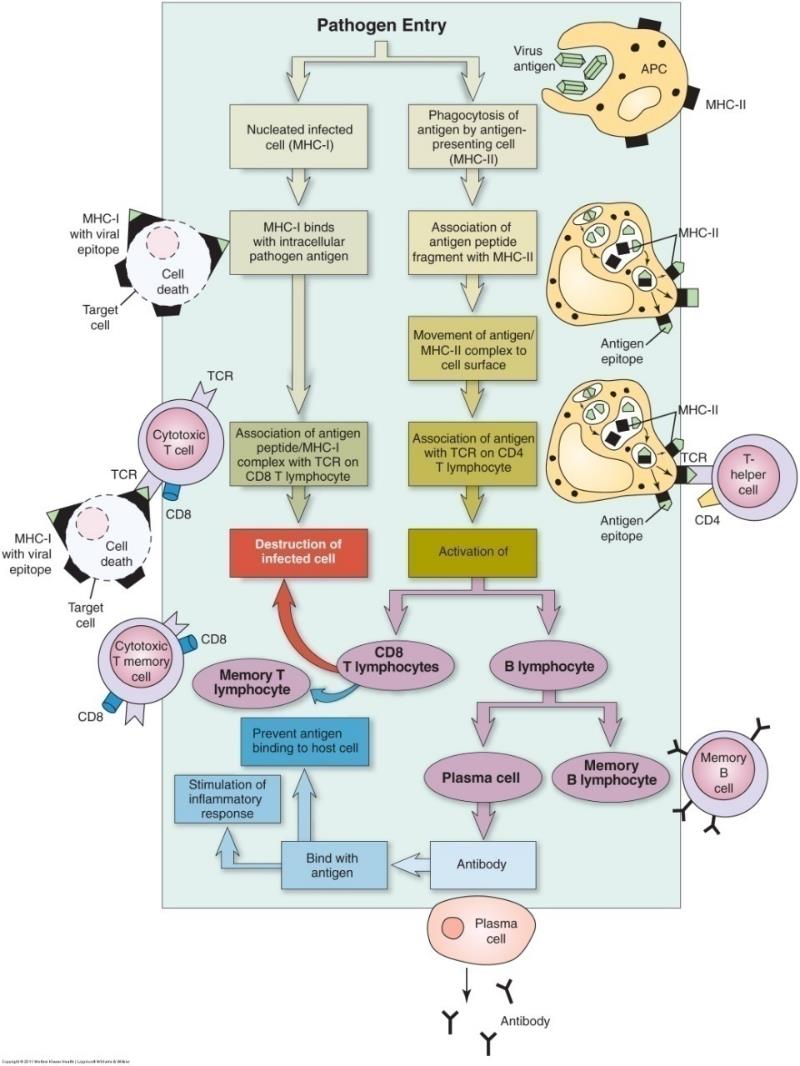 Na een eerste contact met een pathogeen ontwikkelt het immuun systeem geheugen (memory) cellen
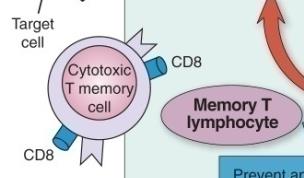 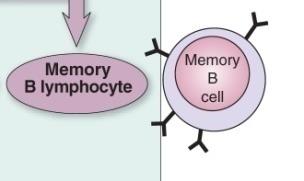 Immune Processes
Primary response
Activation of the adaptive immune response 
with first recognition of a specific antigen 
  	 formation of memory cells

Secondary response
Reactivation of the adaptive immune response 
with later recognition of the same antigen
  	 faster and stronger response
Immune Processes
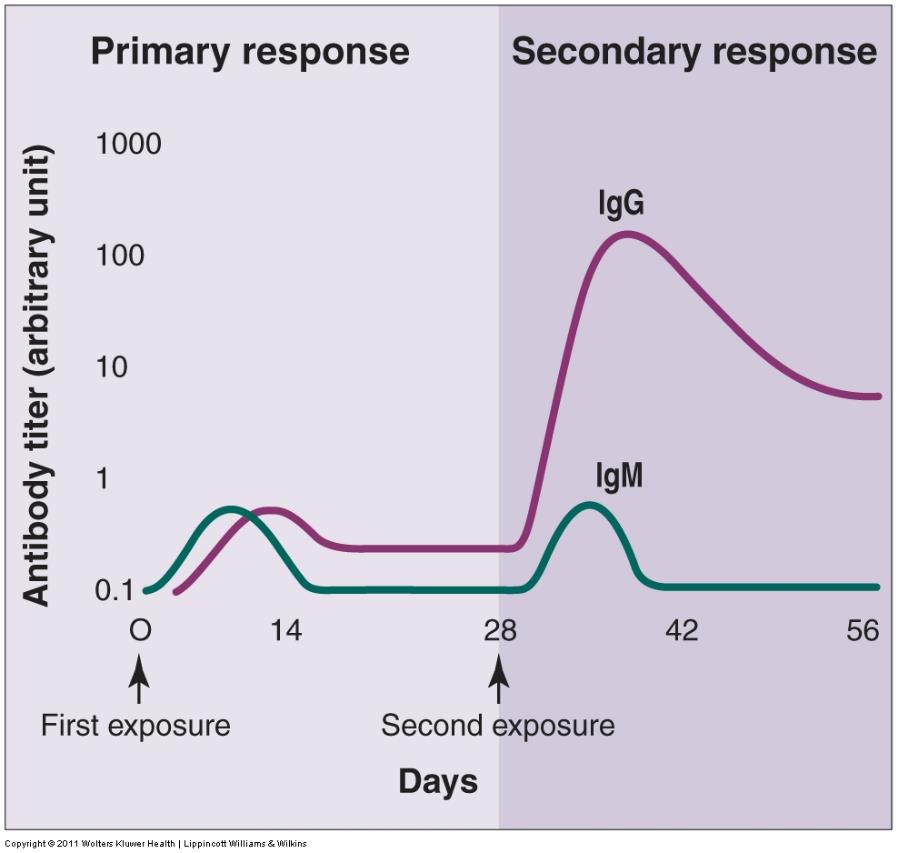 stronger
faster
Adaptive Immunity
Actieve immuniteit

Zelf antilichamen aanmaken in respons op antigen
	 ziekte zelf doormaken
	 vaccinatie


Passieve immuniteit 

Antilichamen gekregen van elders:
	 doorgeven van moeder naar kind via placenta of melk
 toediening van antistoffen (gamma globuline)
[Speaker Notes: Actief = antilichamen maken in respons op antigen
Actueel ziekte doormaken
Vaccinatie

Passief= immuniteit doorgeven
Moeder naar kind via placenta of melk
Gamma globuline]